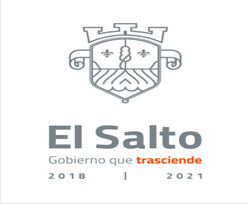 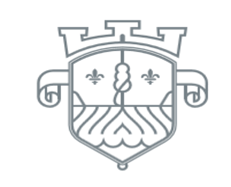 GOBIERNO MUNICIPAL DE EL SALTO
PROGRAMACIÓN DE ACTIVIDADES DE EL SALTO, JALISCO.MES NOVIEMNRE 2023
IMAGEN URBANA
DIRECCIÓN:  MANTENIMIENTO URBANODÍA:  01/11/2023UBICACIÓN:PANTEON #2 CABECERA ACTIVIDAD:PINTADO PAREDES  Y FACHADA
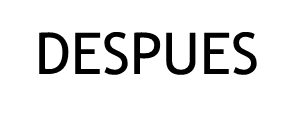 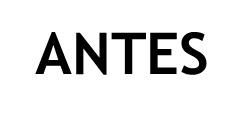 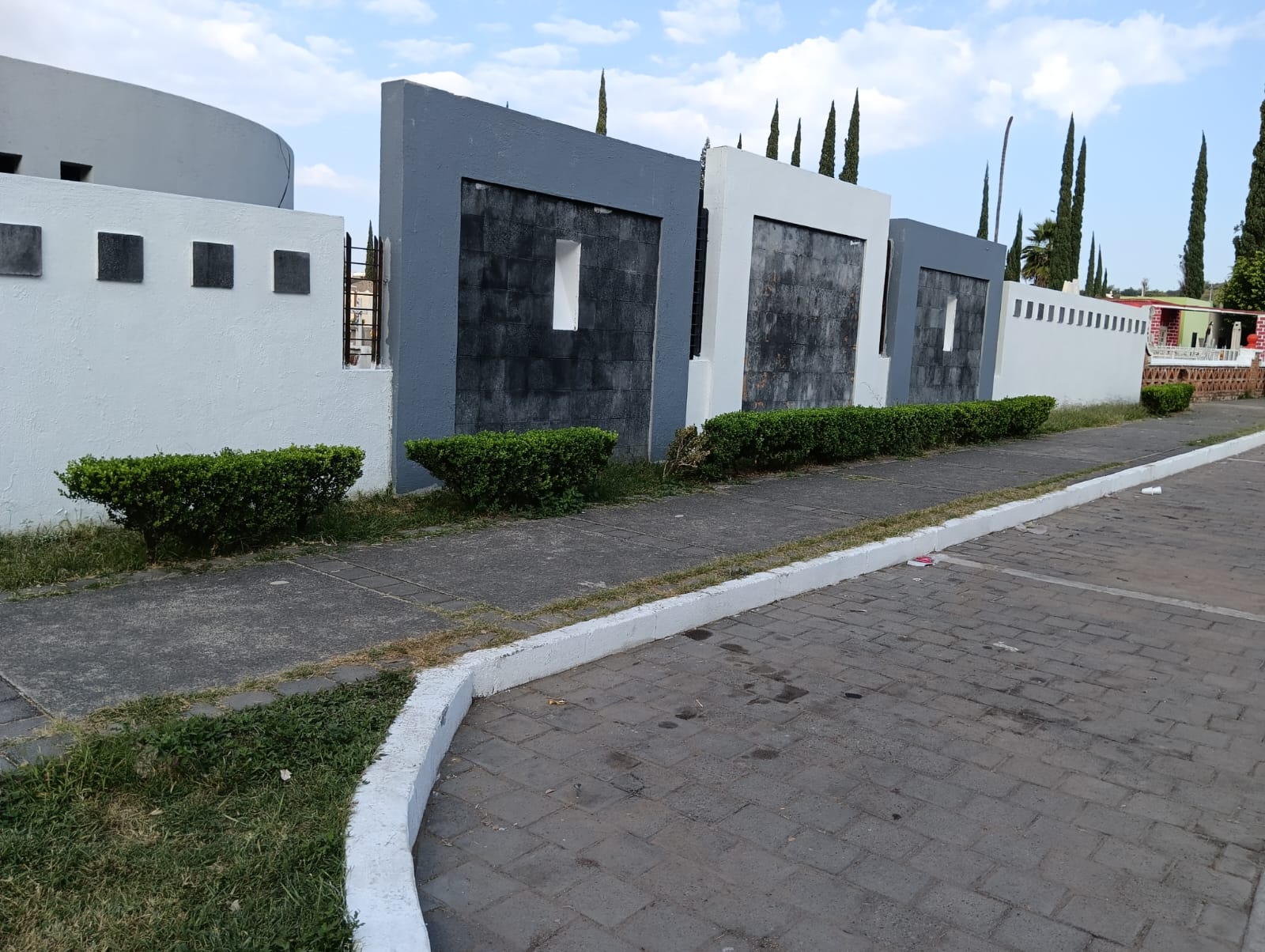 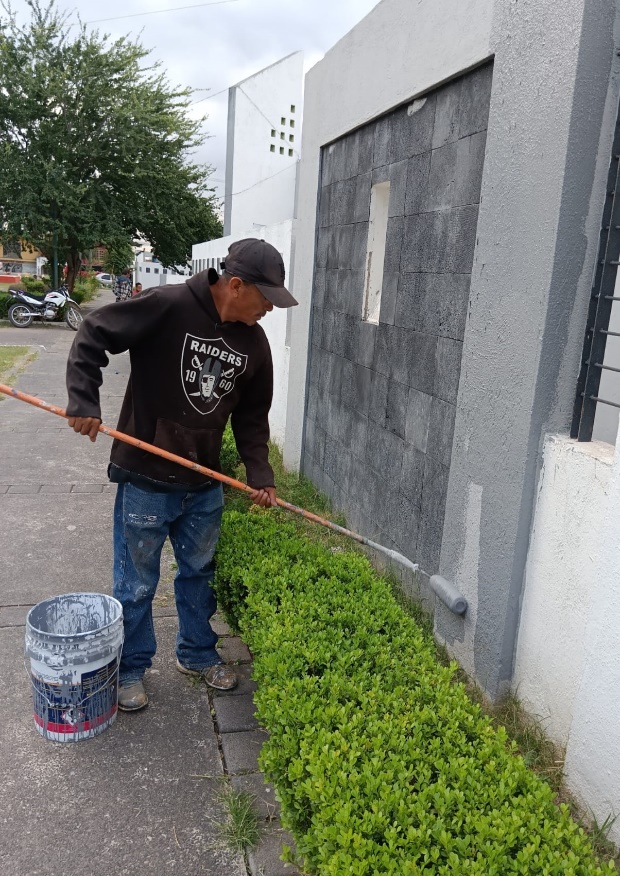 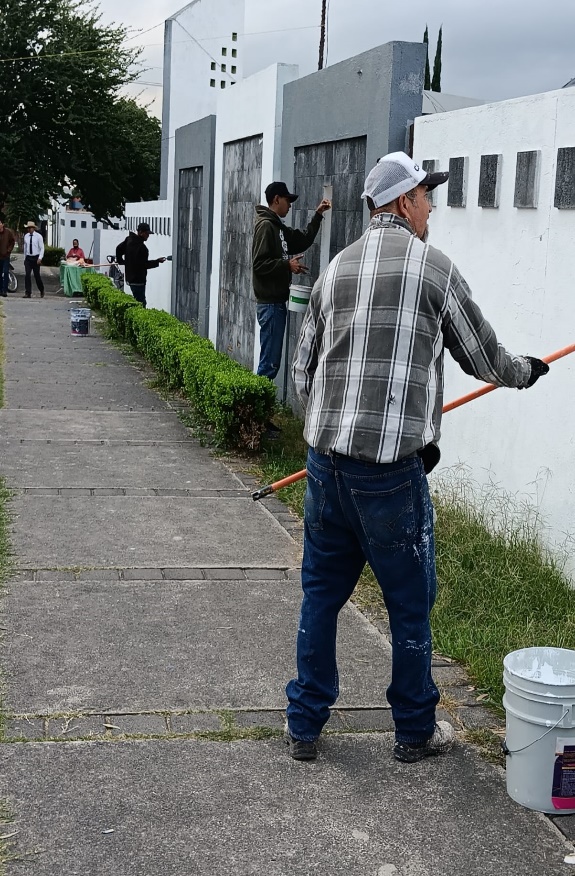 DIRECCIÓN:  MANTENIMIENTO URBANODÍA:  01/11/2023UBICACIÓN: CALLE FRANCISCO Y MADERO CUAUHTÉMOC.ACTIVIDAD: BACHEO DE ASFALTO
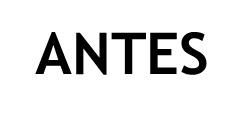 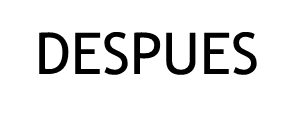 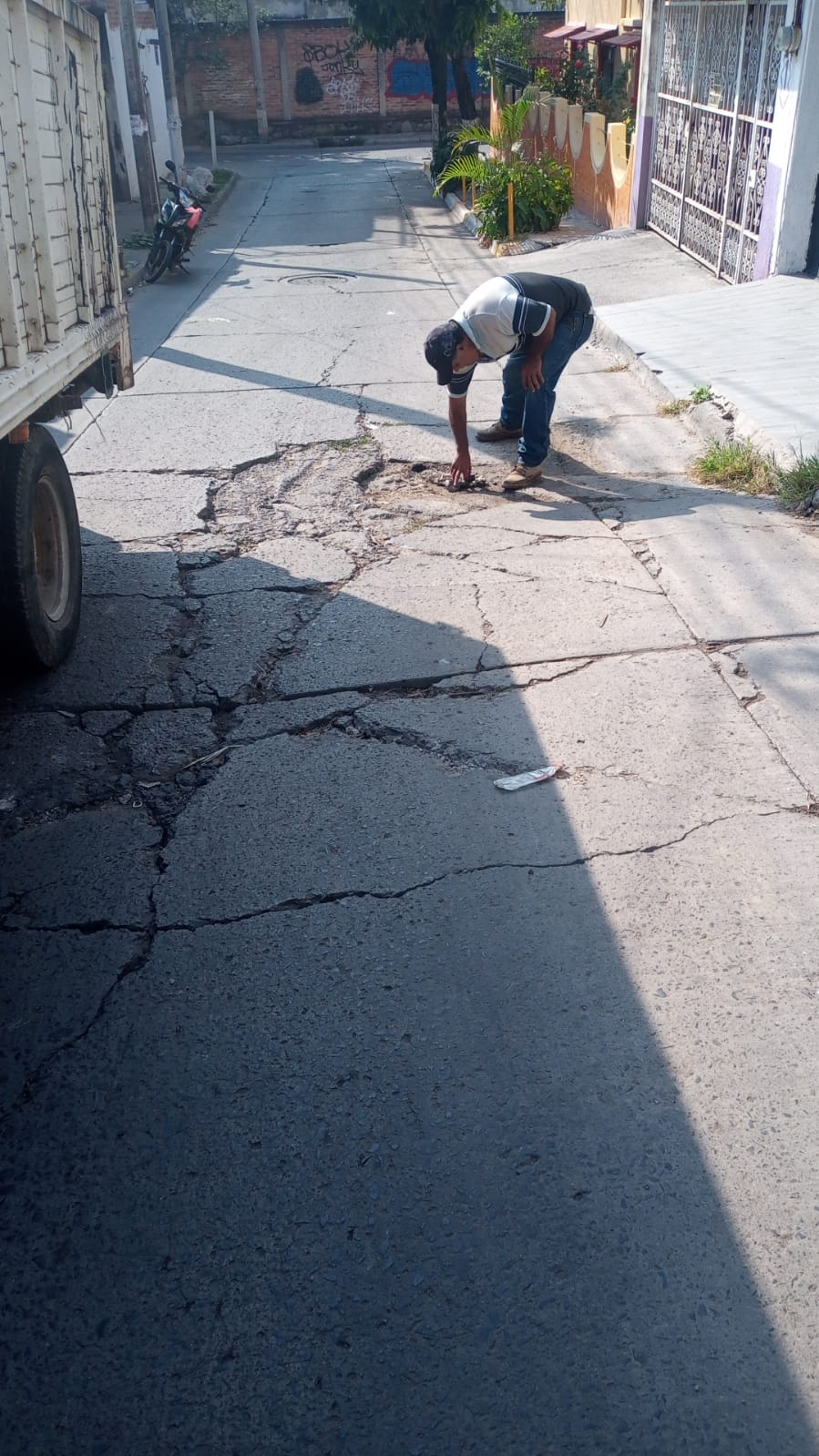 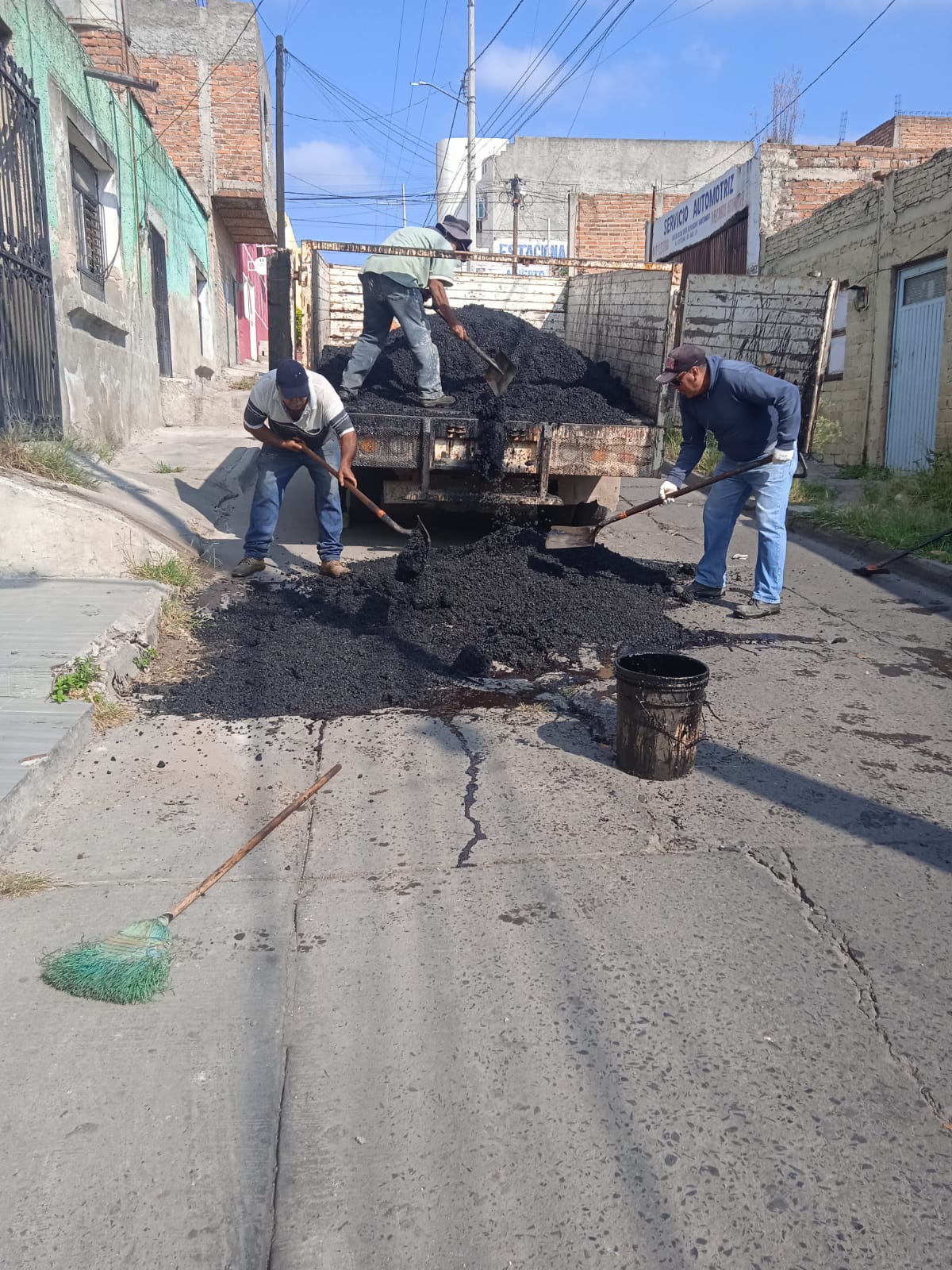 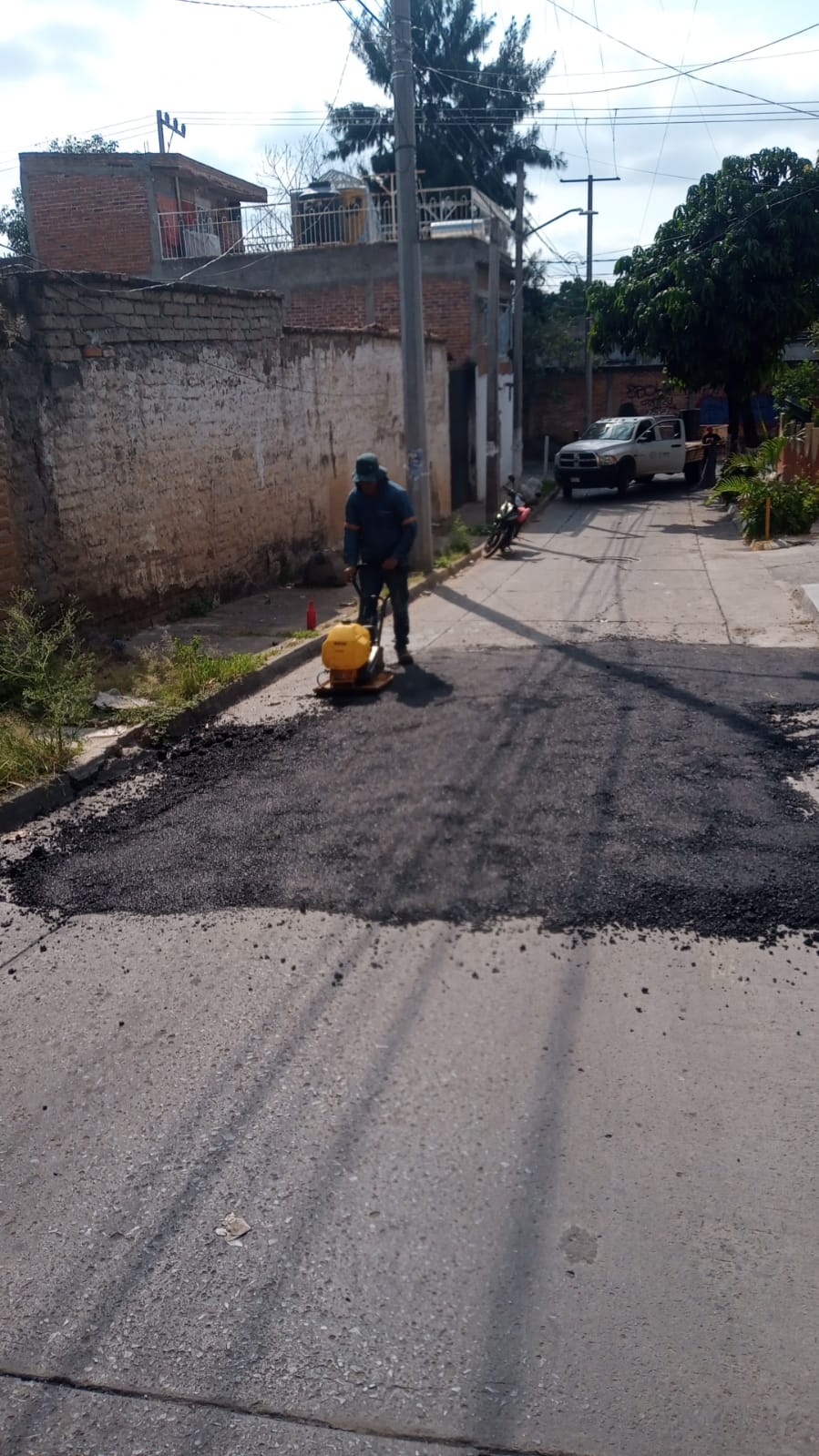 DIRECCIÓN:  MANTENIMIENTO URBANODÍA:  03/11/2023UBICACIÓN:MORELOS  LAS PINTITAS.ACTIVIDAD: FUGA DE AGUA.
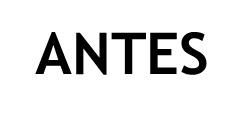 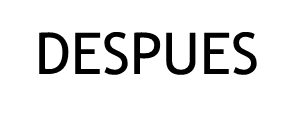 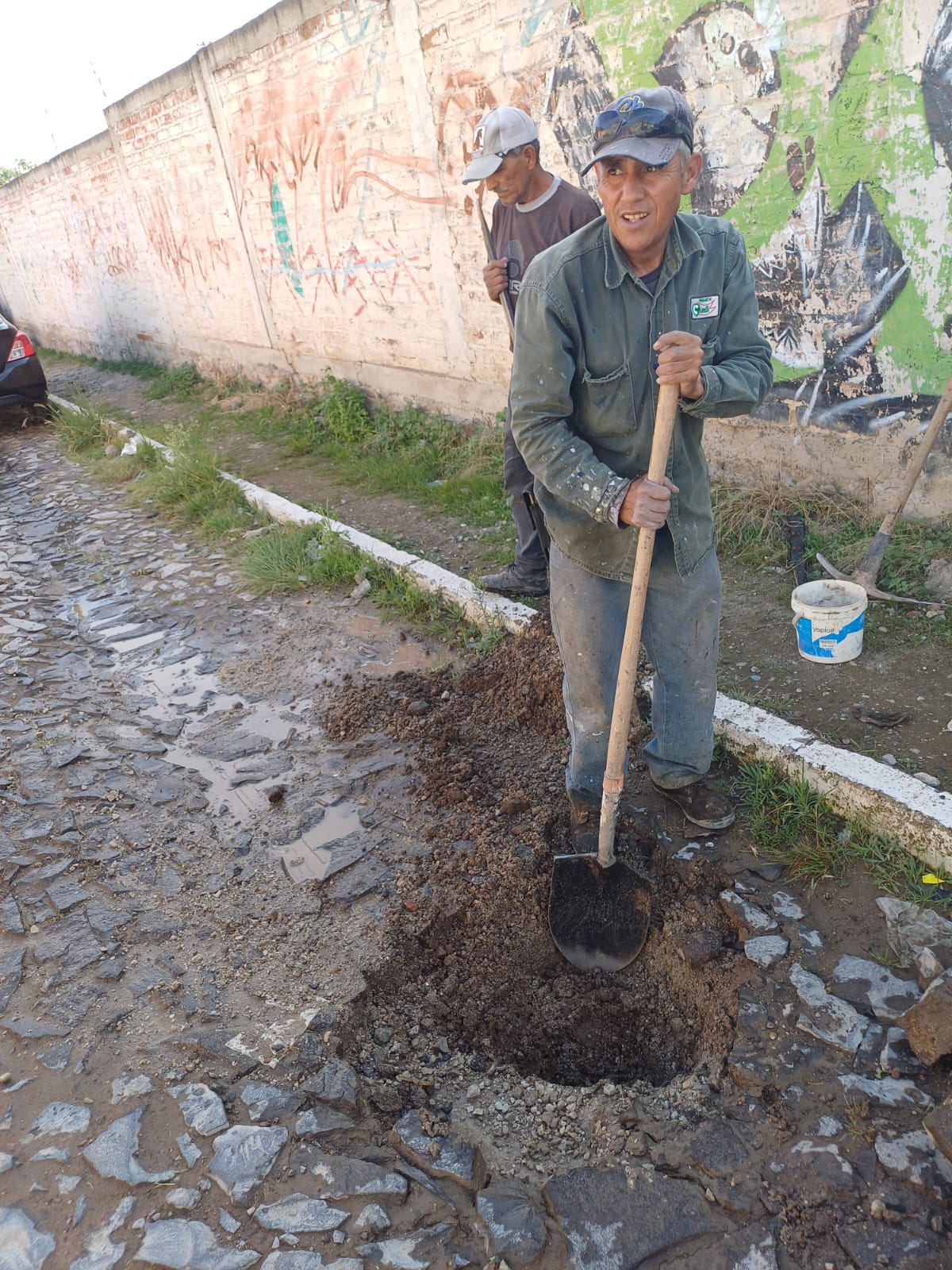 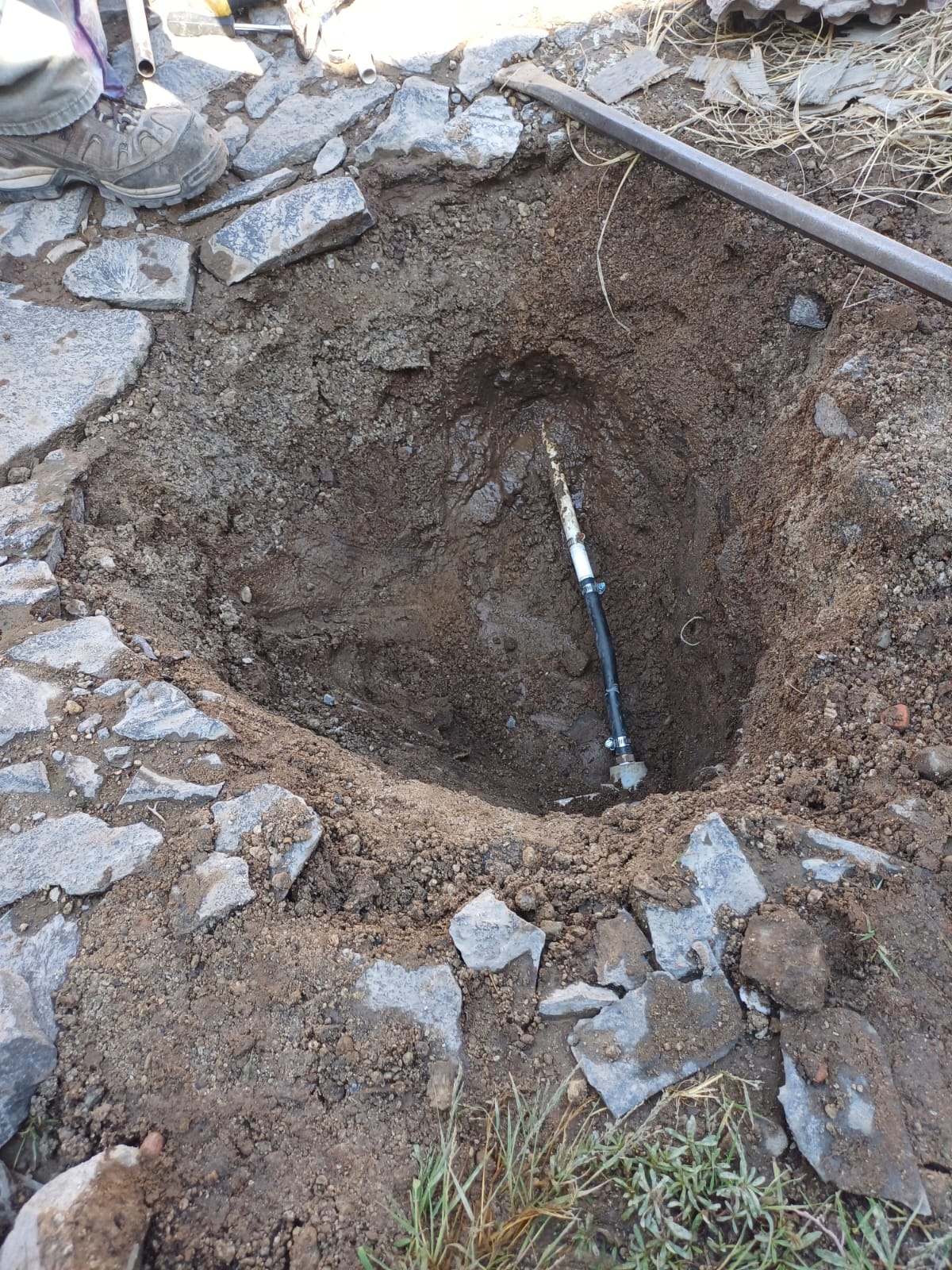 DIRECCIÓN:  MANTENIMIENTO URBANODÍA:  03/11/2023UBICACIÓN:MORELOS  LAS PINTITAS.ACTIVIDAD: FUGA DE AGUA.
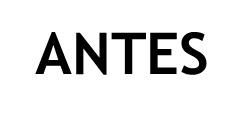 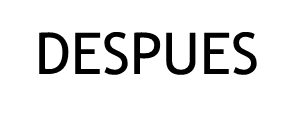 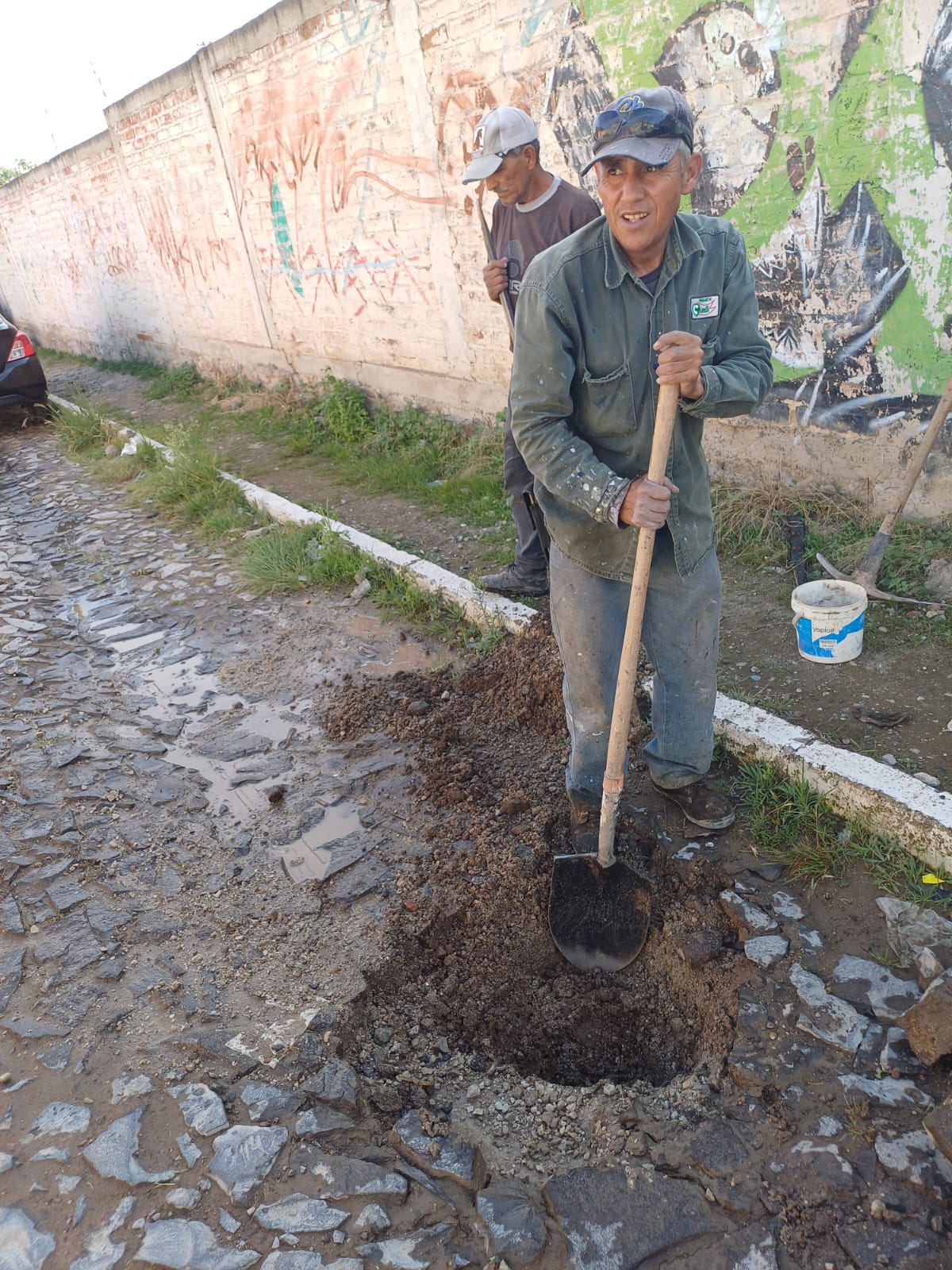 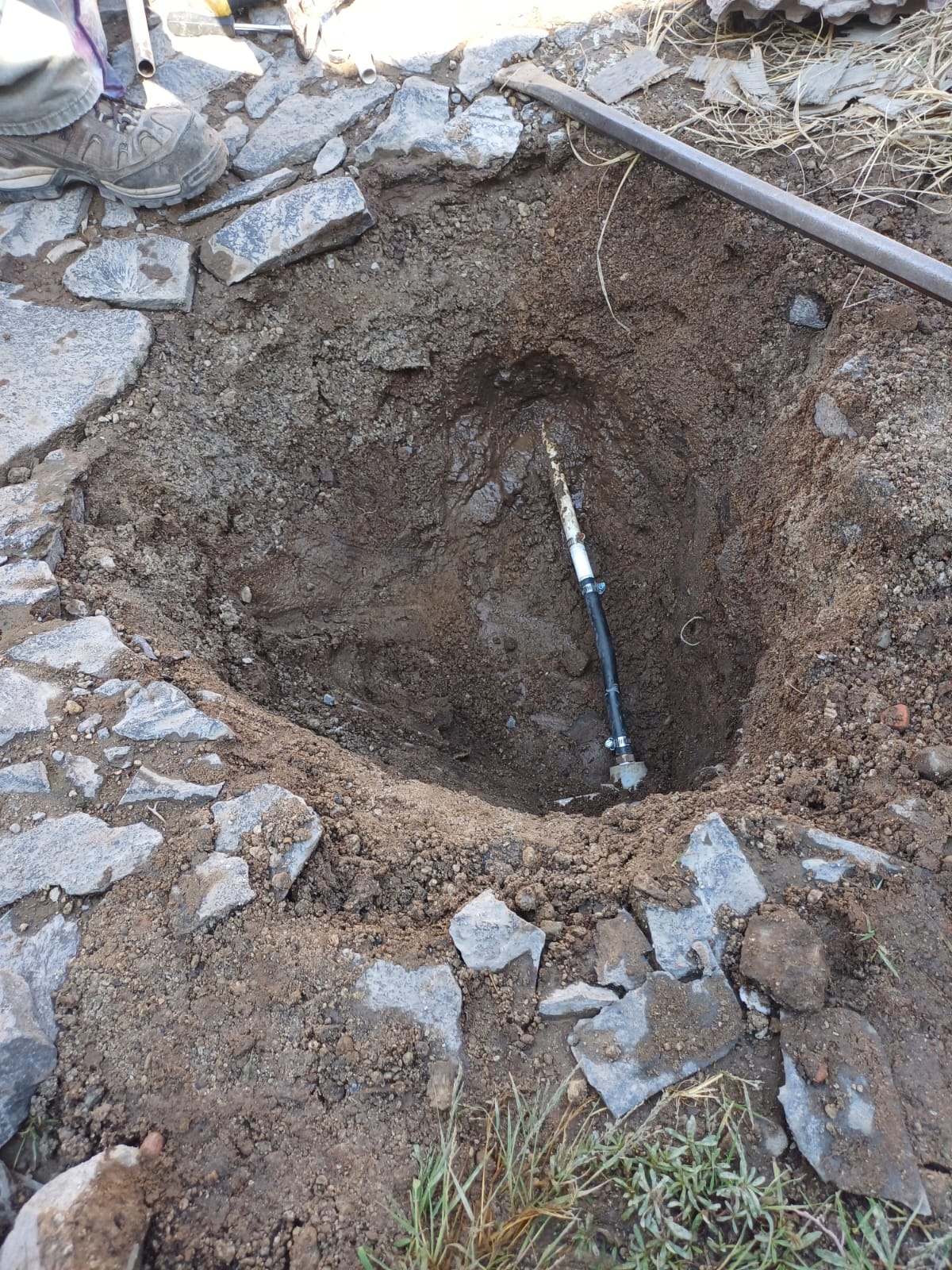 DIRECCIÓN:  MANTENIMIENTO URBANODÍA:  07/11/2023UBICACIÓN: ESC. PRIMARIA EMILIANO ZAPATA EN LOS LAURELES CABECERAACTIVIDAD: PINTADO DE PAREDES
ANTES
DESPUES
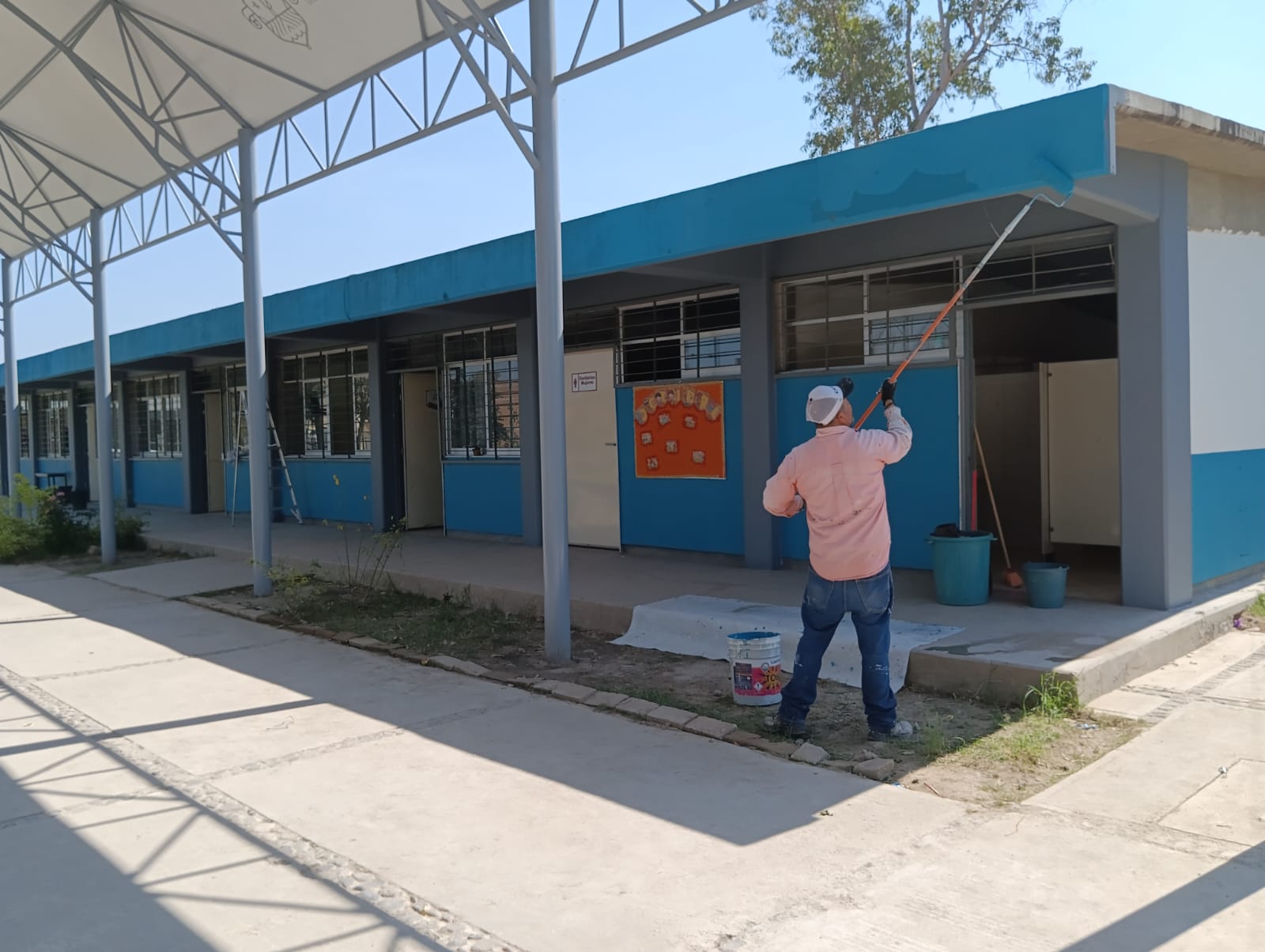 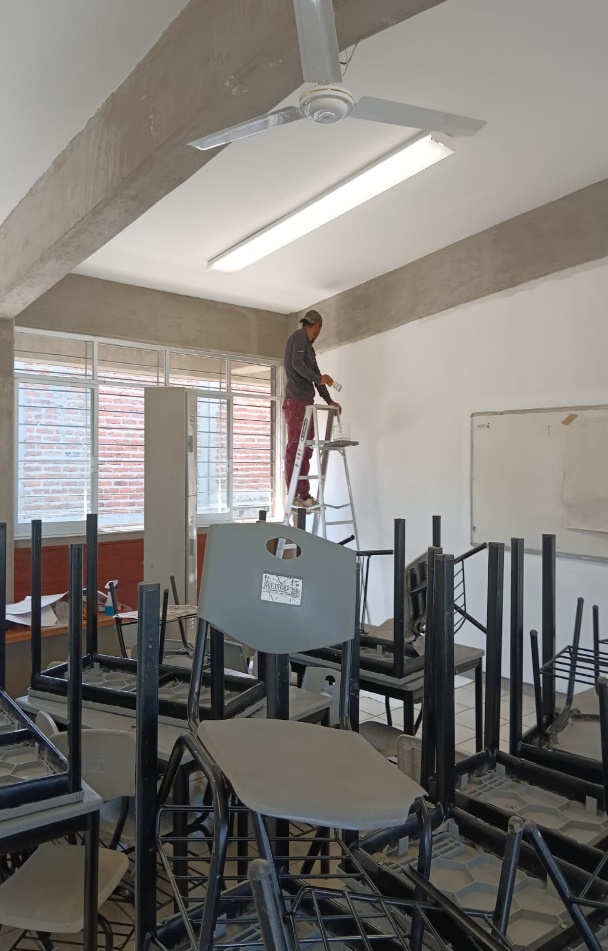 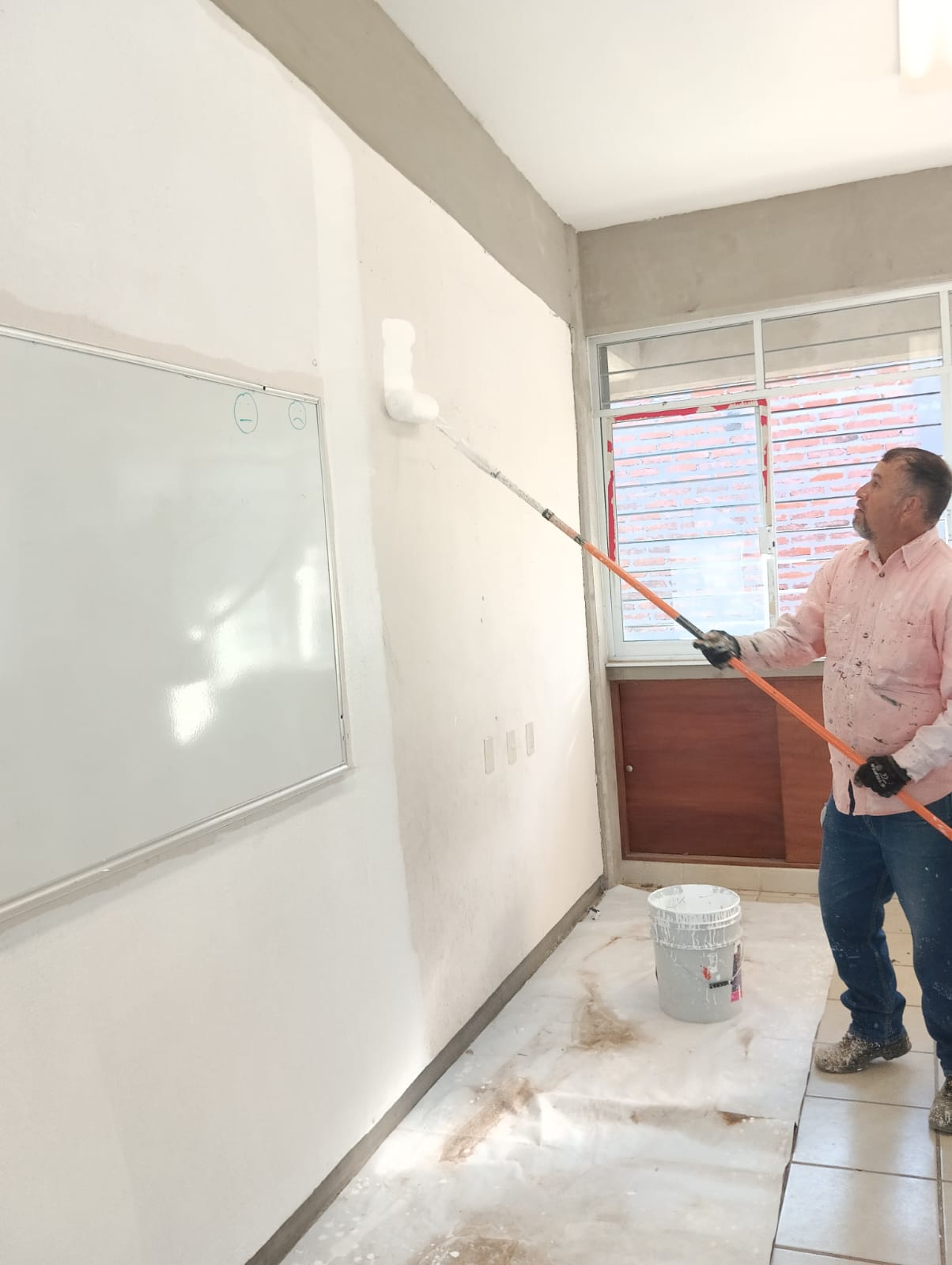 DIRECCIÓN:  MANTENIMIENTO URBANODÍA:  07/11/2023UBICACIÓN: CALLE 16 DE SEPTIEMBRE Y CALLÉ JALISCO SAN JOSÉ DEL CASTILLOACTIVIDAD: BACHEO DE ASFALTO
ANTES
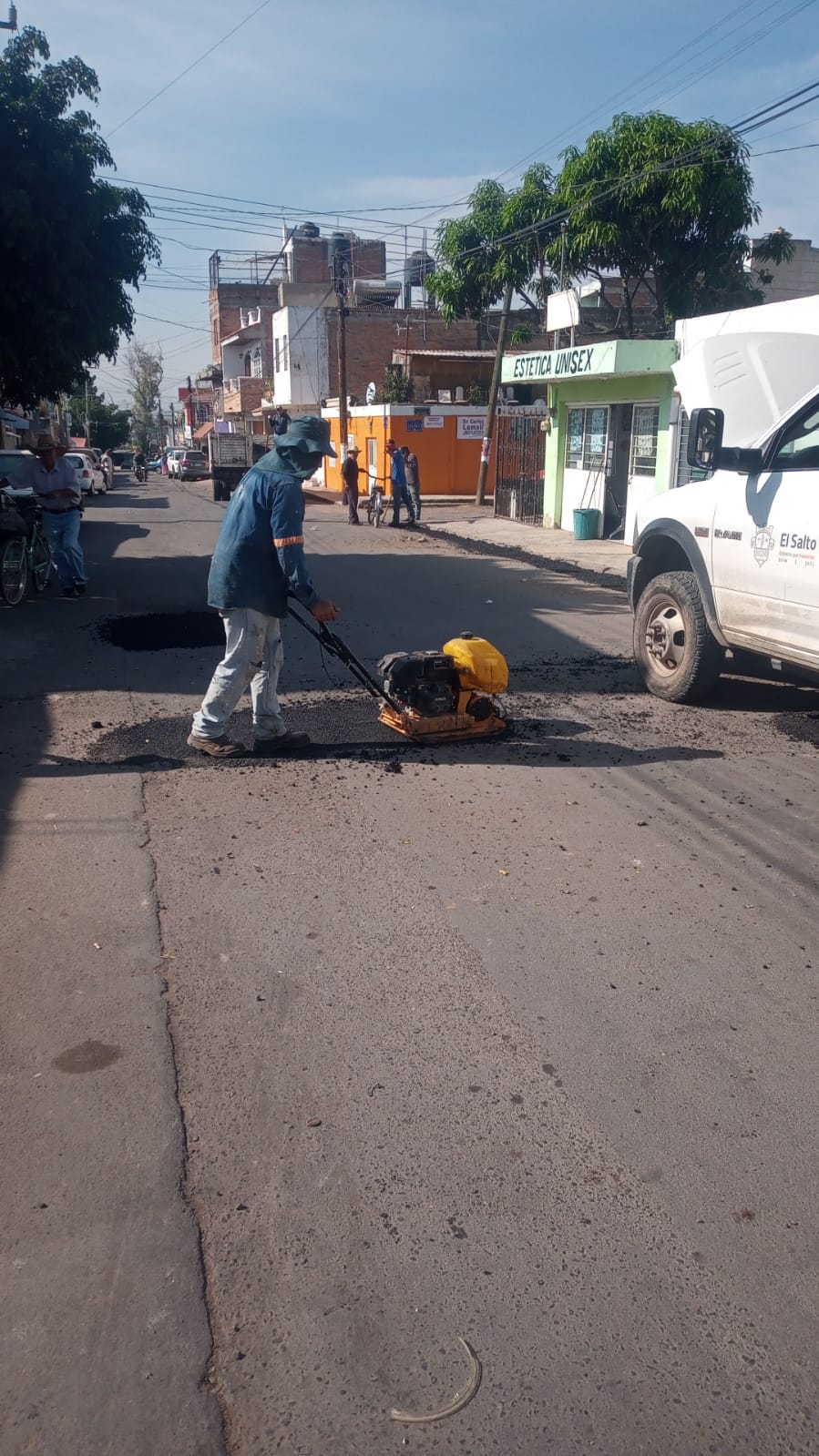 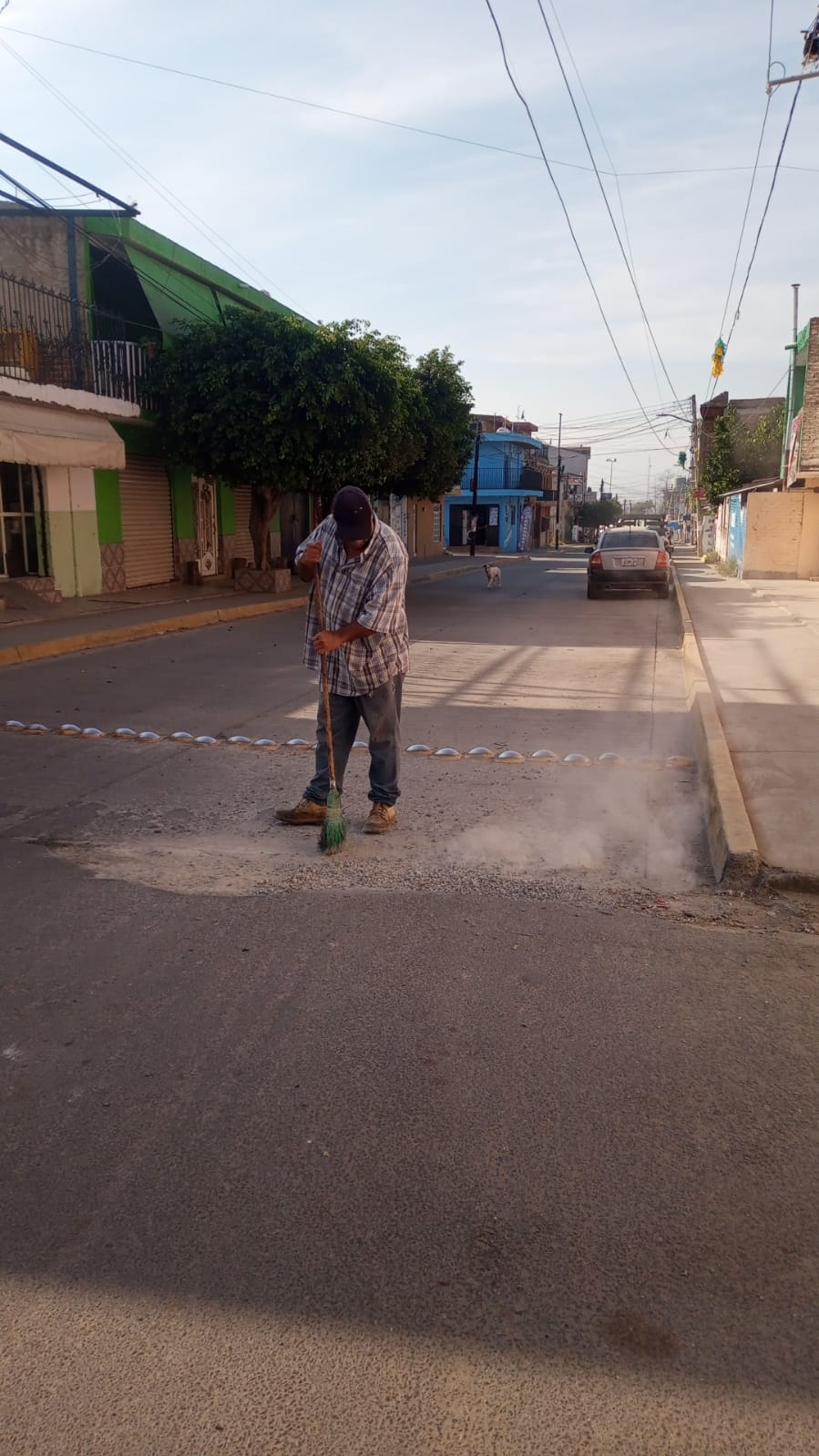 DIRECCIÓN:  MANTENIMIENTO URBANODÍA:  07/11/2023UBICACIÓN:CALLE 16 DÉ SEPTIEMBRE Y CALLE MANUEL M DIEGUES  SAN JOSÉ DEL CASTILLOACTIVIDAD:BACHEO DE ASFALTO
ANTES
DESPUES
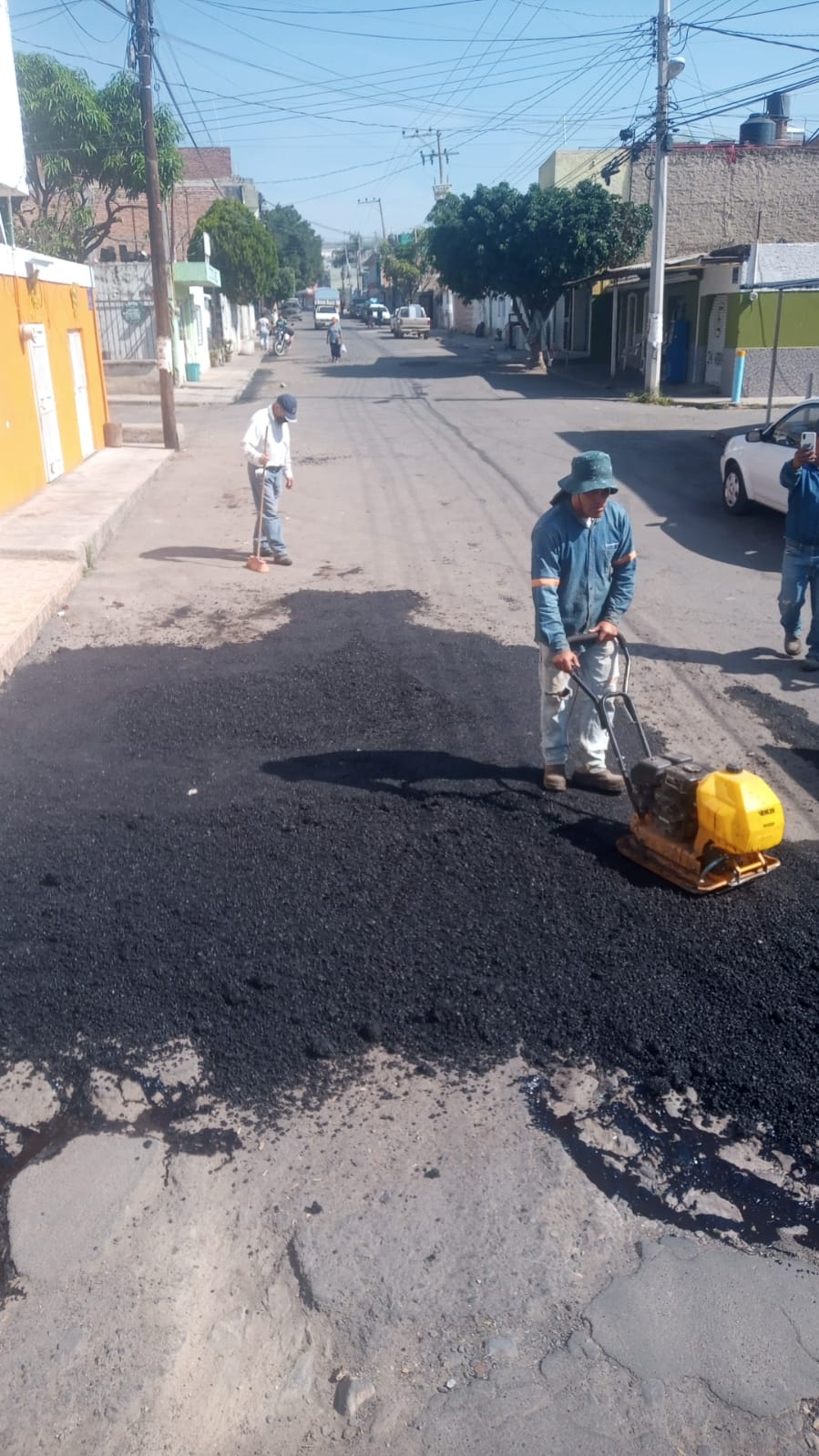 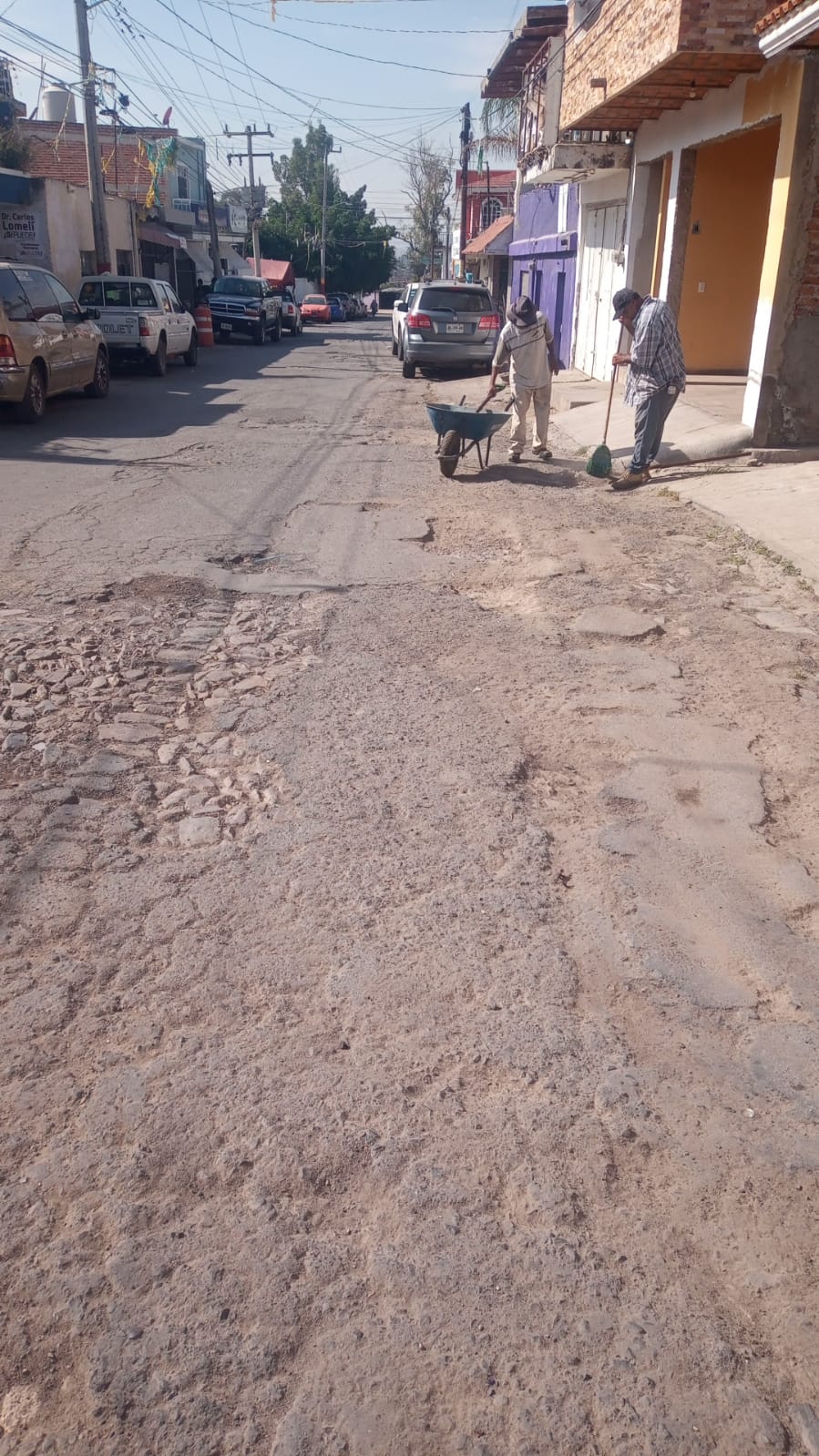 DIRECCIÓN:  MANTENIMIENTO URBANODÍA:  07/11/2023UBICACIÓN: CALLE TURQUESA ZONA HUIZACHERAACTIVIDAD:BACHEO DE ASFALTO
ANTES
DESPUES
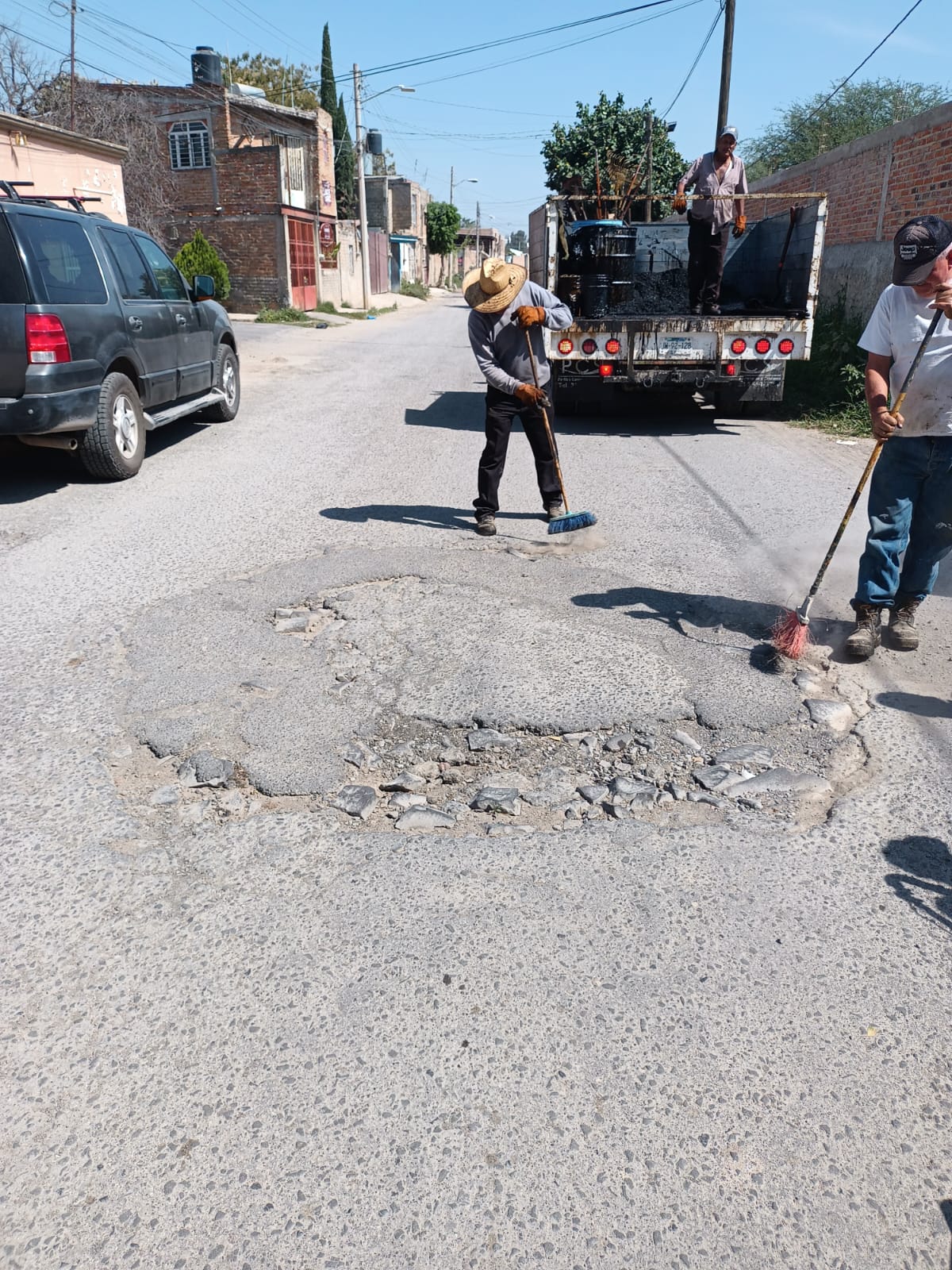 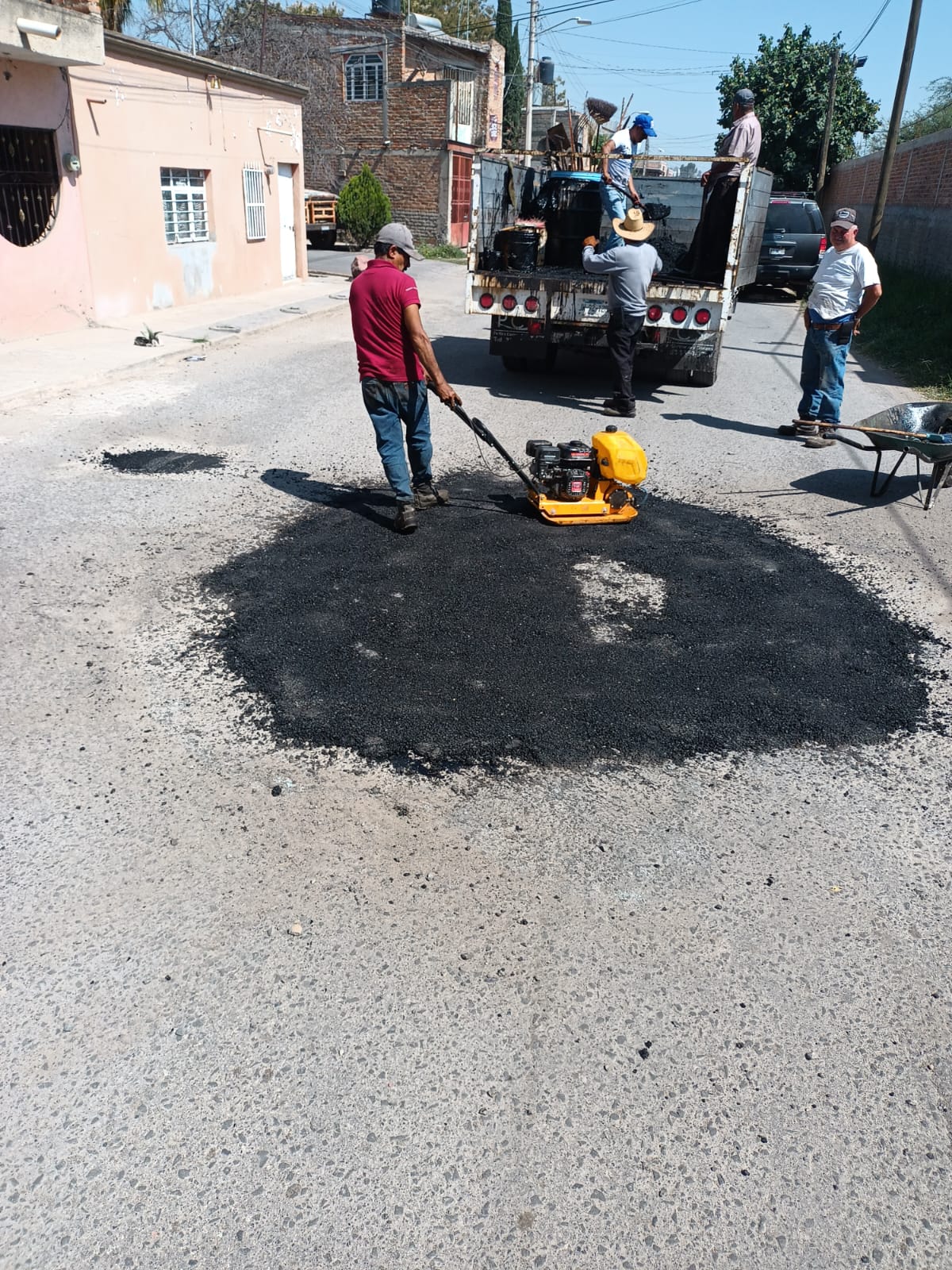 .
DIRECCIÓN:  MANTENIMIENTO URBANODÍA:  07/11/2023UBICACIÓN:CALLE TURQUESA ESQUINA CON ANTIGUA CARRET. A CHAPALA ZONA DE HUIZACHERA.ACTIVIDAD:BACHEO DE ASFALTO
DESPUES
ANTES
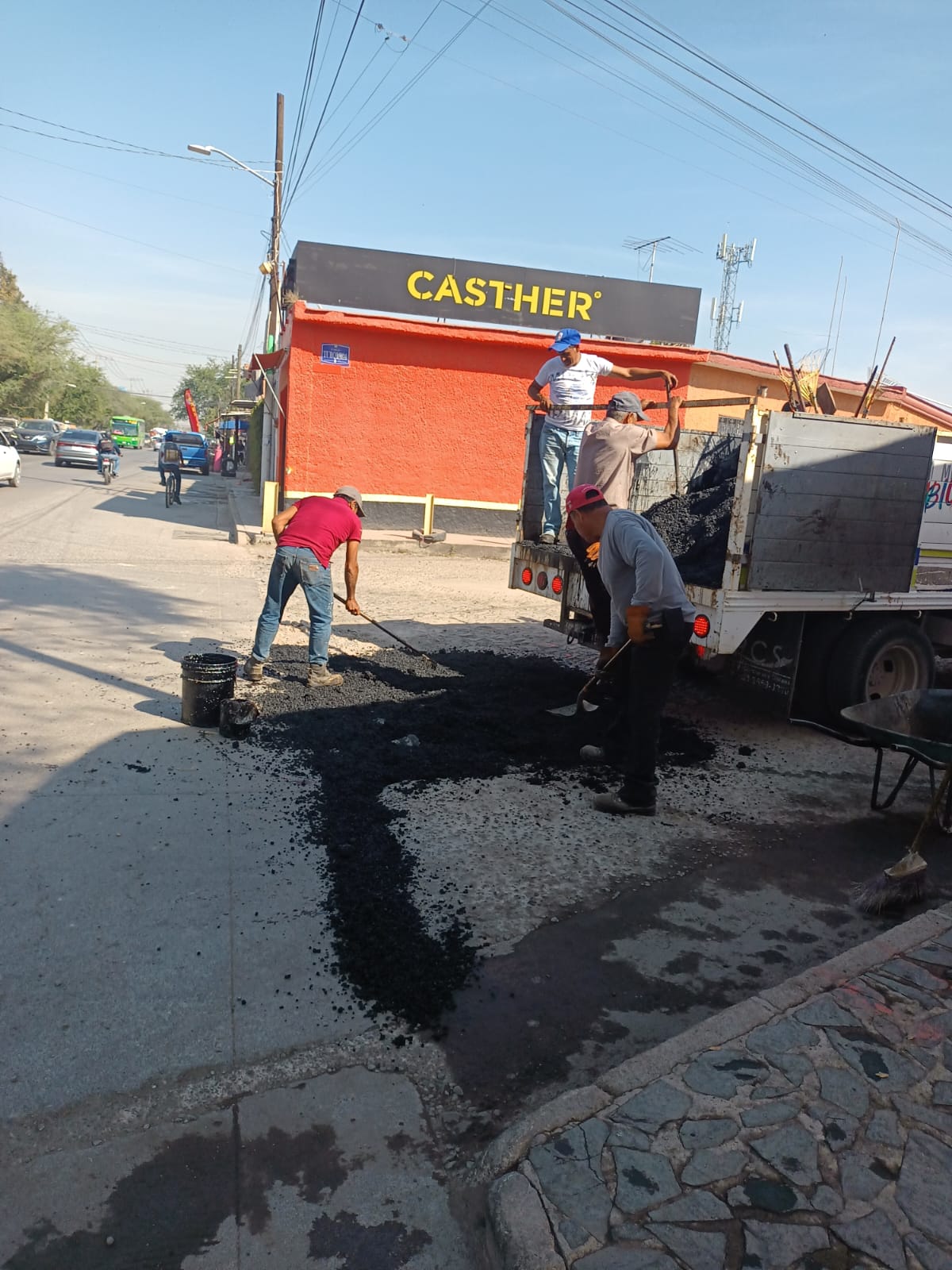 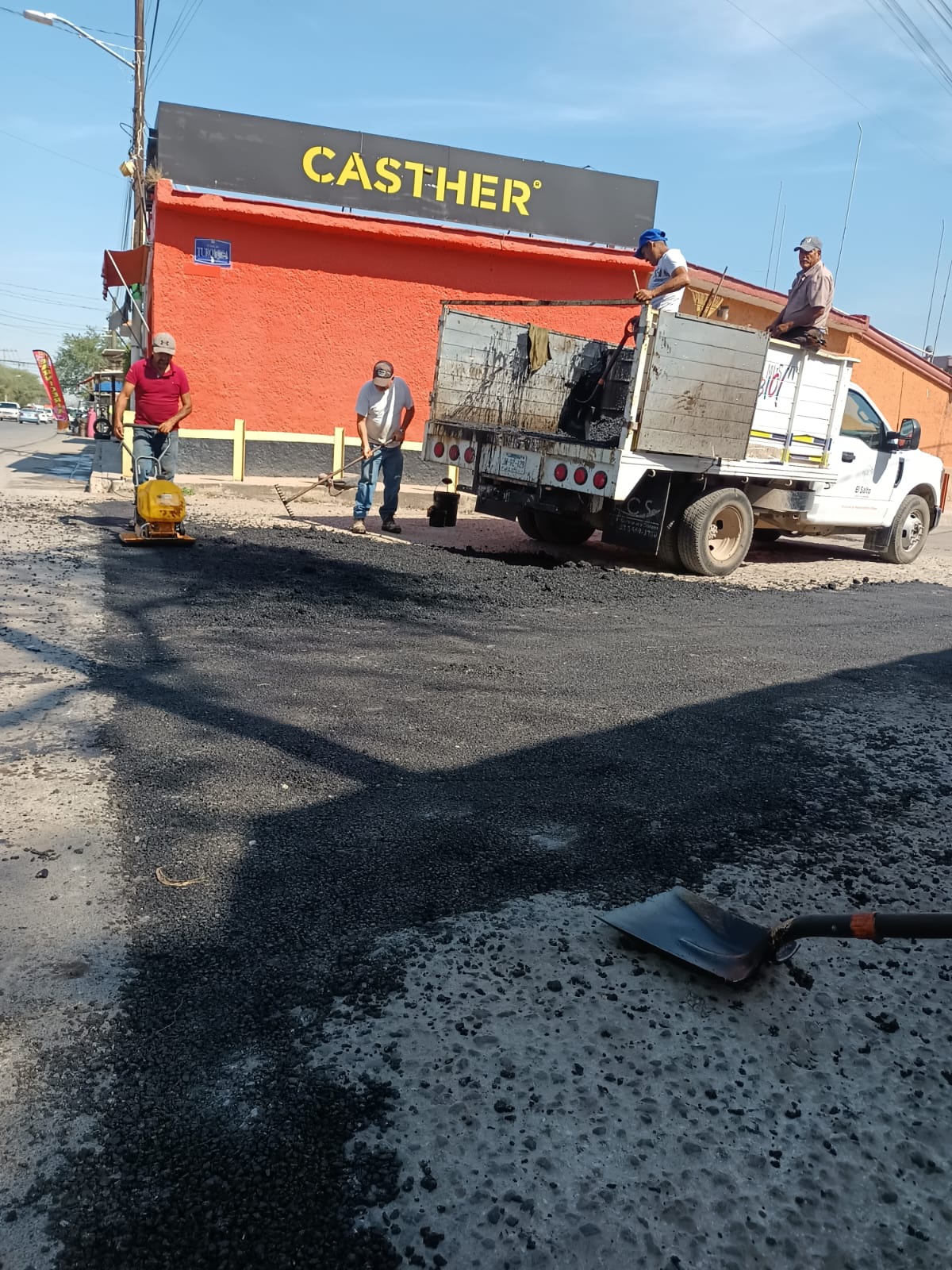 DIRECCIÓN:  MANTENIMIENTO URBANODÍA:  08/11/2023UBICACIÓN: POZO DE AGUA LAS PINTAS ACTIVIDAD: PUESTA DE PUERTA
ANTES
DESPUES
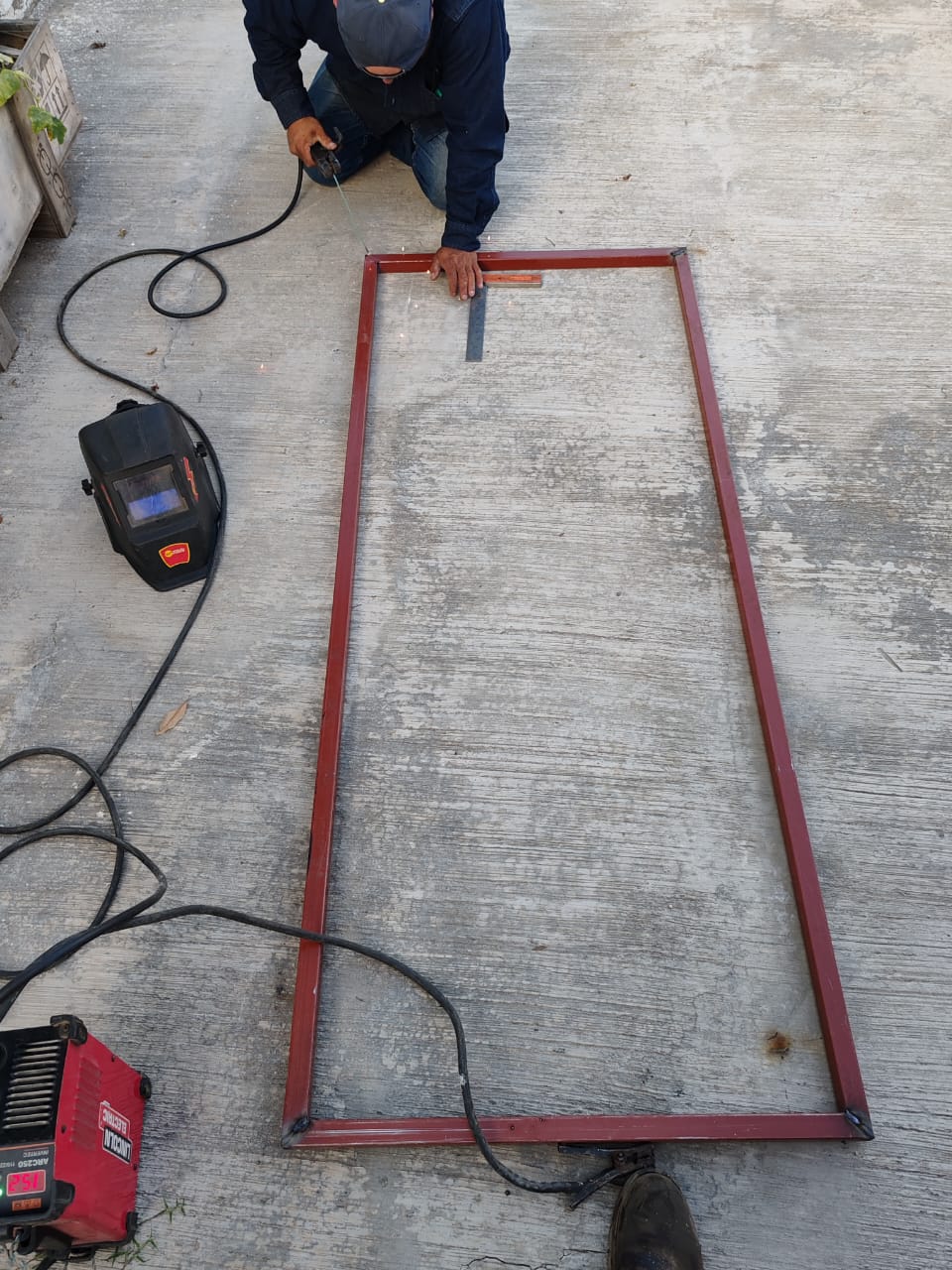 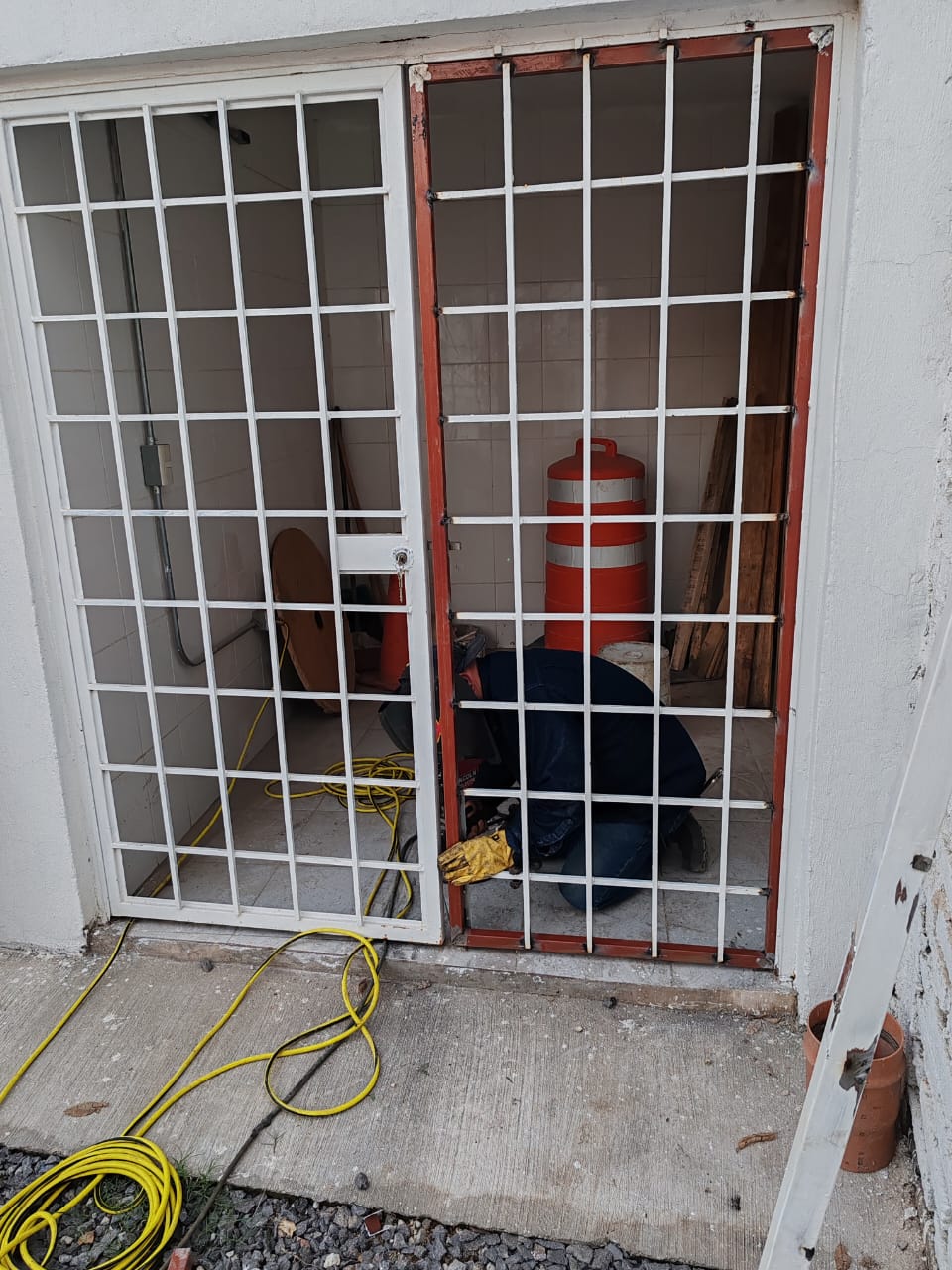 DIRECCIÓN:  MANTENIMIENTO URBANODÍA:  08/11/2023UBICACIÓN: SAN JOSE DEL 15ACTIVIDAD: ROTULADO
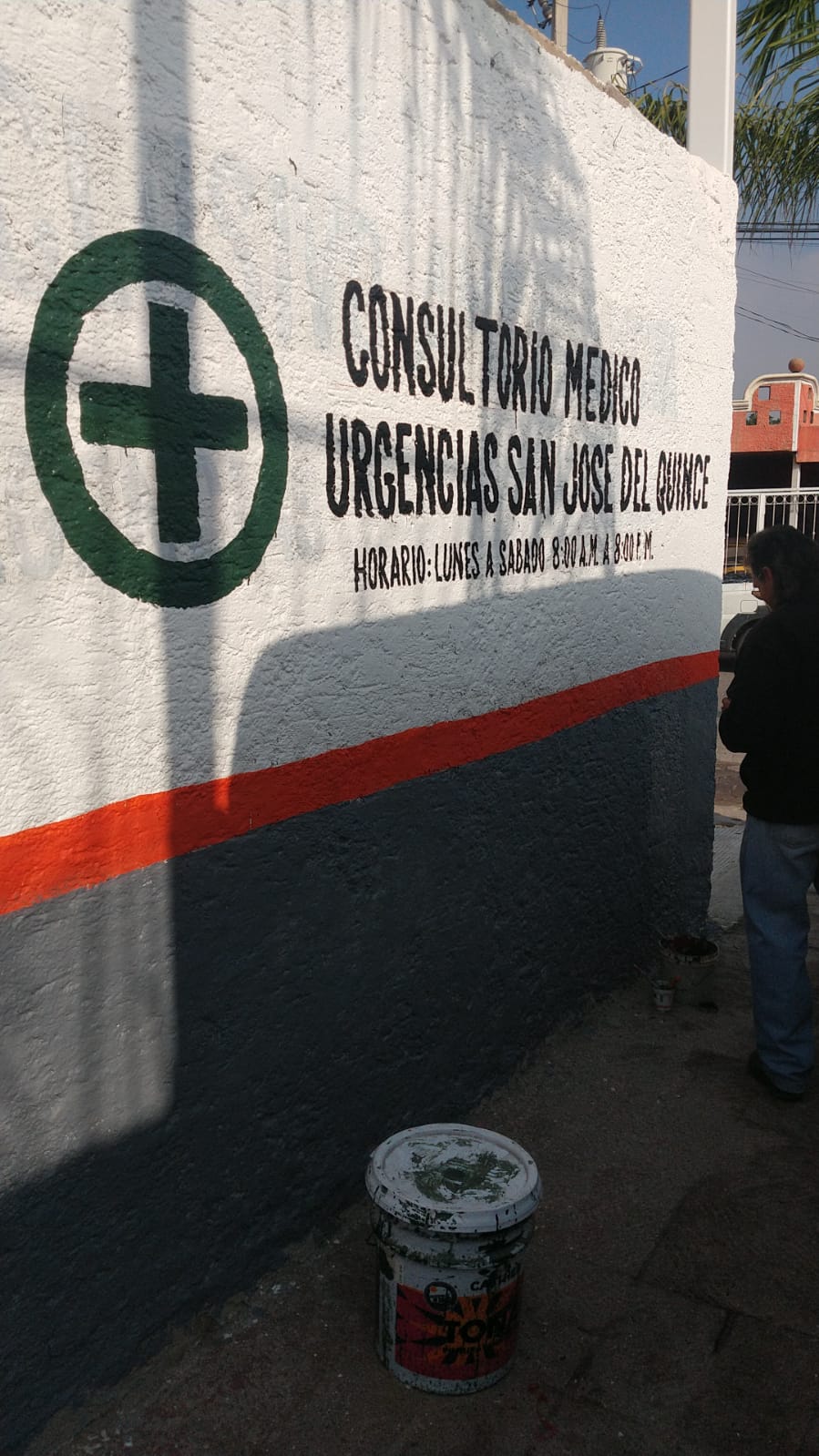 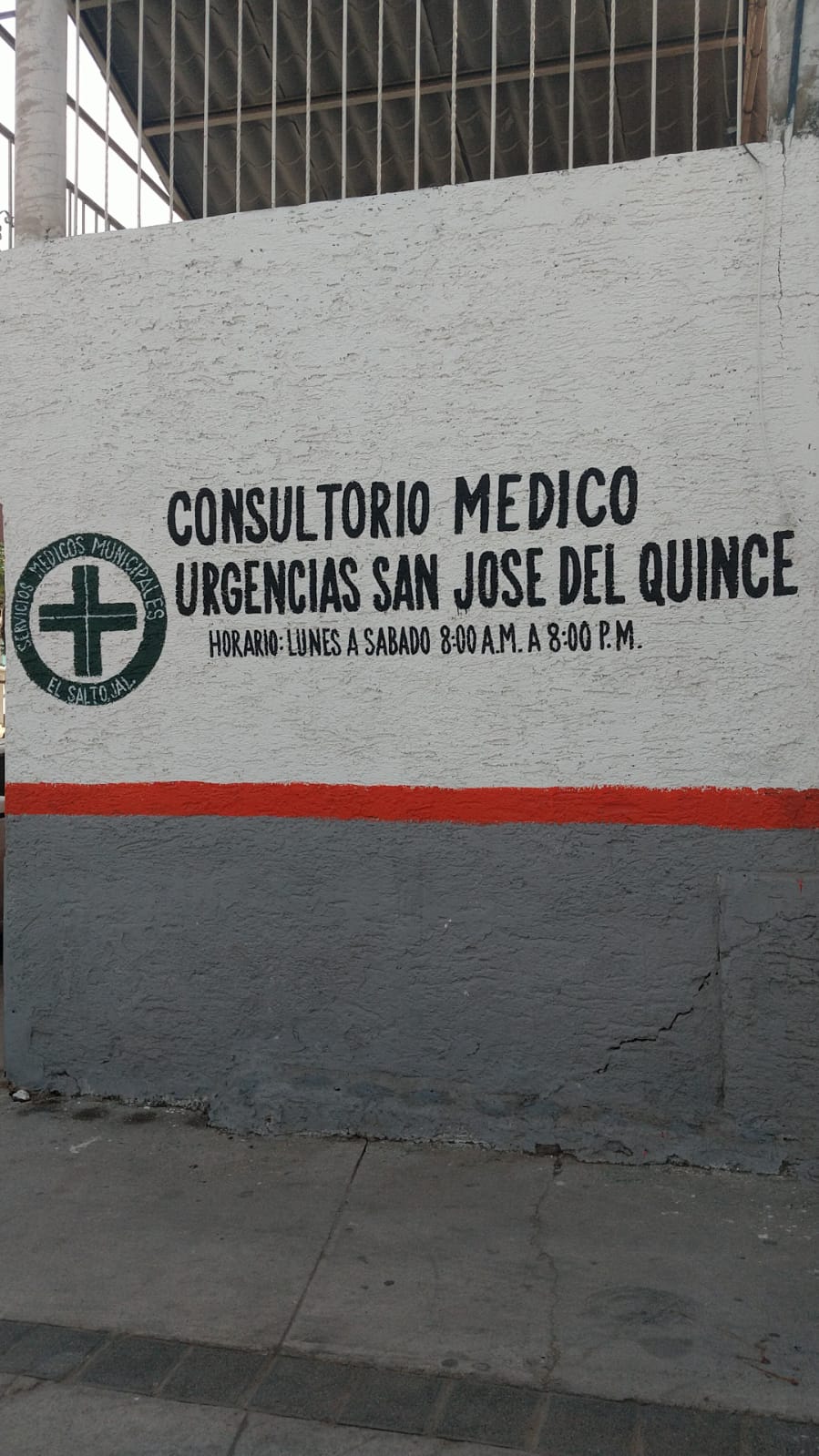 DIRECCIÓN:  MANTENIMIENTO URBANODÍA:  13/11/2023UBICACIÓN: KINDER NARCISO MENDOZA CABECERAACTIVIDAD: VALIDADO CAJONES.
ANTES
DESPUES
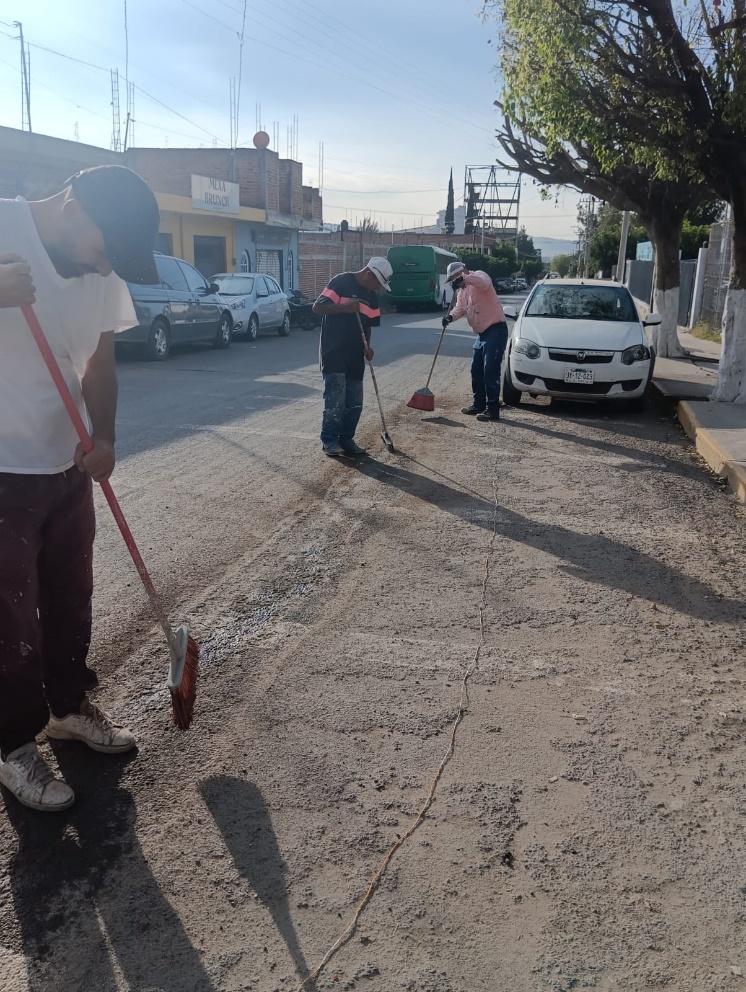 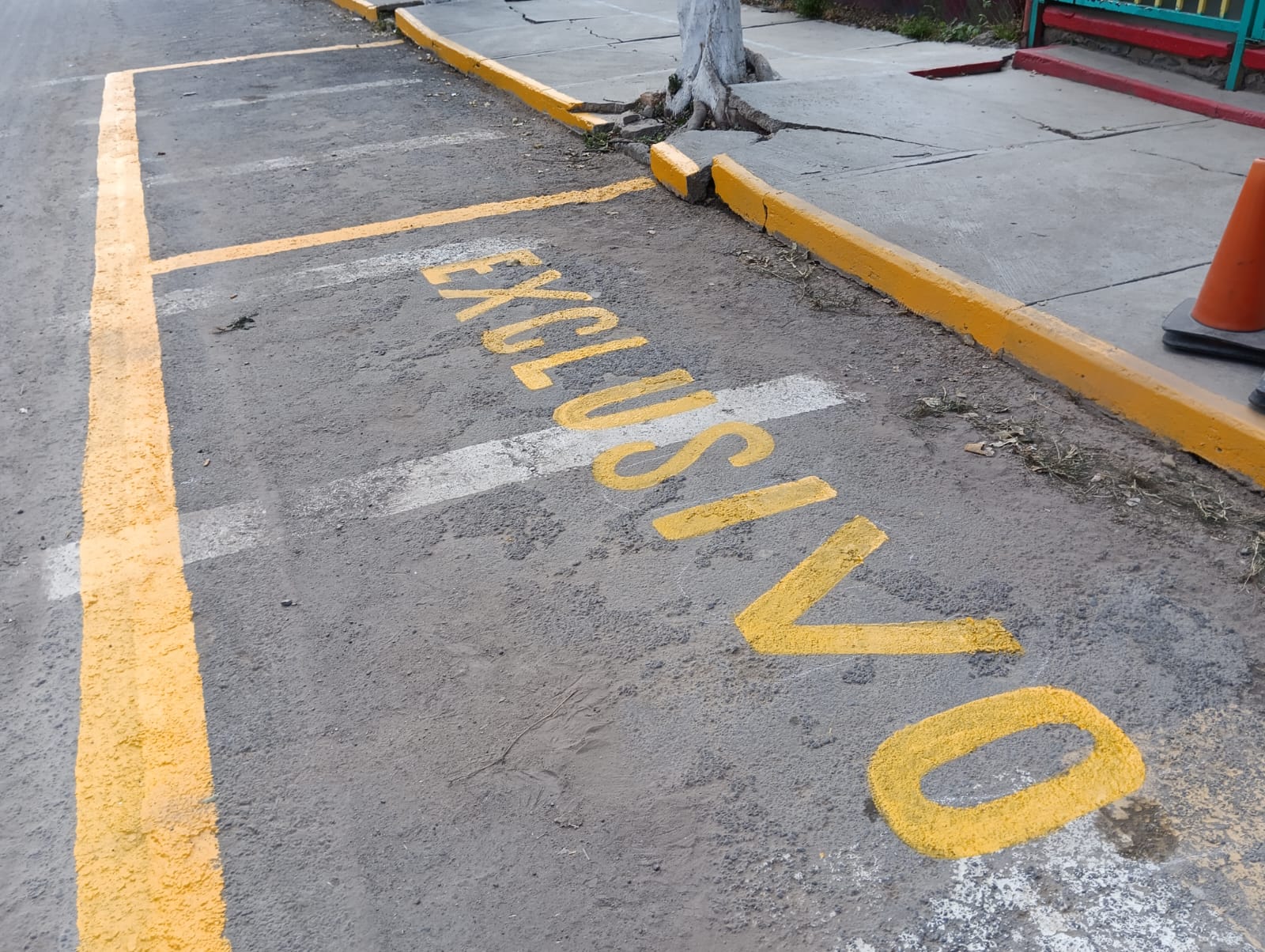 DIRECCIÓN:  MANTENIMIENTO URBANODÍA:  14/11/2023UBICACIÓN:  FRANCISCO I MADERO LAS PINTITAS.
 ACTIVIDAD:  TOPE DE ASFALTO
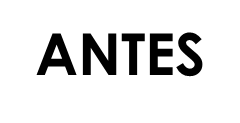 DESPUES
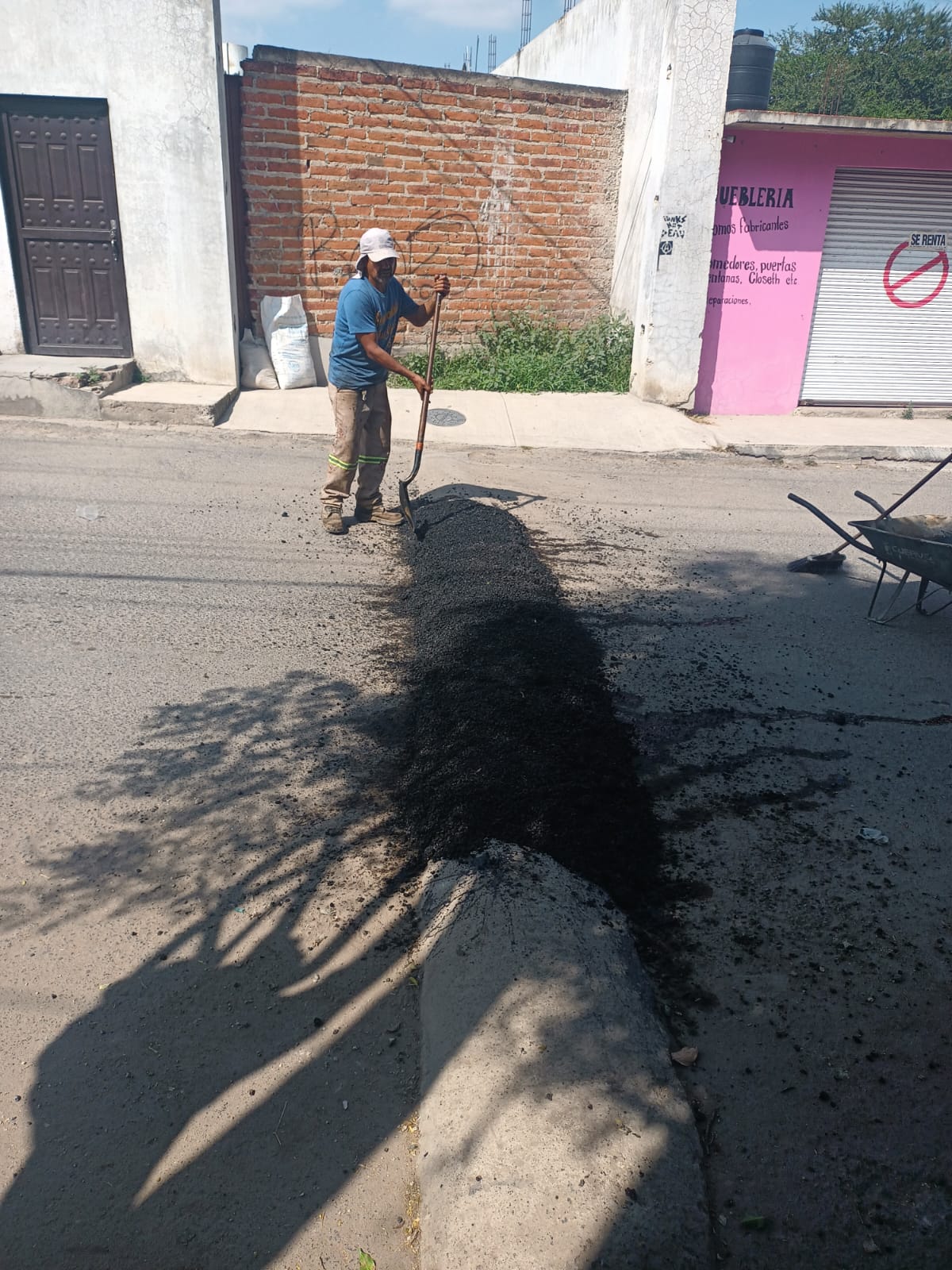 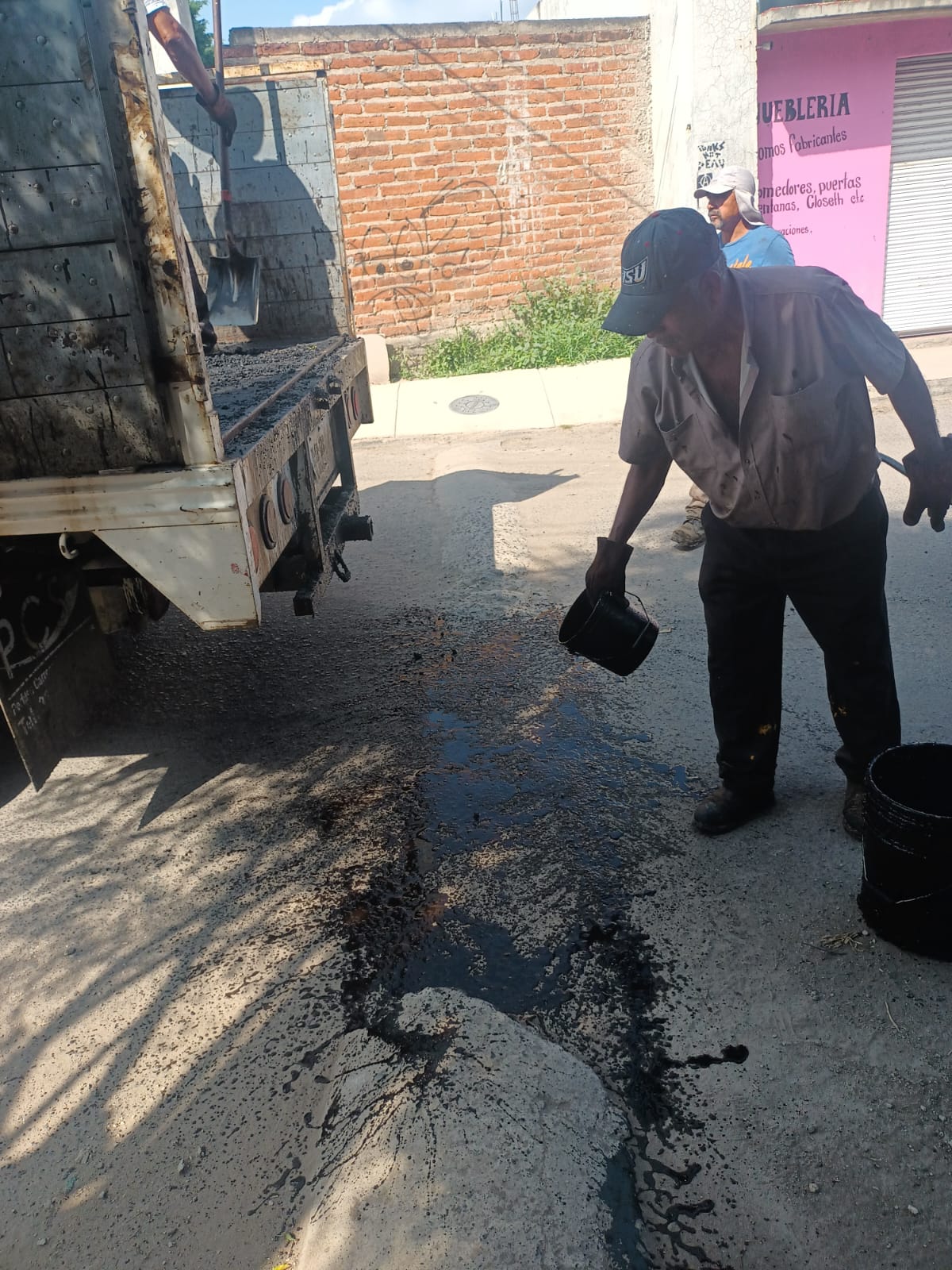 DIRECCIÓN:  MANTENIMIENTO URBANODÍA:  15/11/2023UBICACIÓN: CALLE JALISCO CRUCE CON LAZARO CARDENA POTRERO NUEVO CABECERA 
 ACTIVIDAD: BACHEO DE ASFALTO
REPORTE: M.U/144
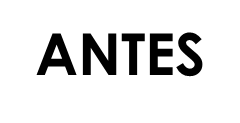 DESPUES
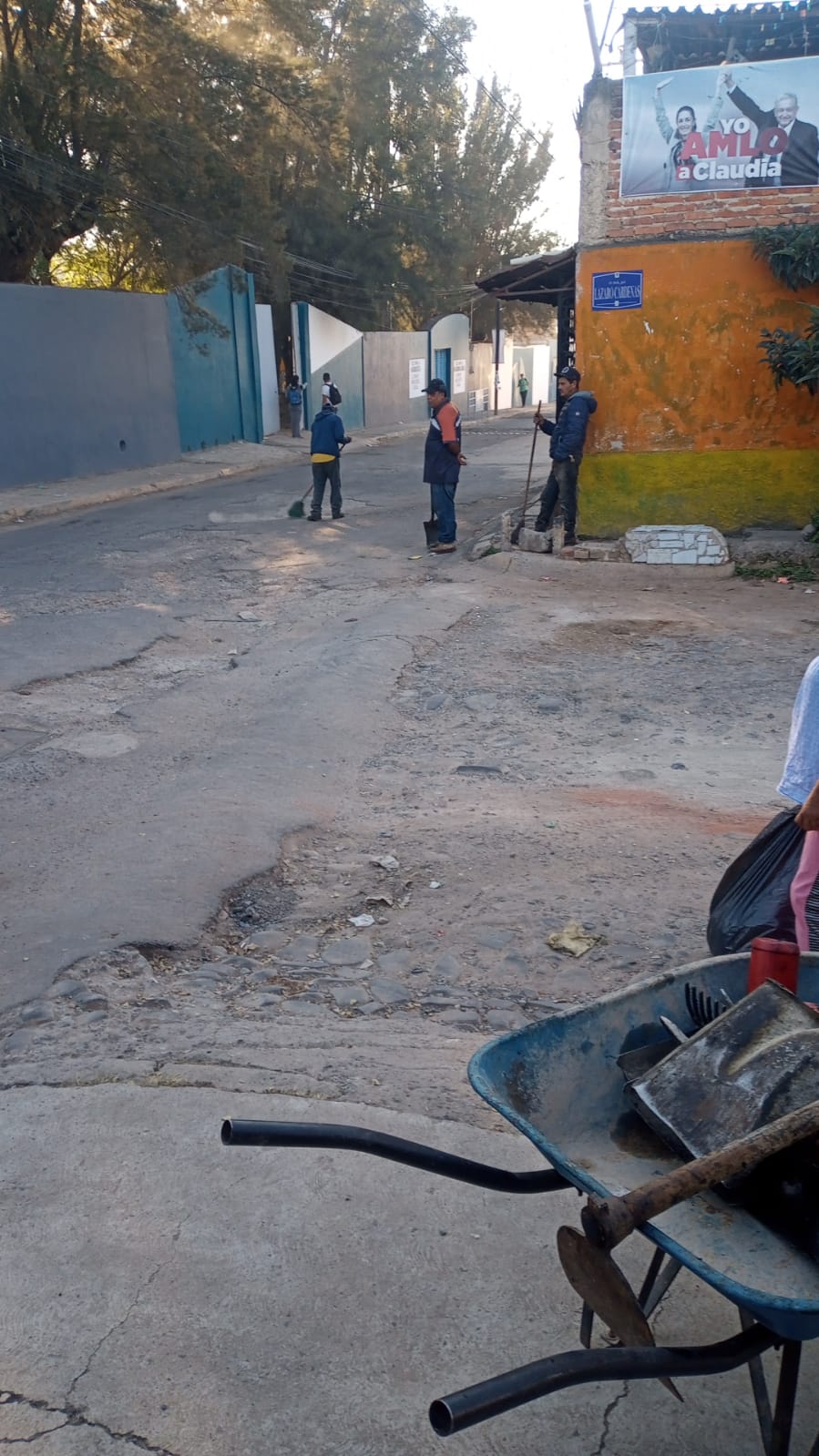 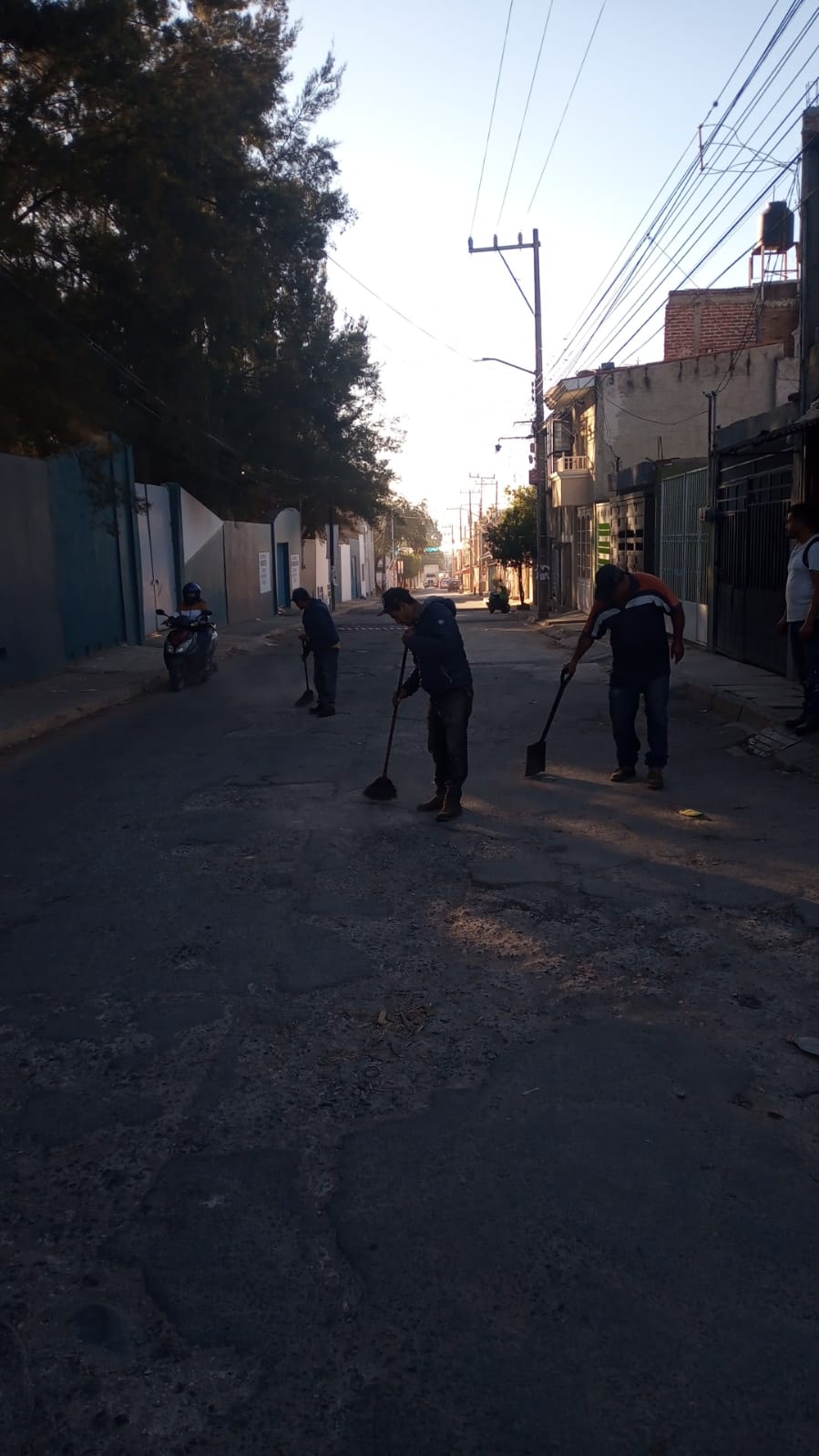 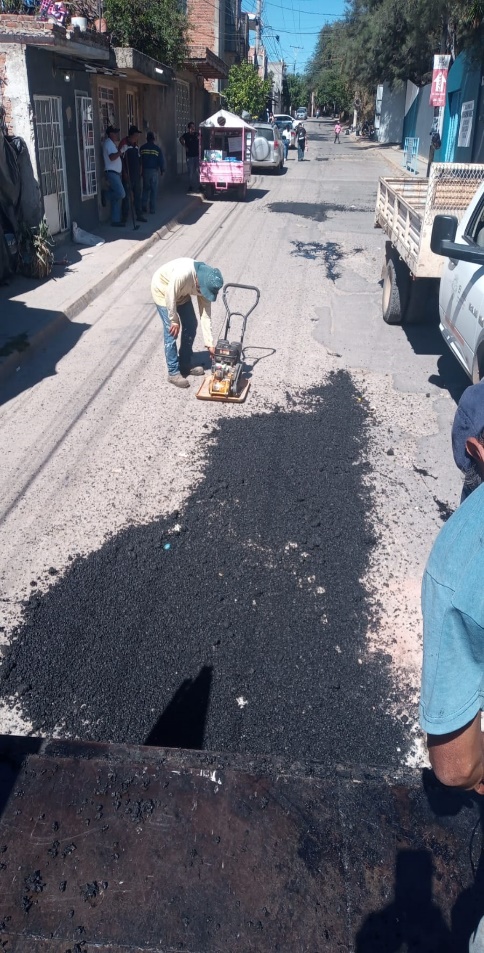 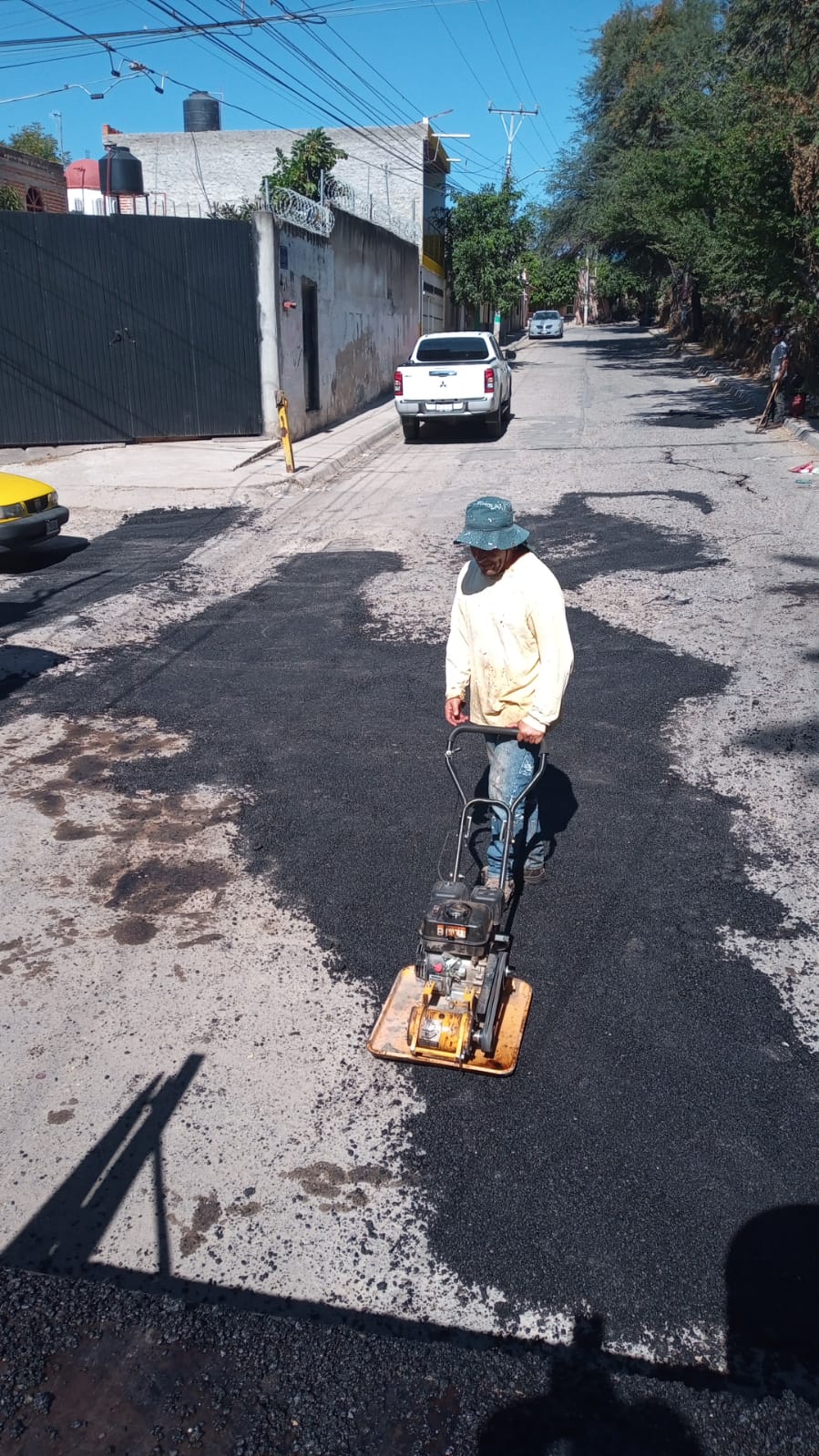 DIRECCIÓN:  MANTENIMIENTO URBANODÍA:  16/11/2023UBICACIÓN: COLONIA AMPELIOS CALLE EJÉRCITO DEL SUR Y CAMPO ATLÉTICO
 ACTIVIDAD: BACHEO DE ASFALTO
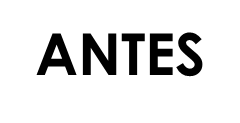 DESPUES
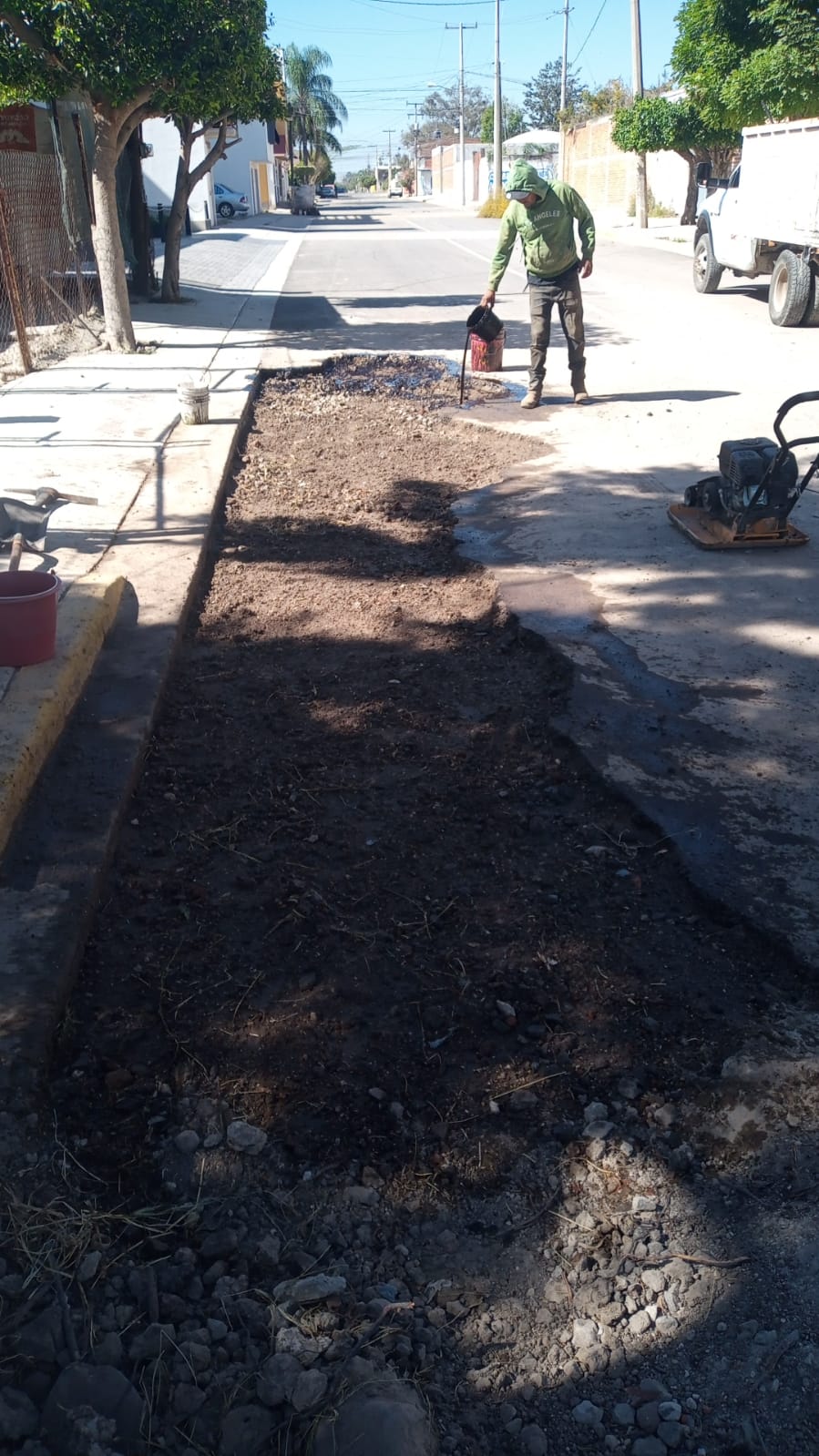 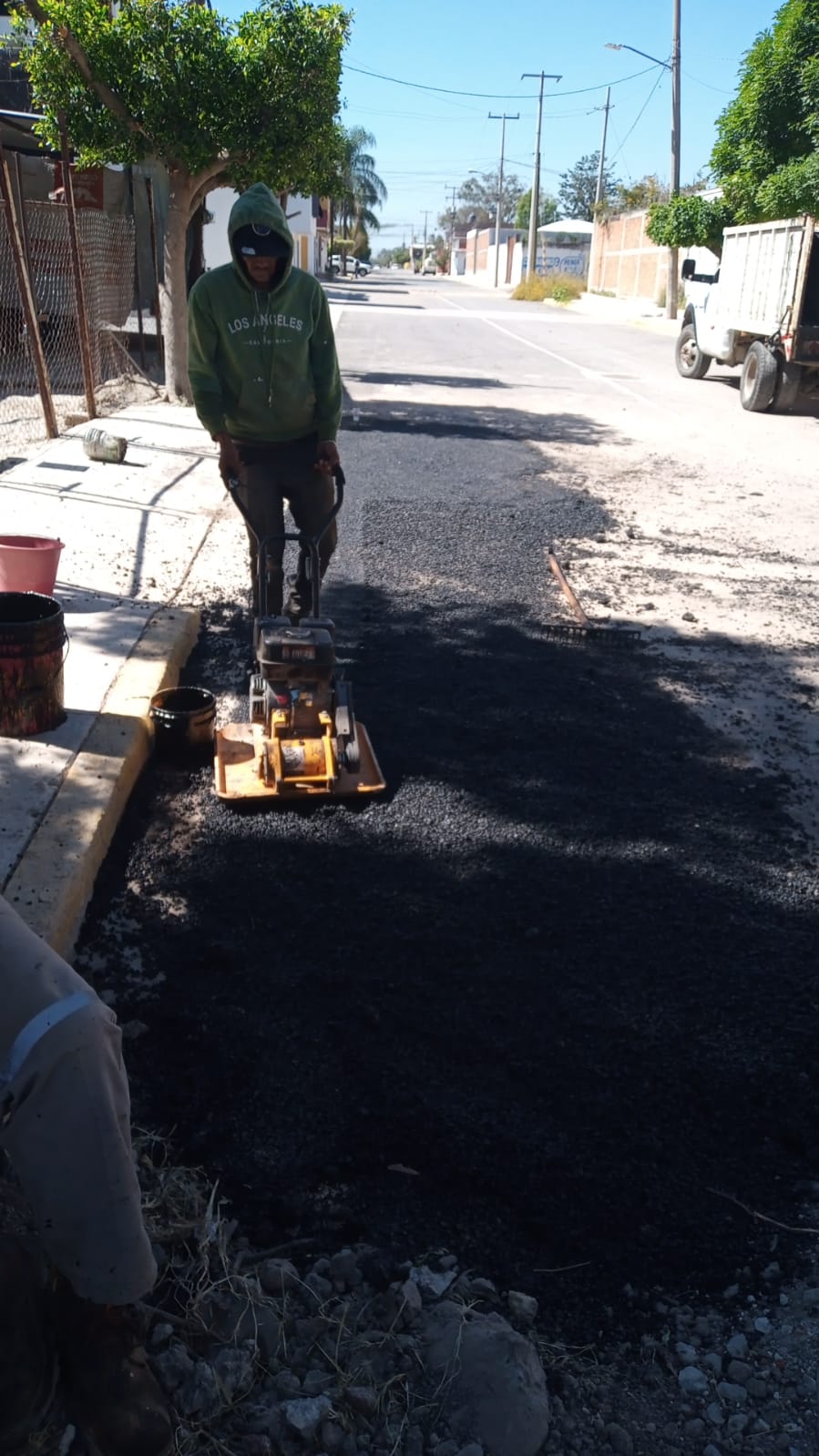 DIRECCIÓN:  MANTENIMIENTO URBANODÍA:  17/11/2023UBICACIÓN: MERCADO MUICIPAL CABECERA
 ACTIVIDAD: PINTANDO TEJABAN
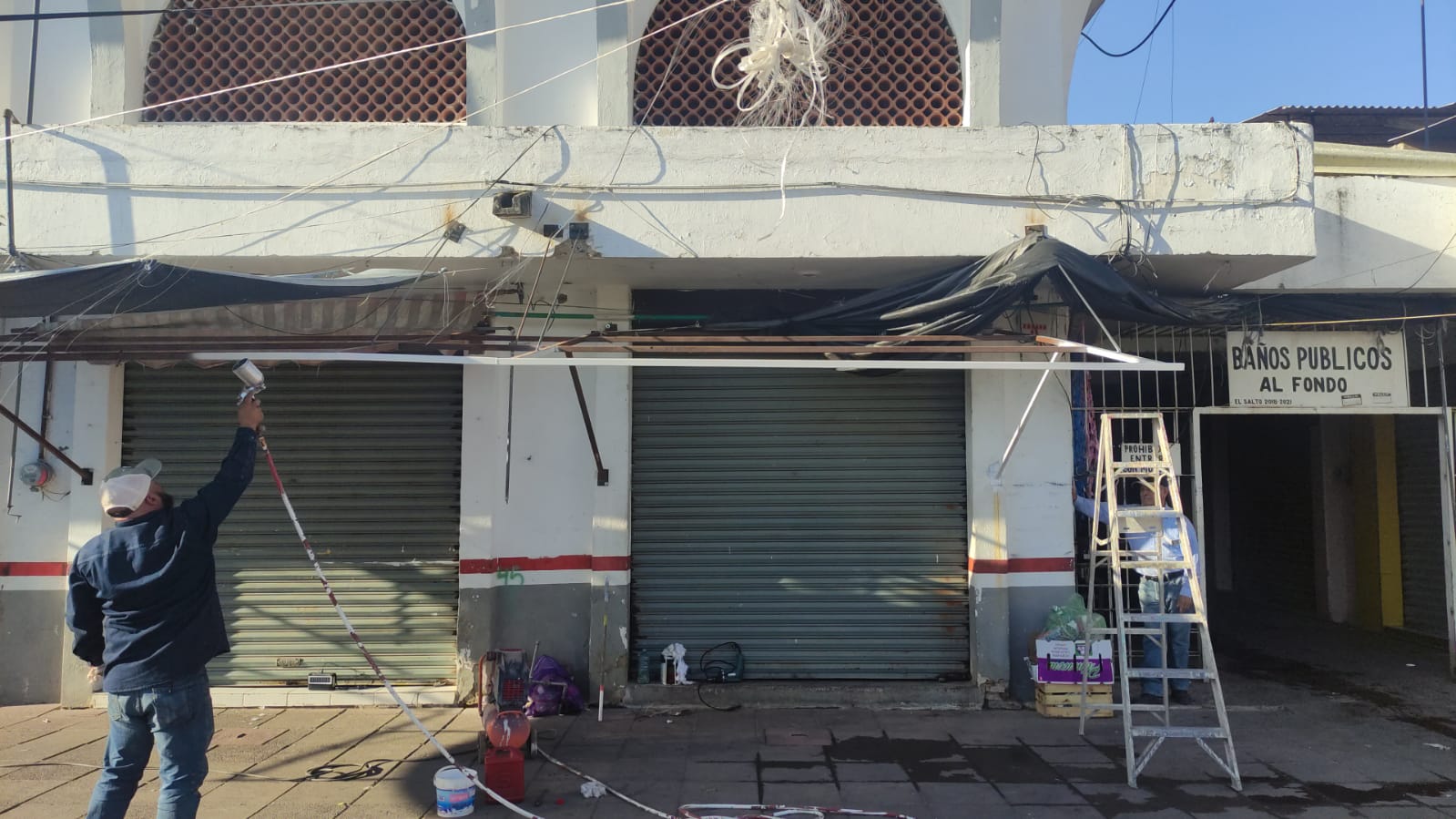 DIRECCIÓN:  MANTENIMIENTO URBANODÍA:  21/11/2023UBICACIÓN: FRACC PARQUE DEL TRIUNFO UNIDAD DEPORTIVA CABECERA ACTIVIDAD: PINTANDO
ANTES
DESPUES
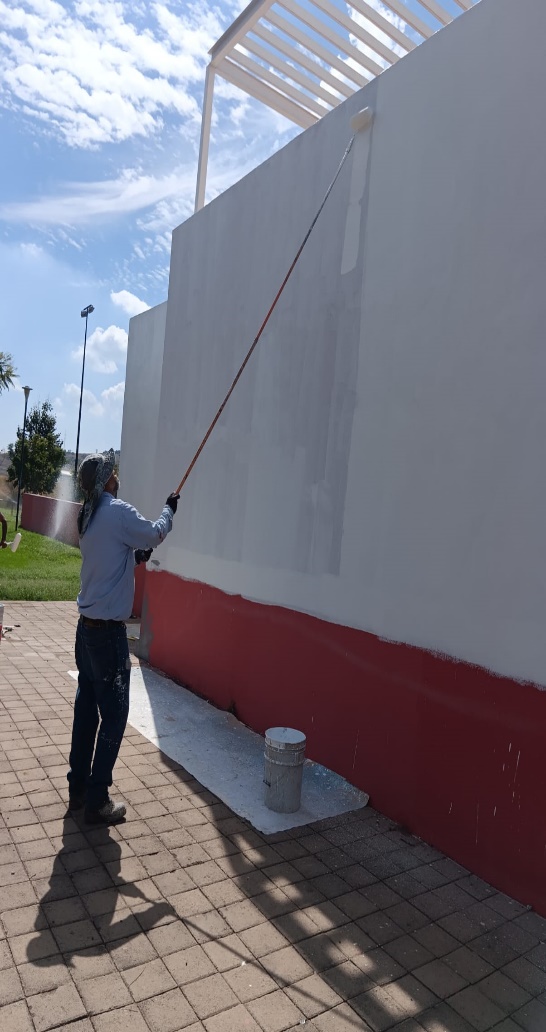 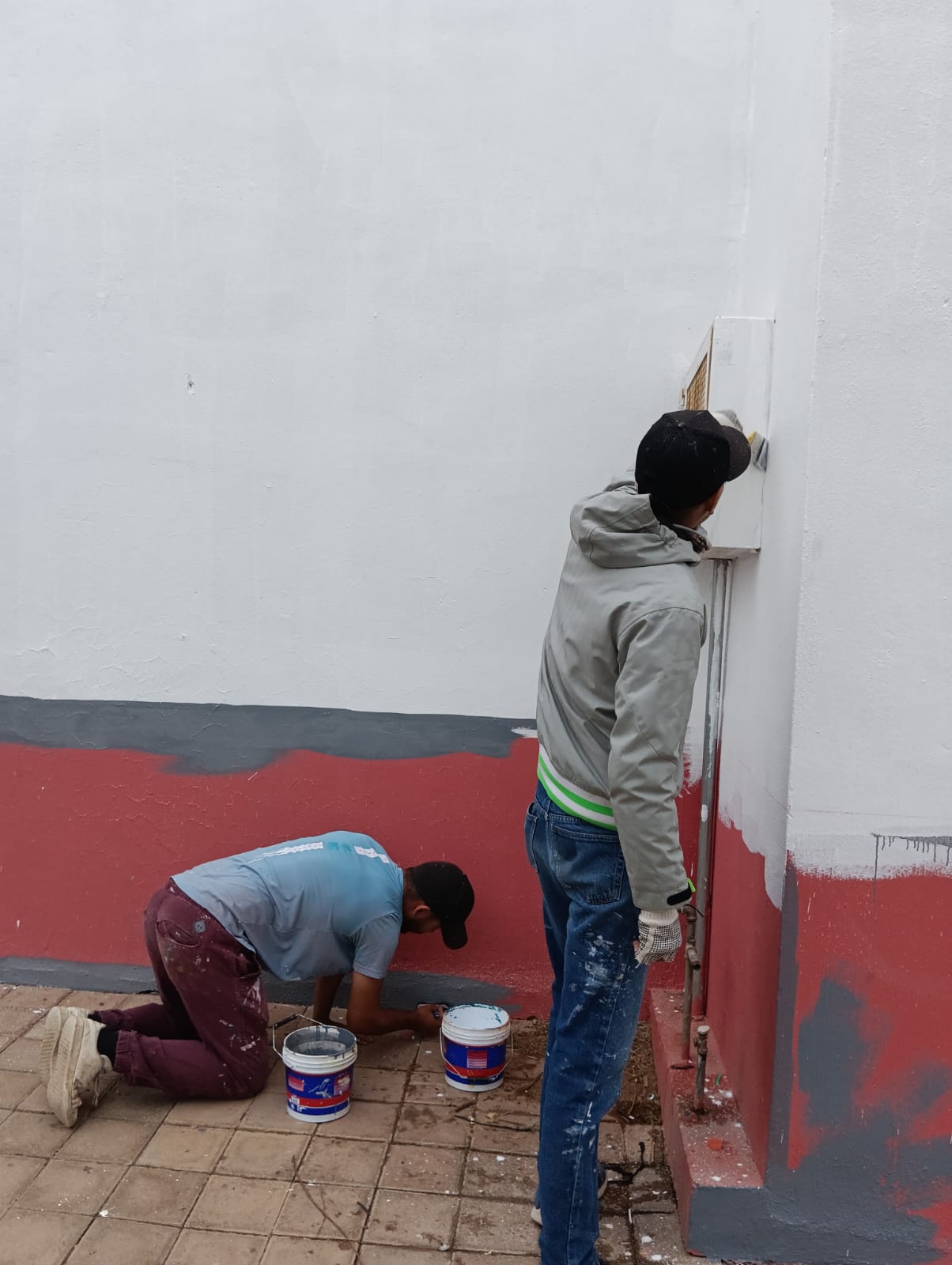 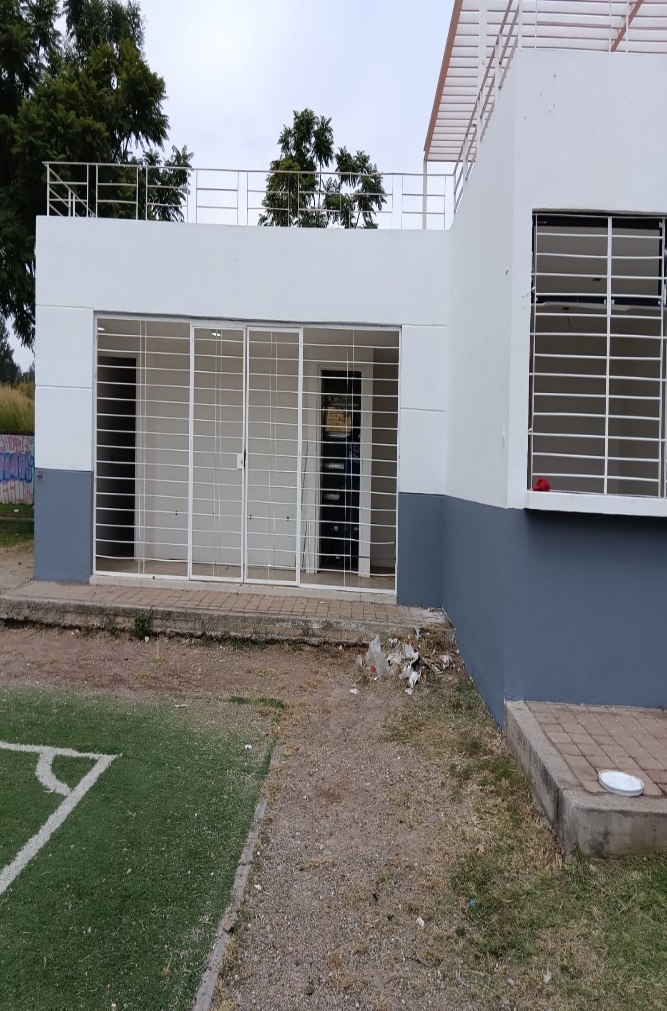 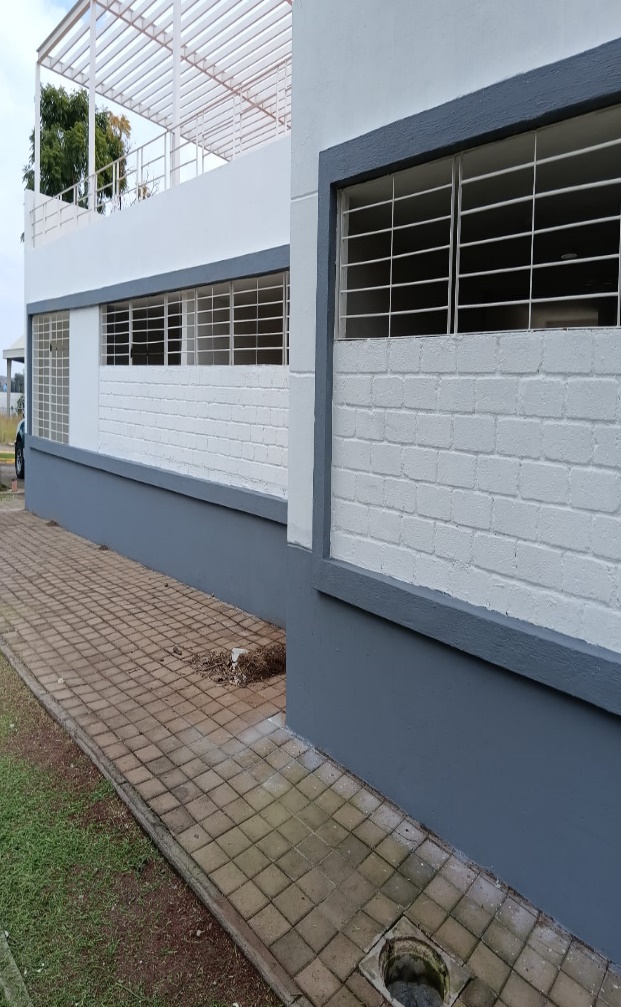 DIRECCIÓN:  MANTENIMIENTO URBANODÍA:  22/11/2023UBICACIÓN: CALLE CONSTITUCIÓN CRUZA CON CALLE JALISCO Y JESÚS GONZÁLEZ CUEVAS CABECERA 
ACTIVIDAD: CAMBIO DE ANILLETA
REPORTE: MU.140
ANTES
DESPUES
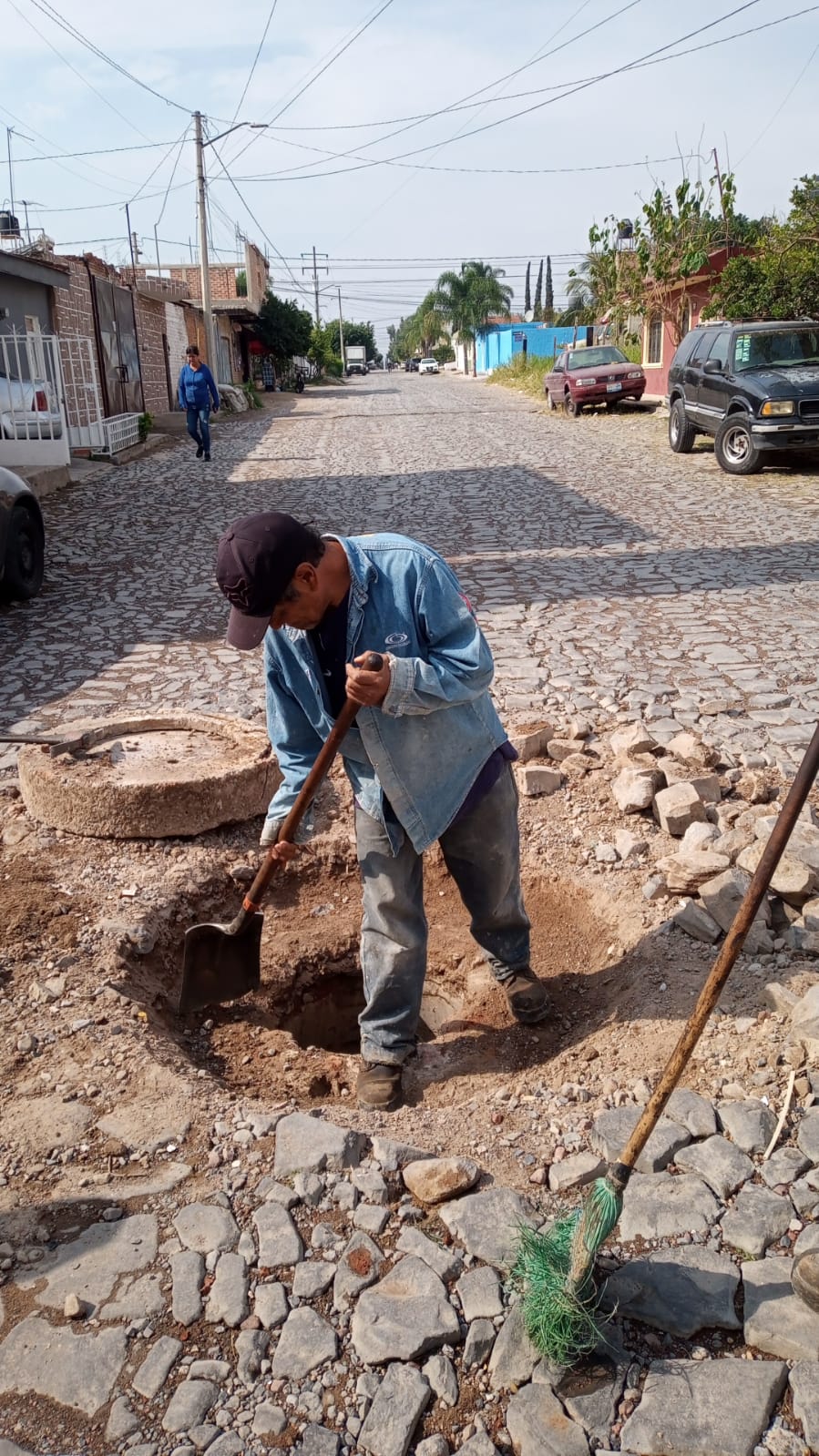 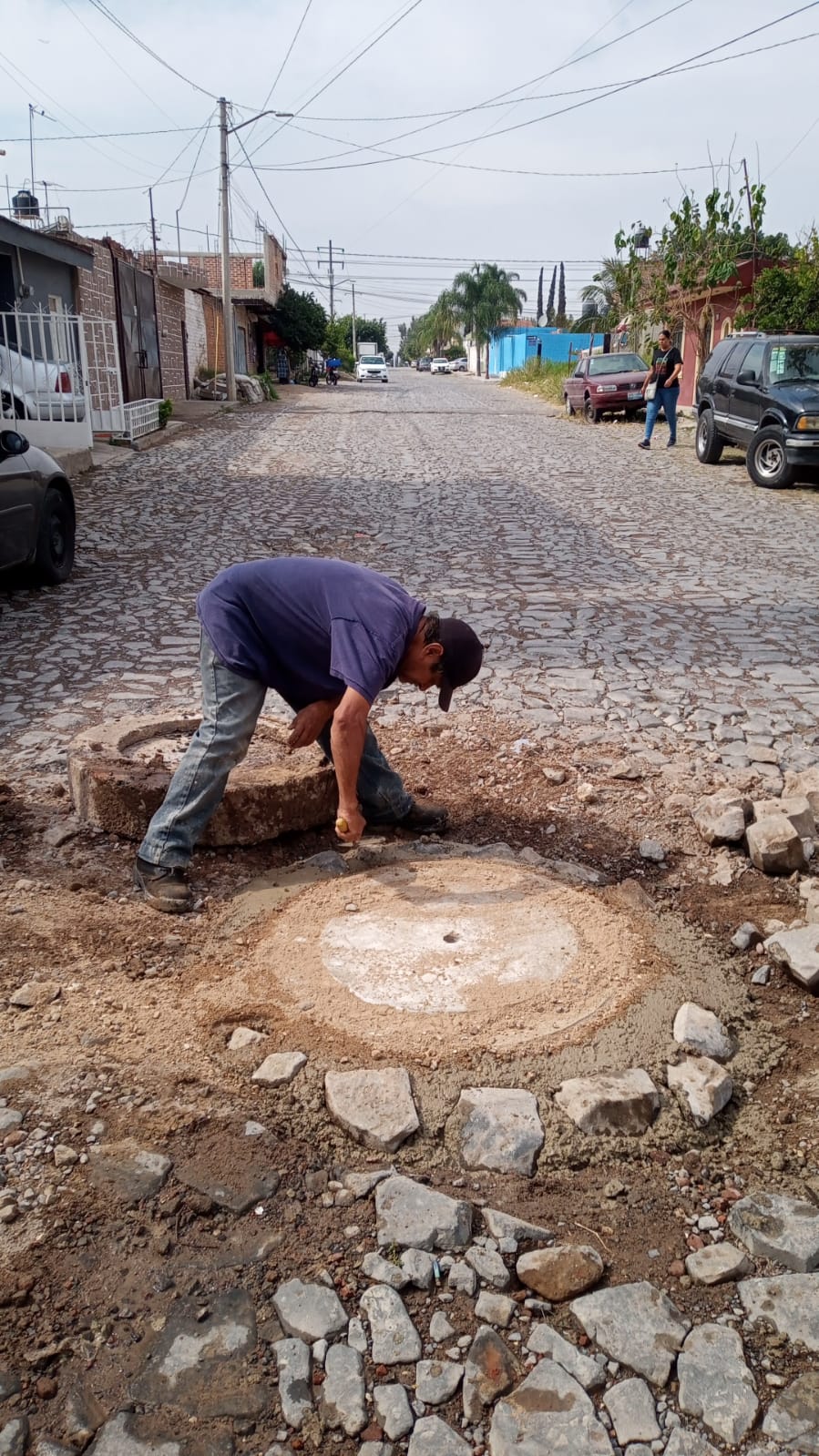 DIRECCIÓN:  MANTENIMIENTO URBANODÍA:  23/11/2023UBICACIÓN:PARED FRACC PARQUES DEL TRIUNFO CABECERA  ACTIVIDAD: ROTULANDO PARED
ANTES
DESPUES
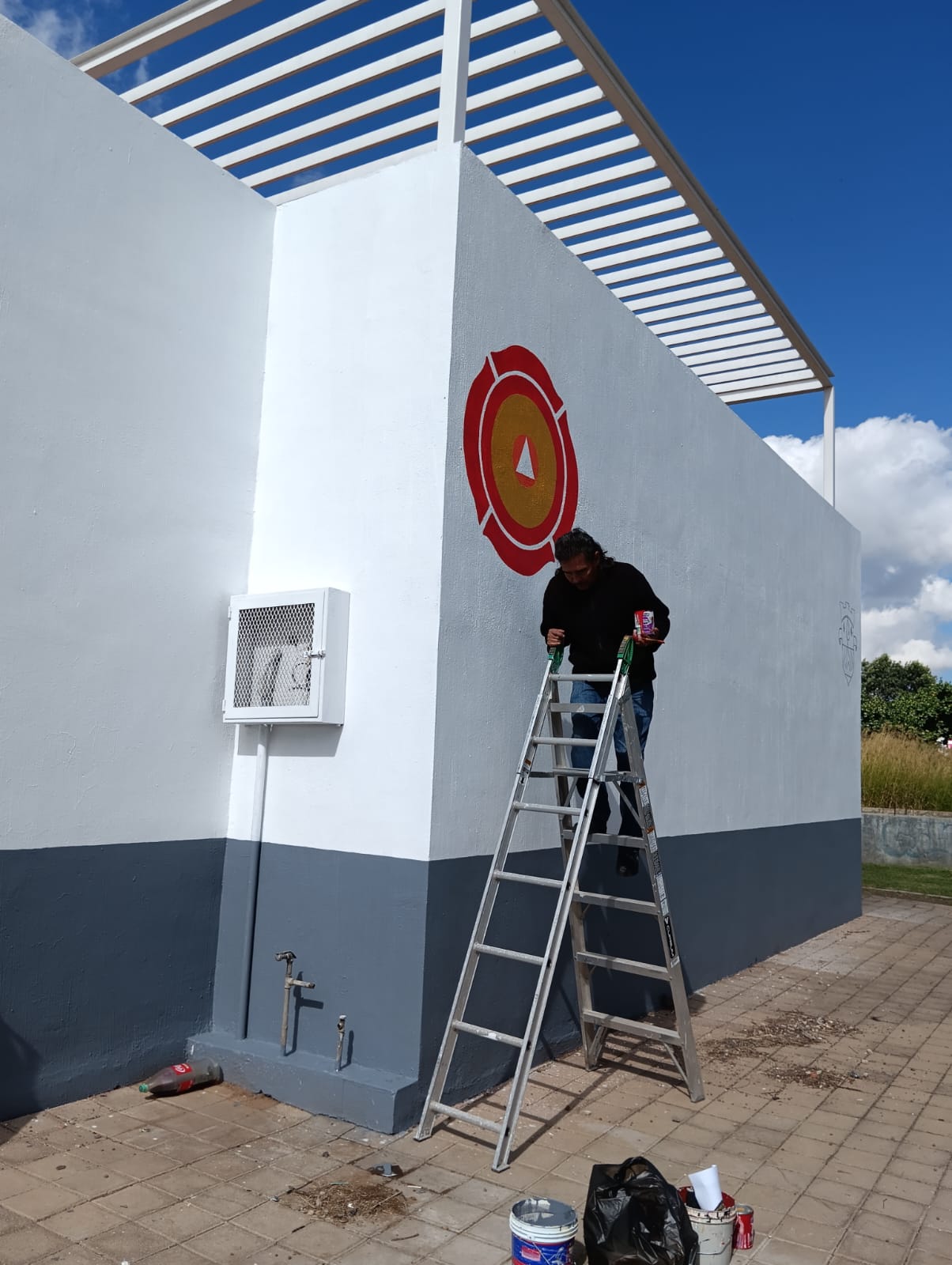 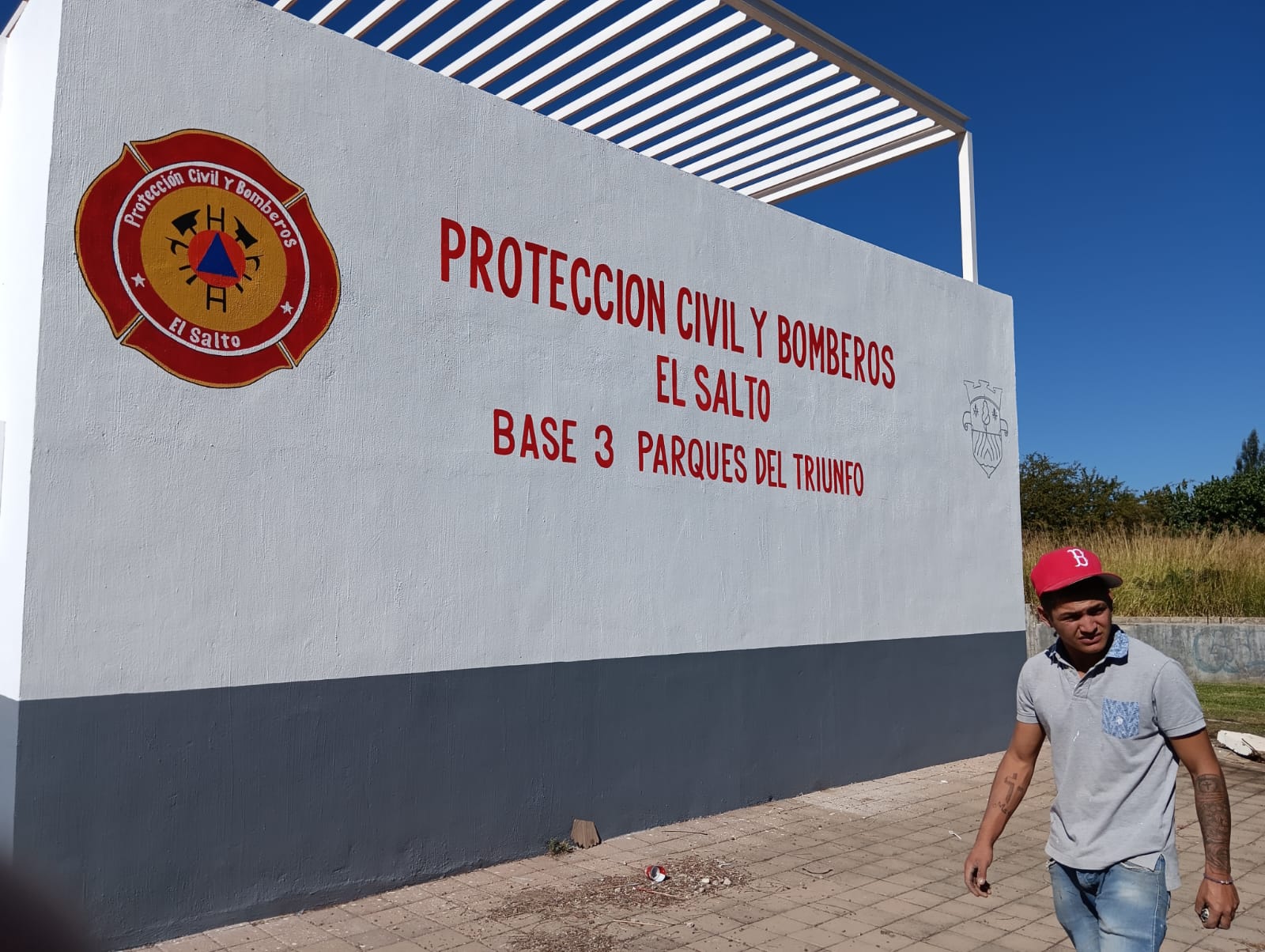 DIRECCIÓN:  MANTENIMIENTO URBANODÍA:  24/11/2023UBICACIÓN:CAMPITO FRACC DE PARQUES DEL TRIUNFO CABECERAACTIVIDAD: PINTANDO GRADAS
ANTES
DESPUES
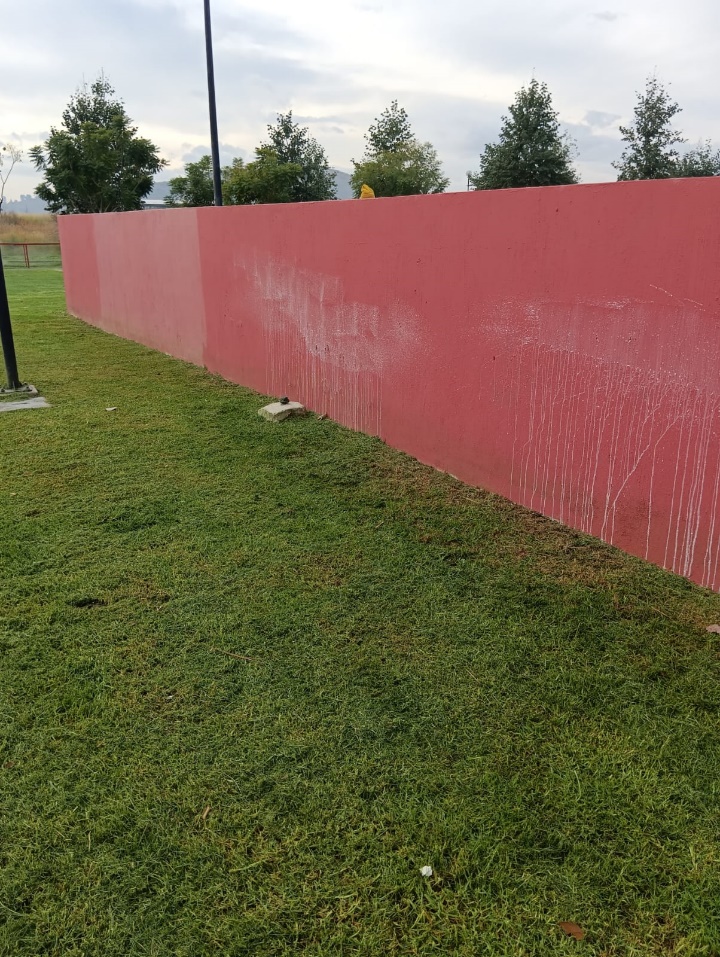 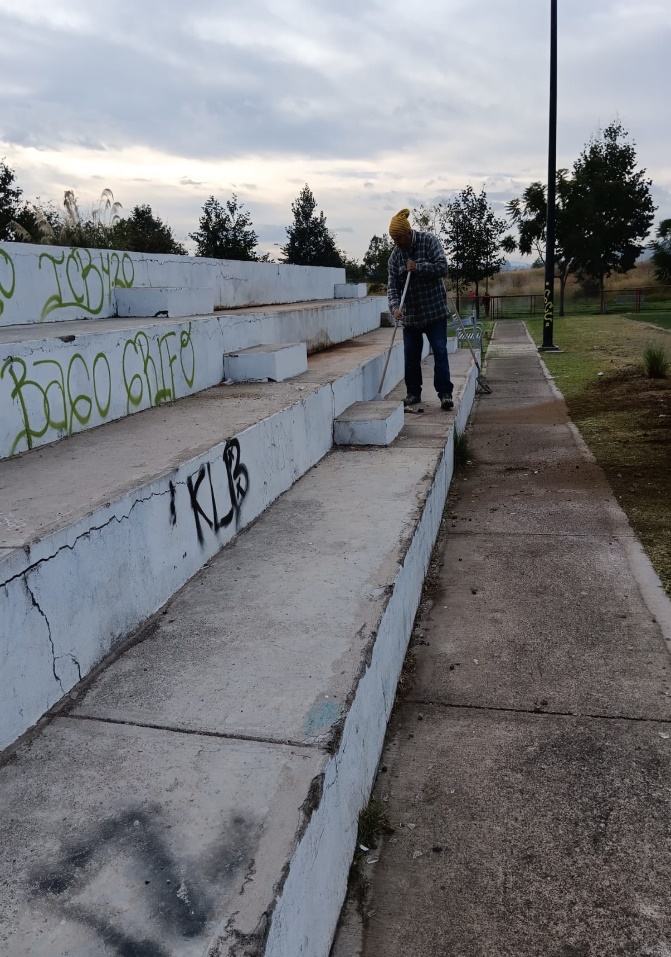 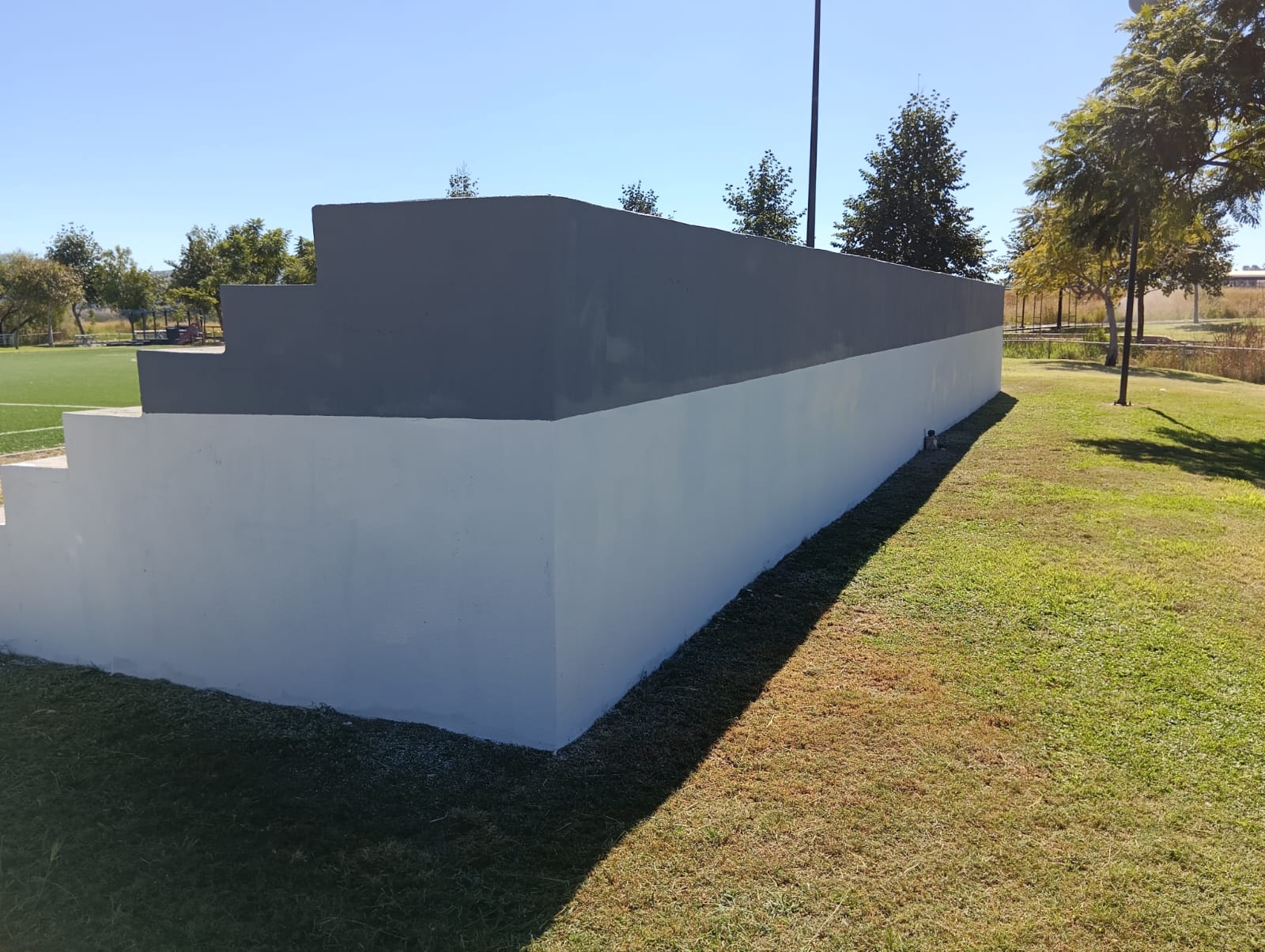 DIRECCIÓN:  MANTENIMIENTO URBANODÍA:  24/11/2023UBICACIÓN: CALLE SANTA RITA EN LAS PINTAS
ACTIVIDAD: LEVANTANDO ESCOMBRO          REPORTE DE LA COORDINACIÓN
ANTES
DESPUES
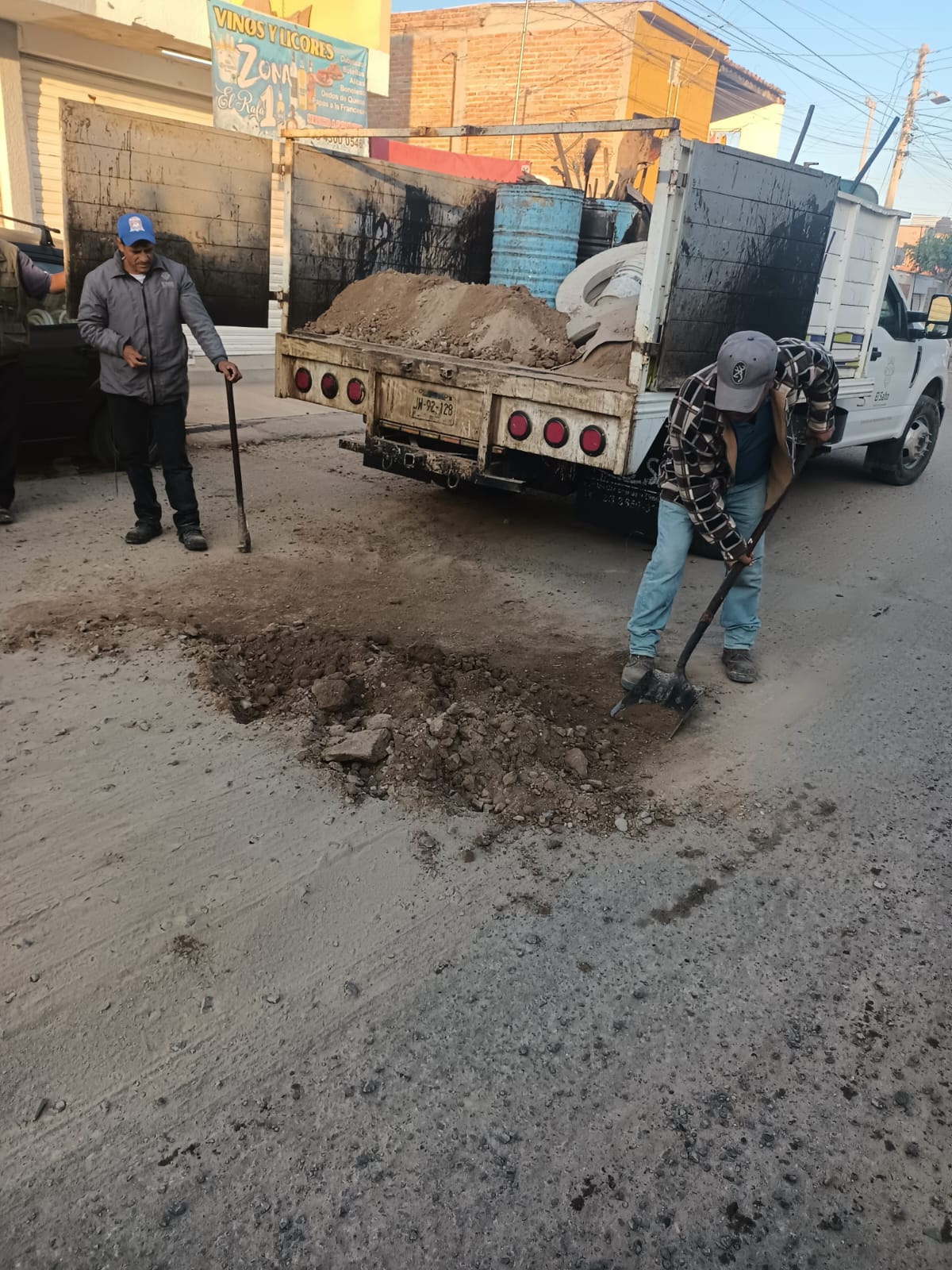 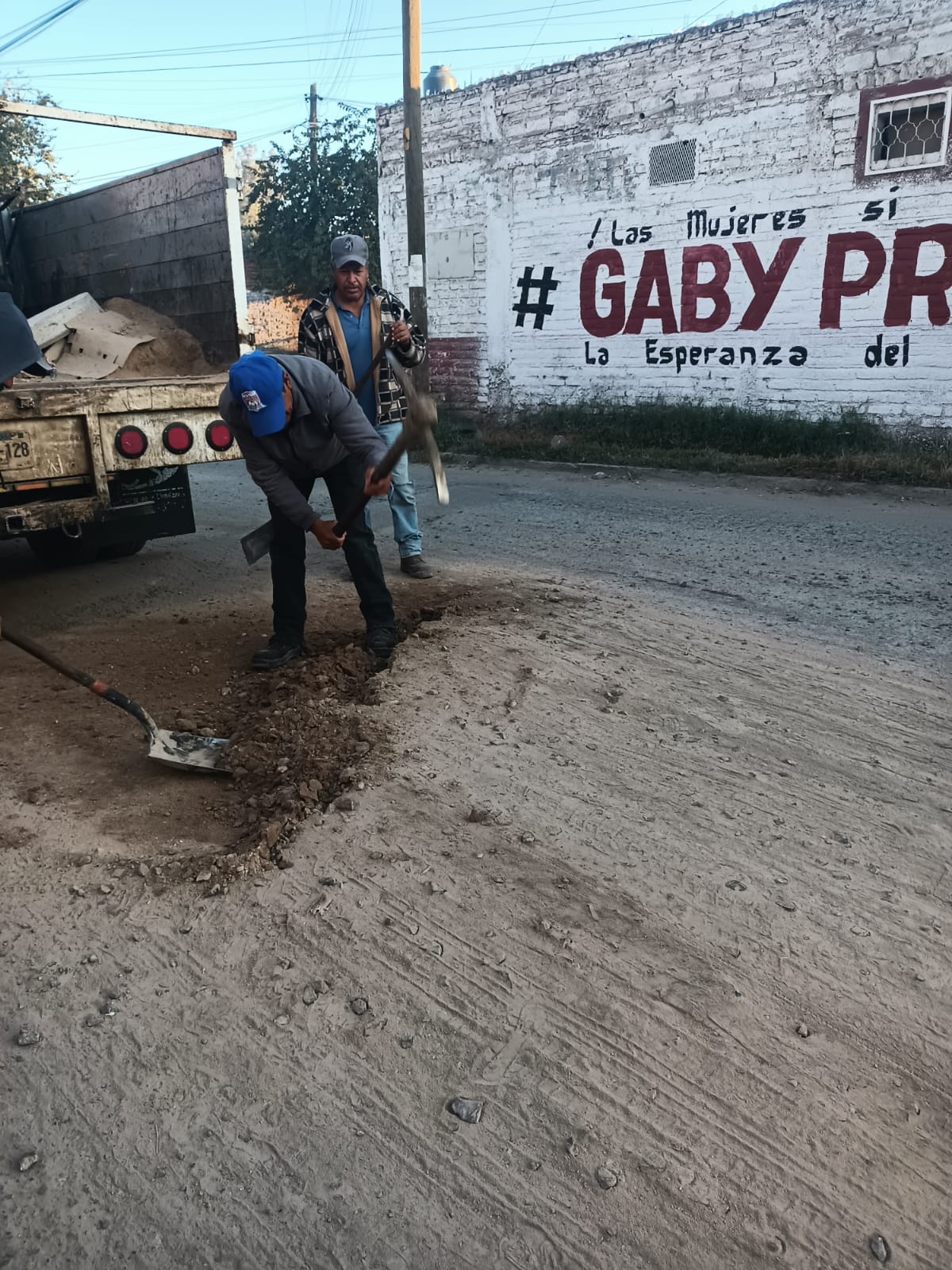 DIRECCIÓN:  MANTENIMIENTO URBANODÍA:  27/11/2023UBICACIÓN: CANCHAS BASQUET INFONAVIT LA MESA CABECERA  ACTIVIDAD: PINTANDO
DESPUES
ANTES
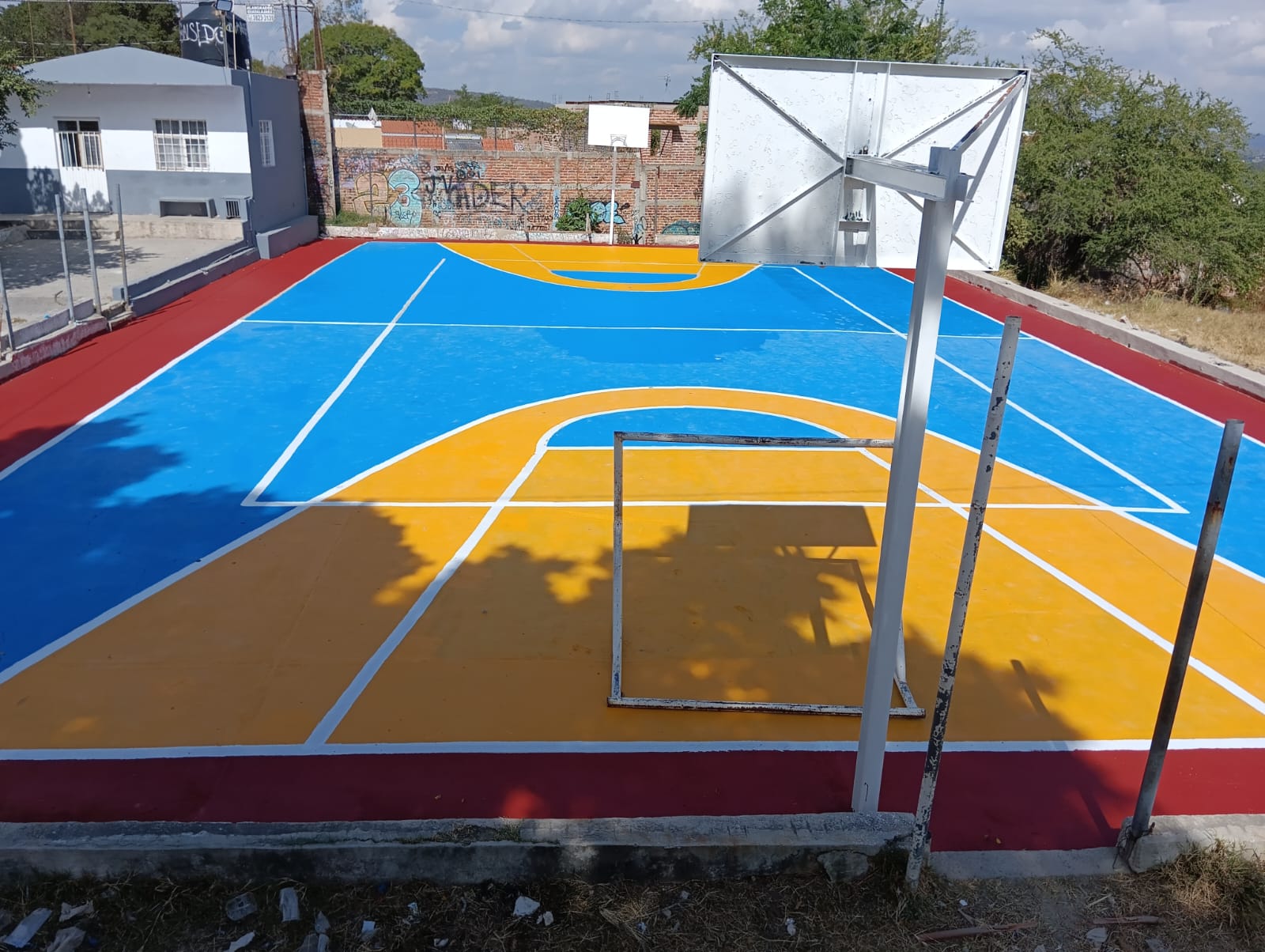 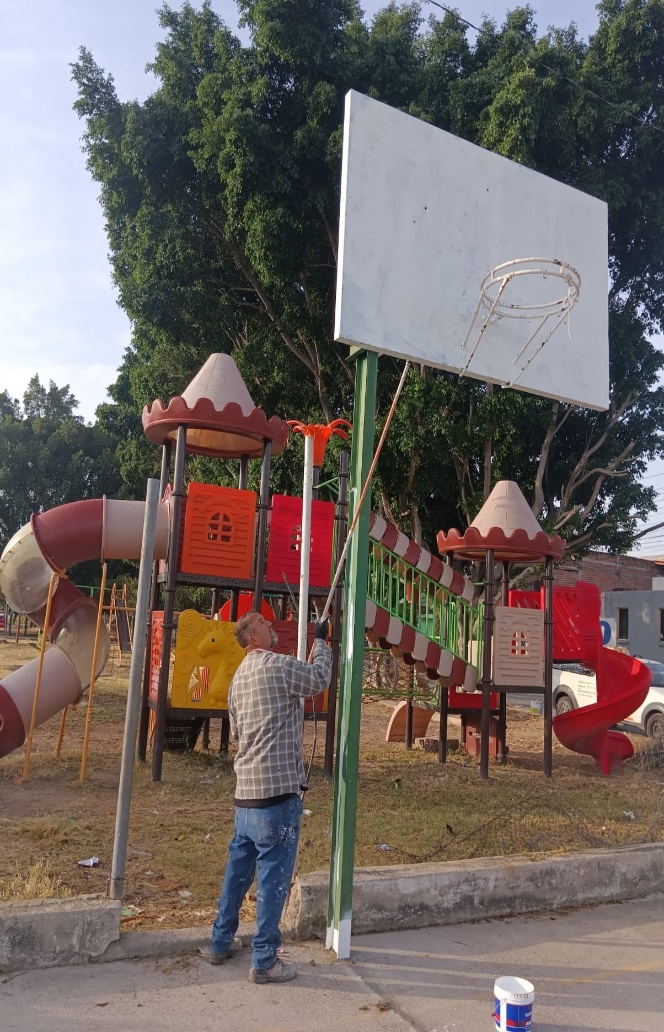 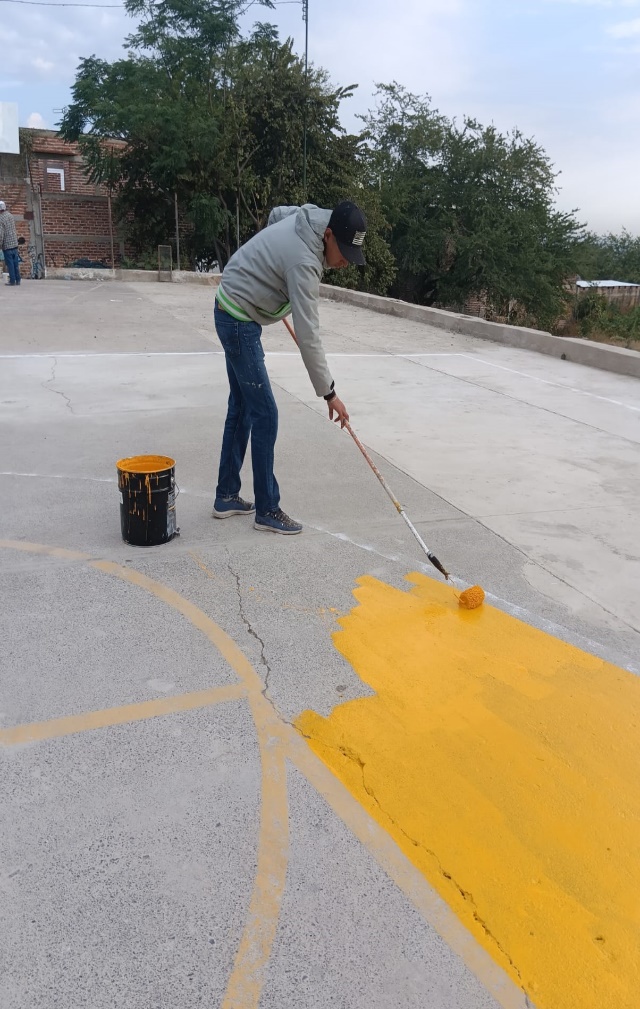 DIRECCIÓN:  MANTENIMIENTO URBANODÍA:  28/11/2023UBICACIÓN:   LAS TORRES Y ANTIGUA CARRETERA A CHAPALA ZONA DE PINTAS.ACTIVIDAD: REPARACION DE  REGILLA
DESPUES
ANTES
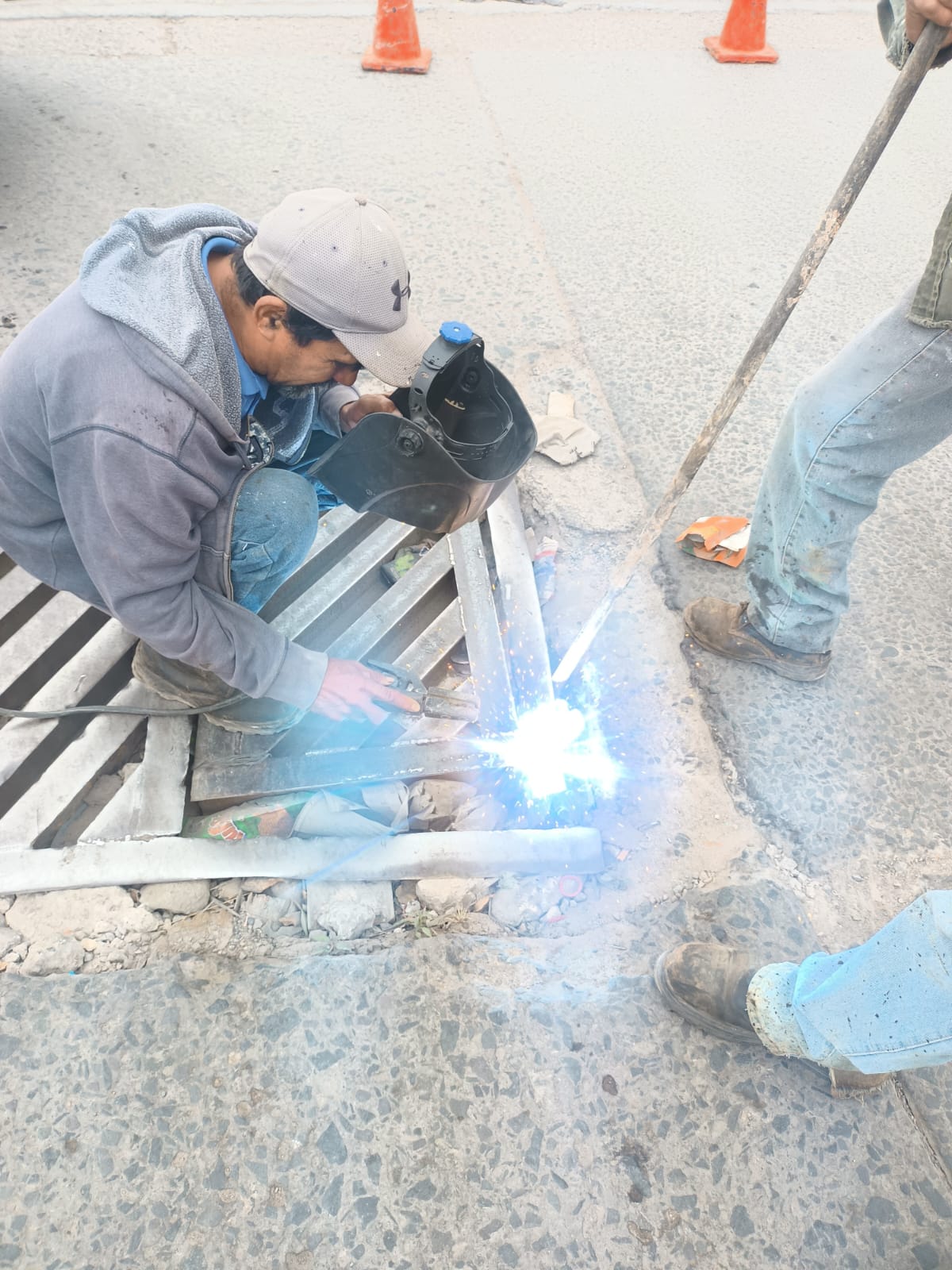 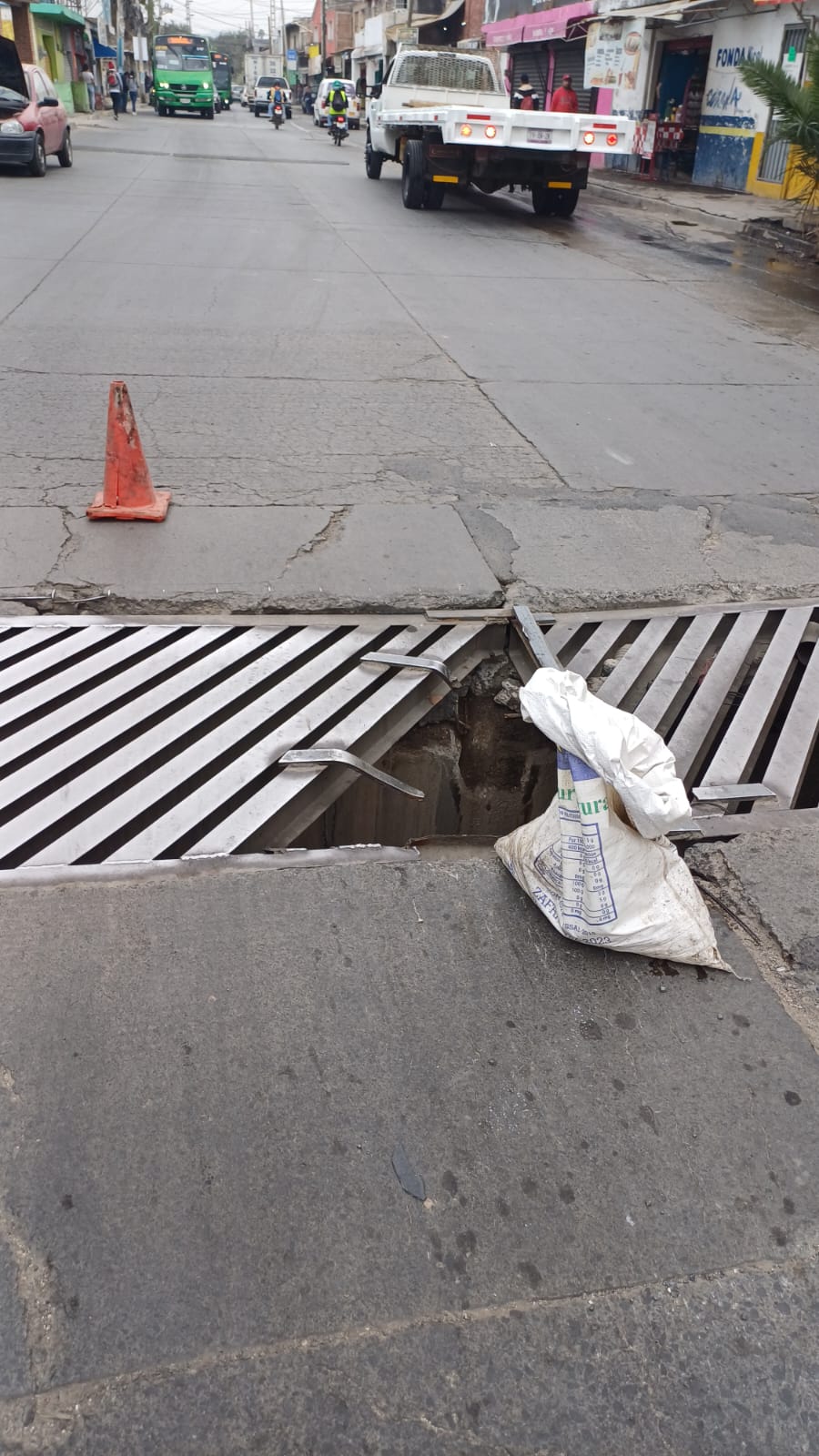 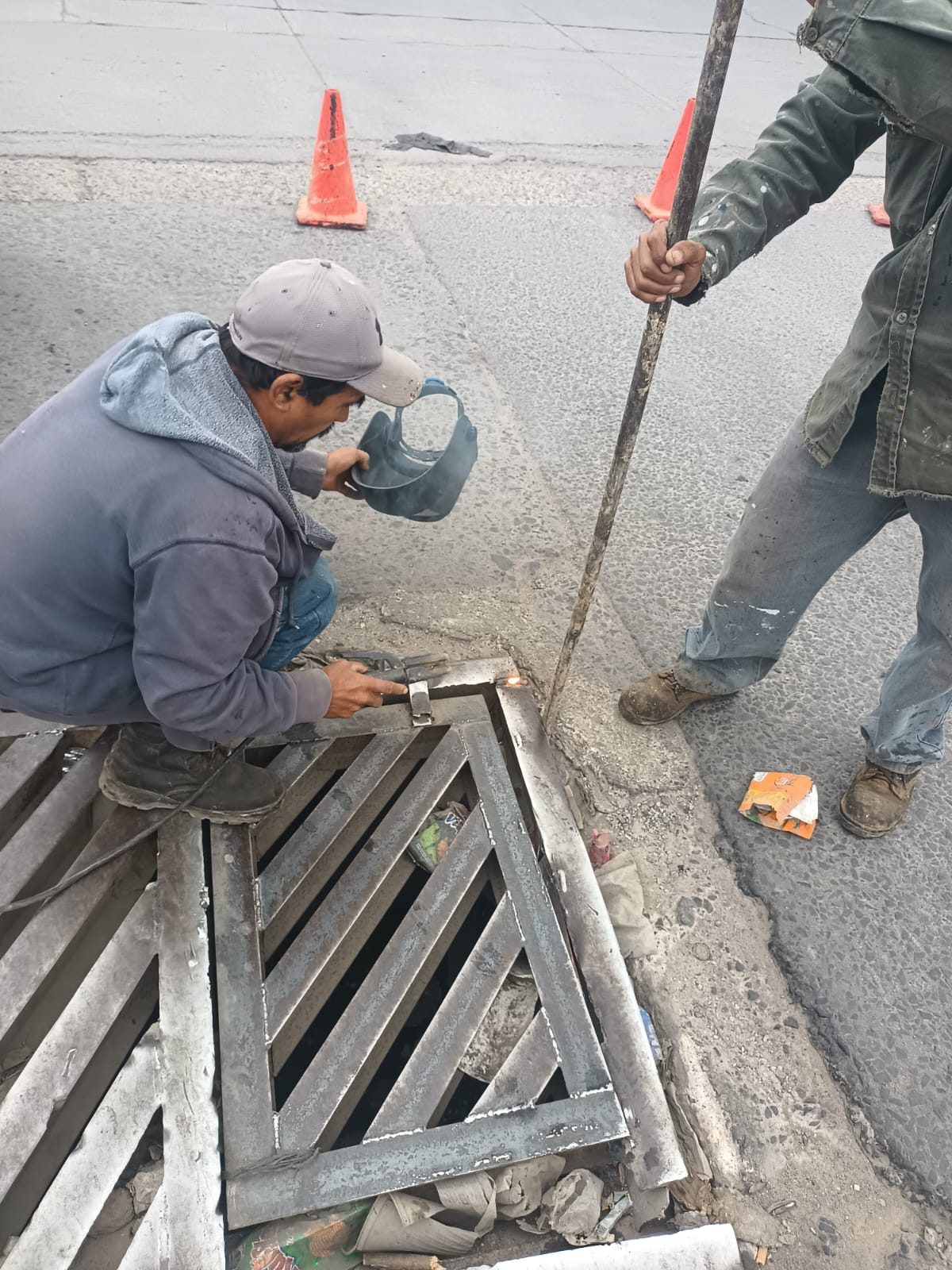 DIRECCIÓN:  MANTENIMIENTO URBANODÍA:  29/11/2023UBICACIÓN:  PLAZA MUNICIPAL BENITO JUÁREZ CABECERA ACTIVIDAD: PONIENDO BASE PARA EL ARBOL DE NAVIDAD
ANTES
DESPUES
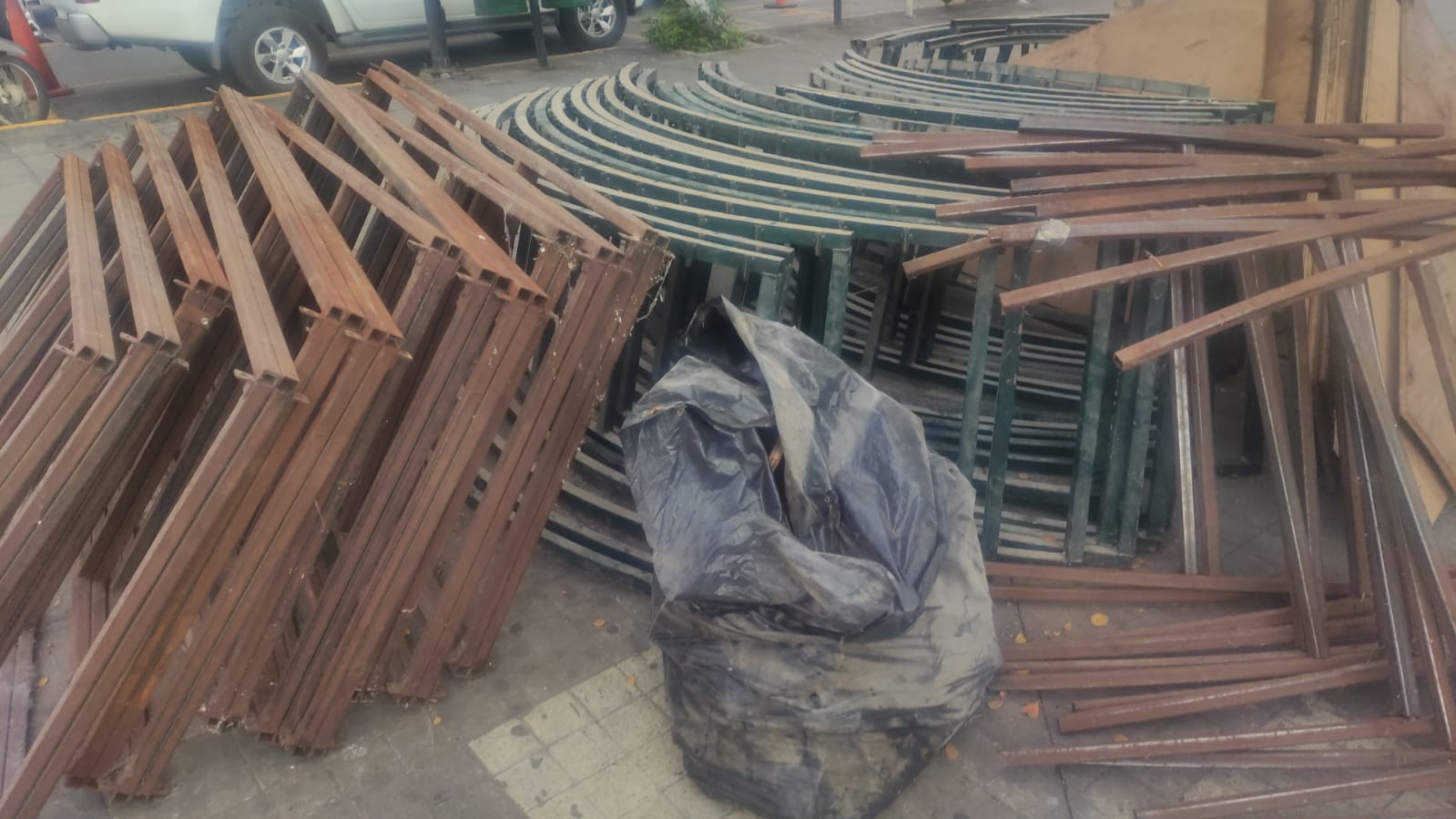 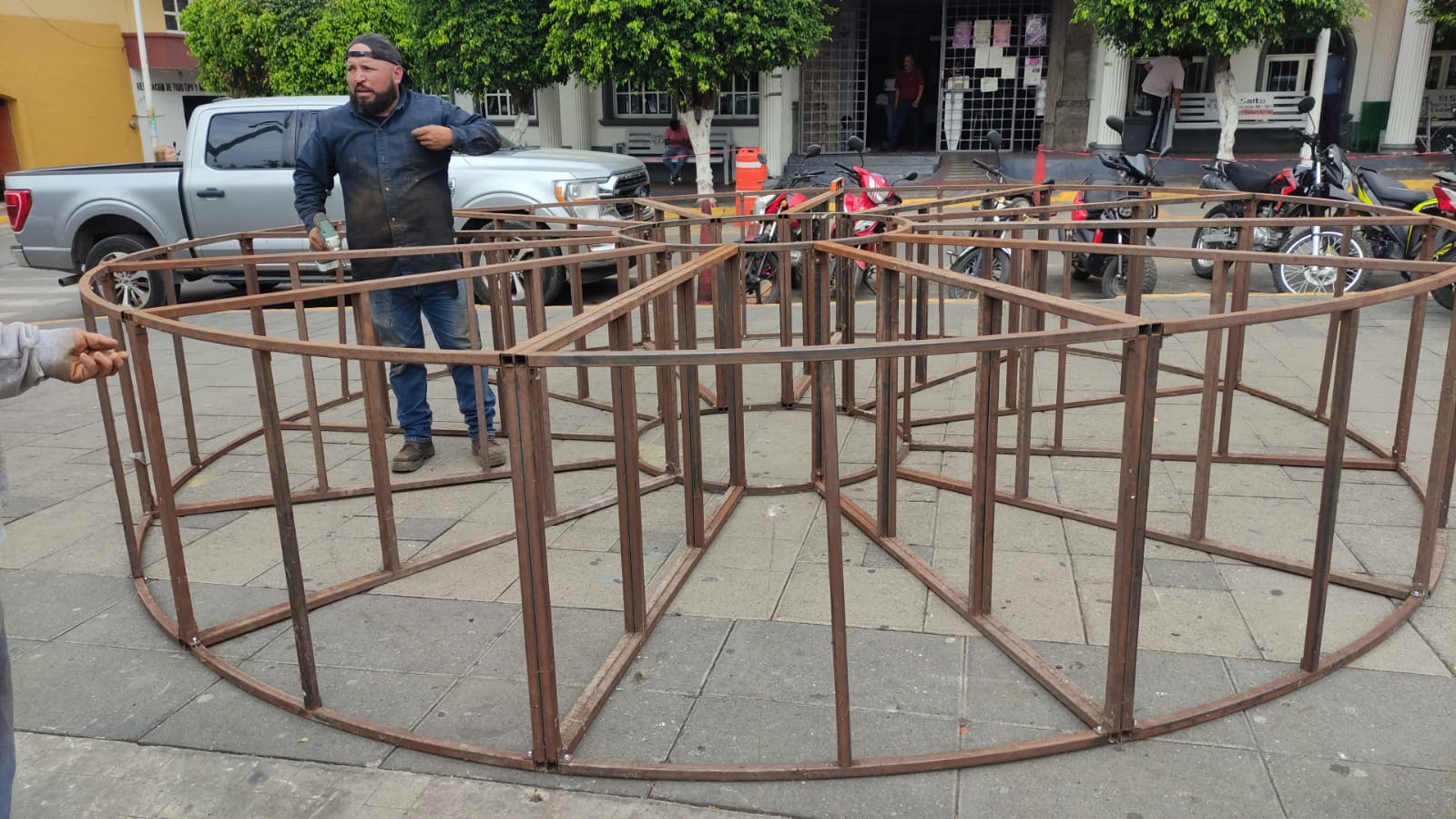 DIRECCIÓN:  MANTENIMIENTO URBANODÍA:  29/11/2023UBICACIÓN: LA UNIDAD DEPORTIVA LUIS ESTRADA CABECERA
ACTIVIDAD: PINTARON TABLEROS
ANTES
DESPUES
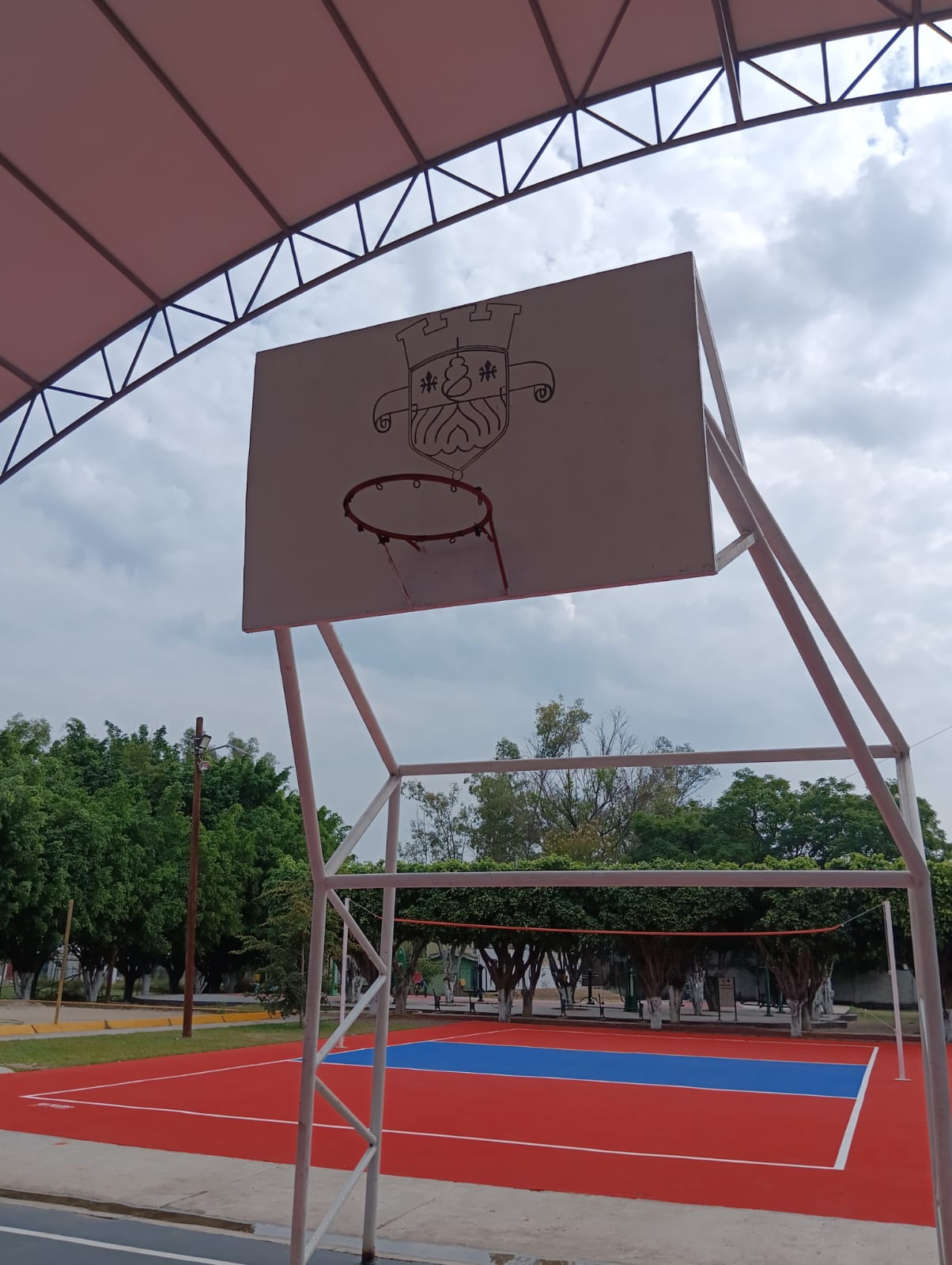 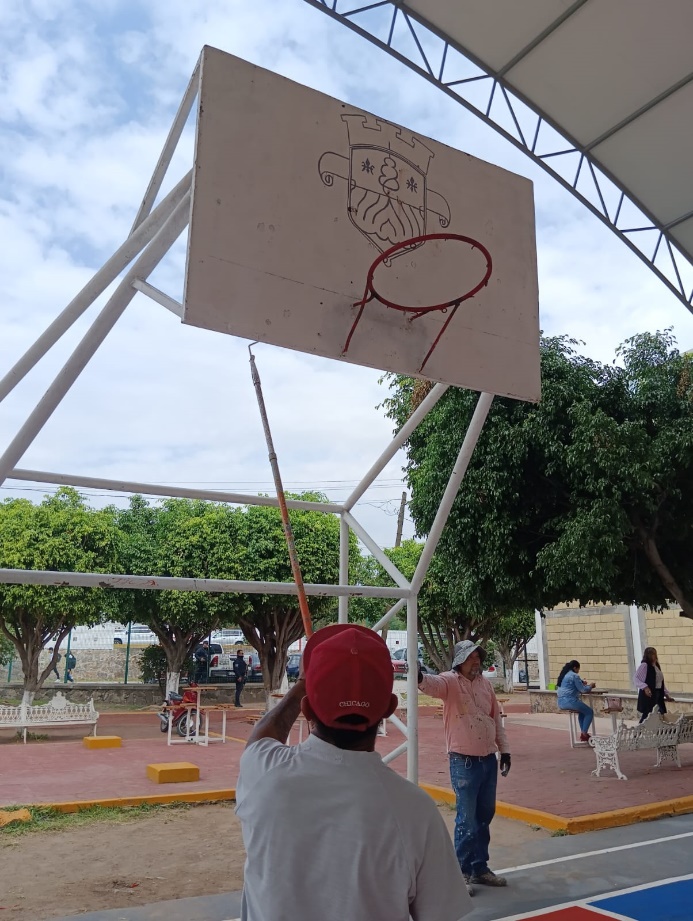 DIRECCIÓN:  MANTENIMIENTO URBANODÍA:  30/11/2023UBICACIÓN: PLAZA PRINCIPAL BENITO JUAREZ CABECERA ACTIVIDAD: ARMANDO ARBOL
ANTES
DESPUES
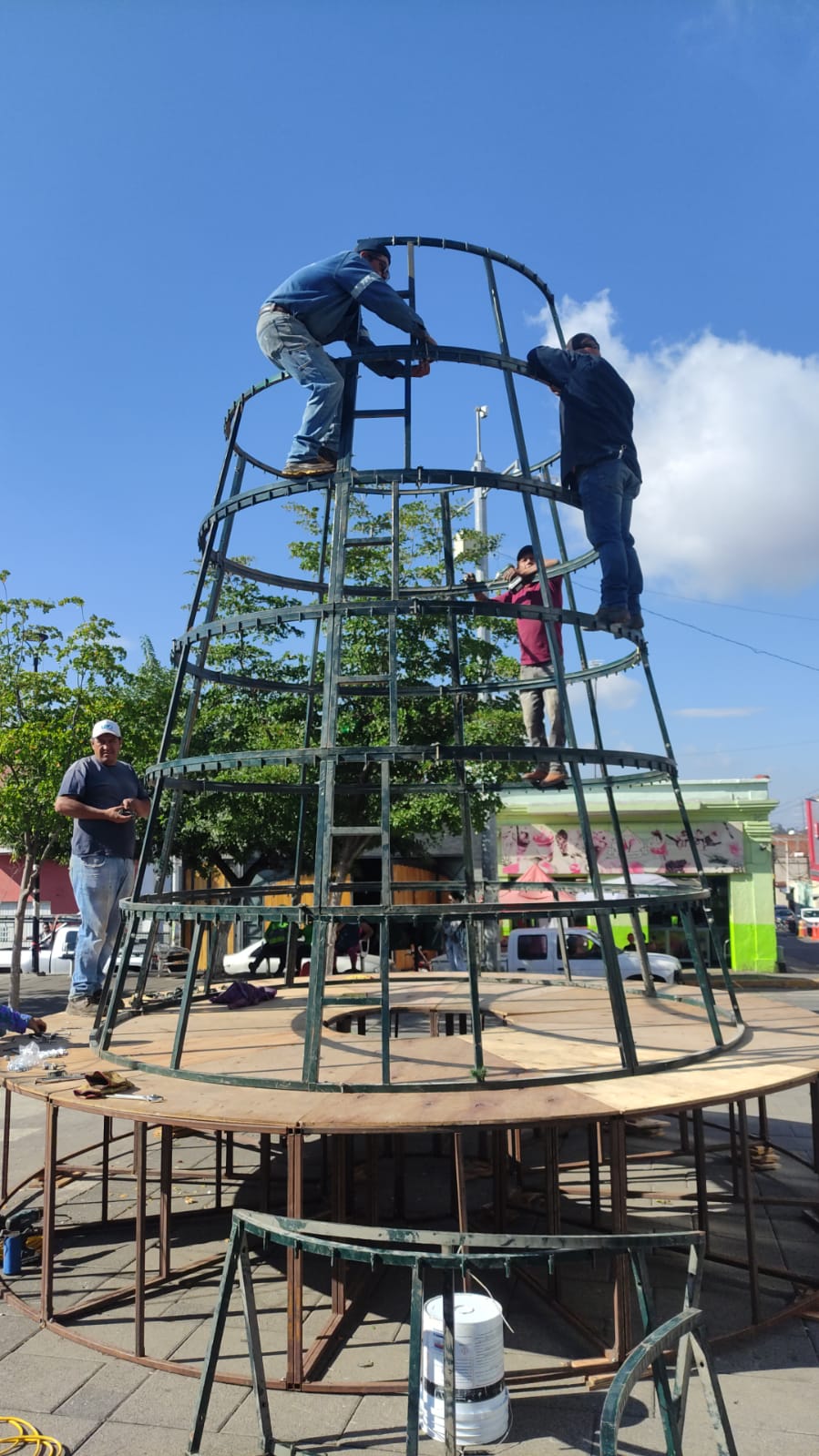 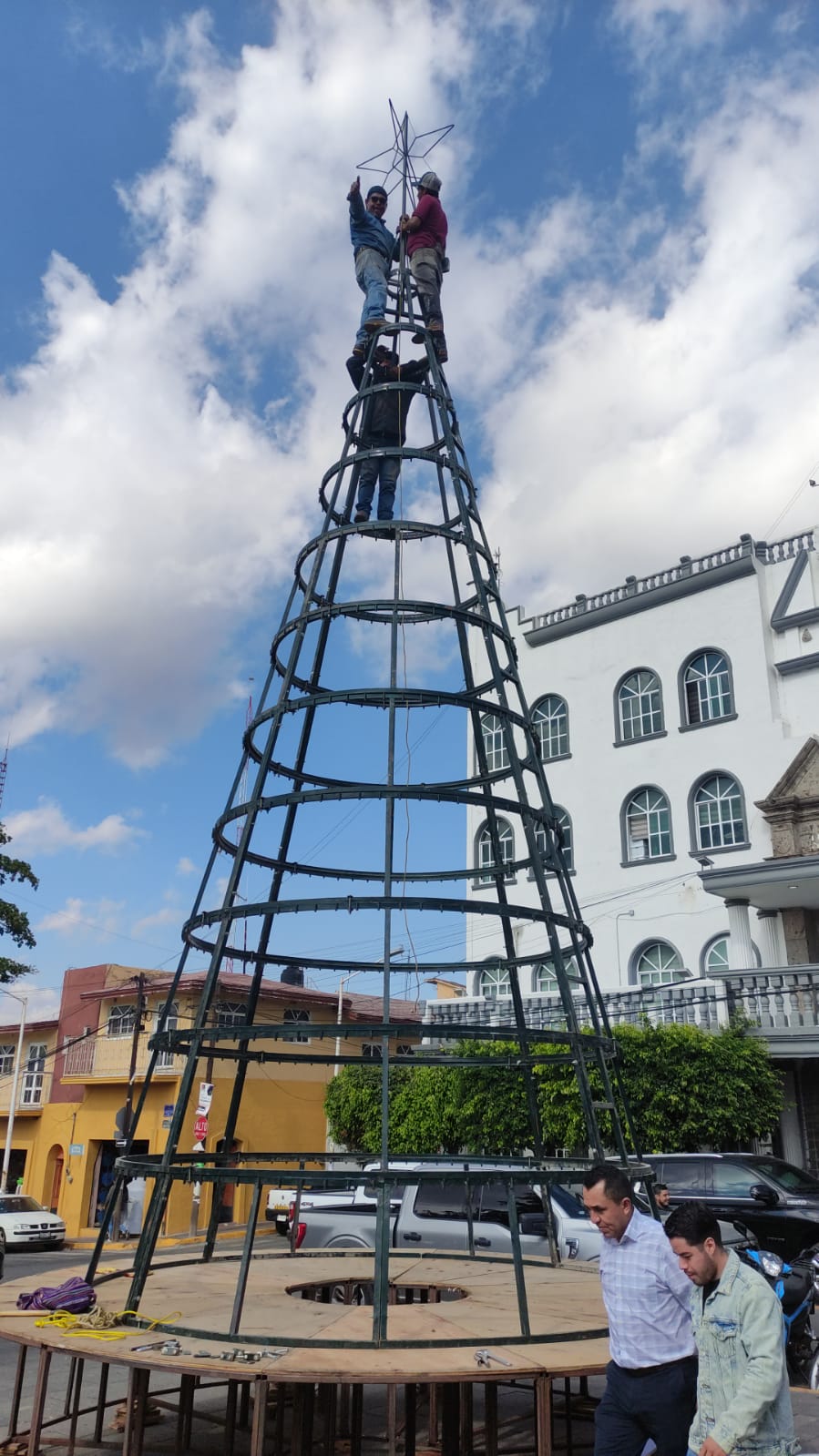 DIRECCIÓN:  MANTENIMIENTO URBANODÍA:  01/12/2023UBICACIÓN: FRACC PARQUES DEL TRIUNFO OFICINA DE BOMBEROSACTIVIDAD: RESANDANDO ENTRADA PARA PUERTAS
ANTES
DESPUES
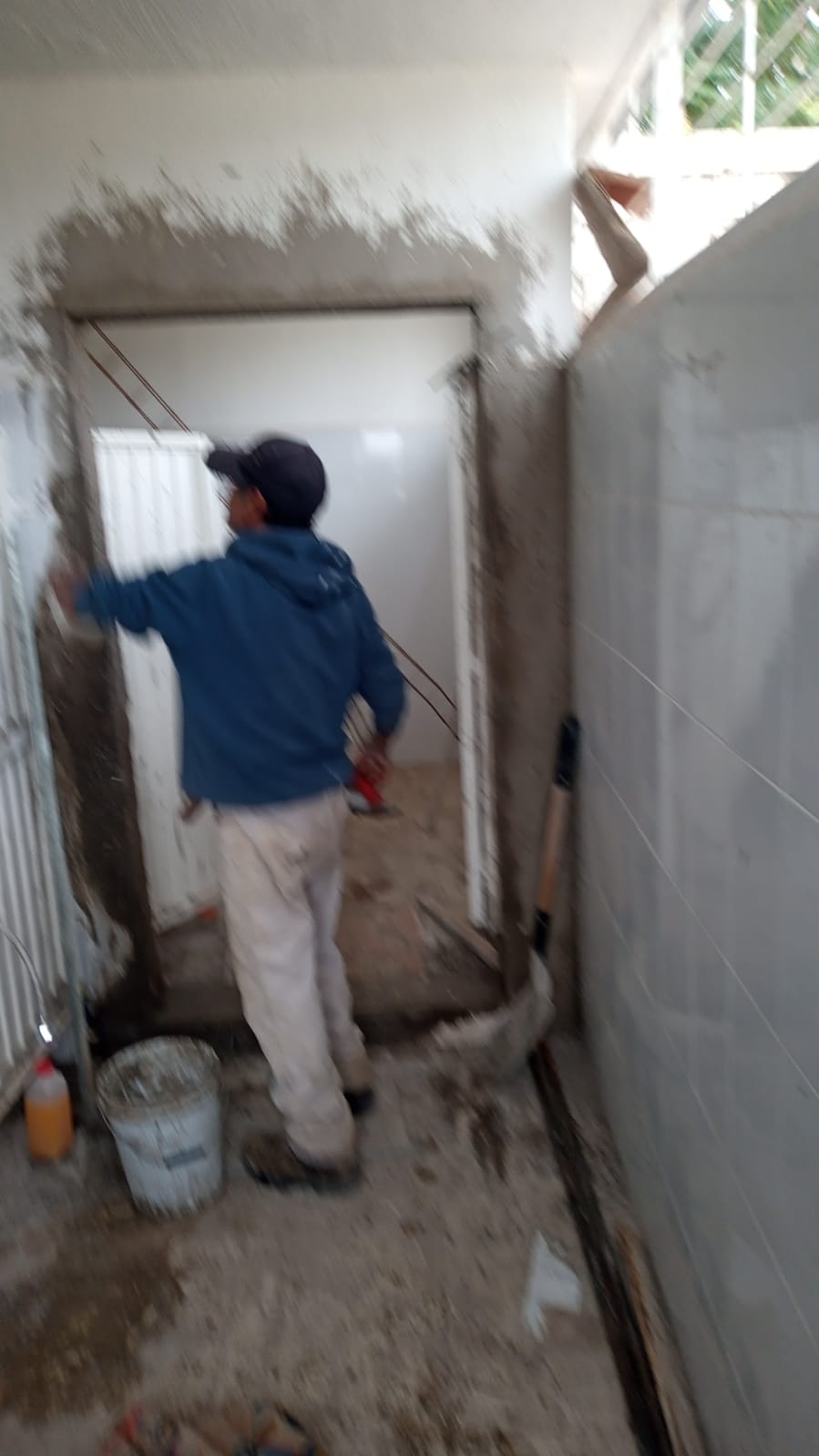 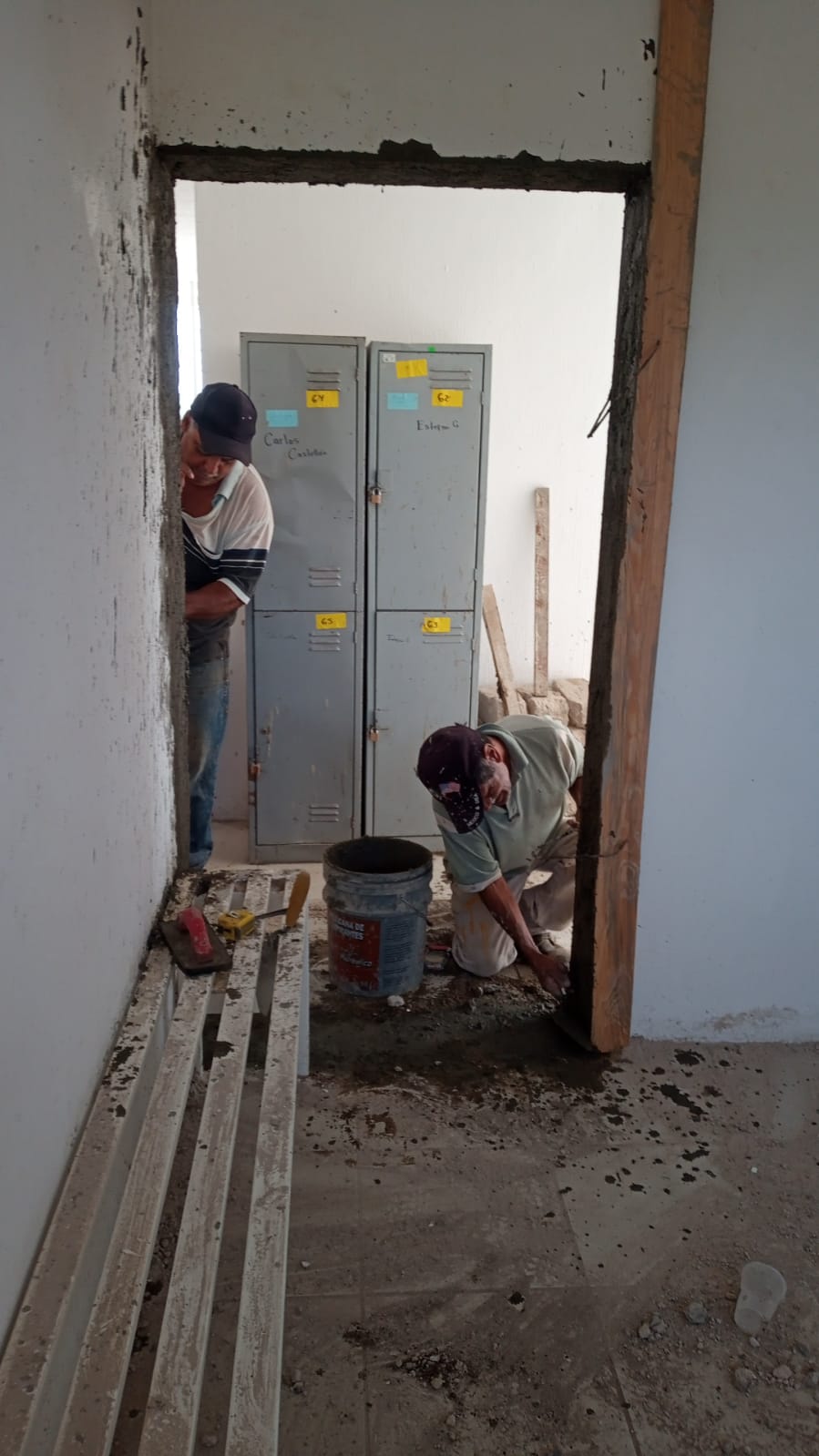 DIRECCIÓN:  MANTENIMIENTO URBANODÍA:  01/12/2023UBICACIÓN: FRACC PARQUES DEL TRIUNFO OFICINAS DE BOMBEROSACTIVIDAD: PINTANDO BAÑOS
DESPUES
ANTES
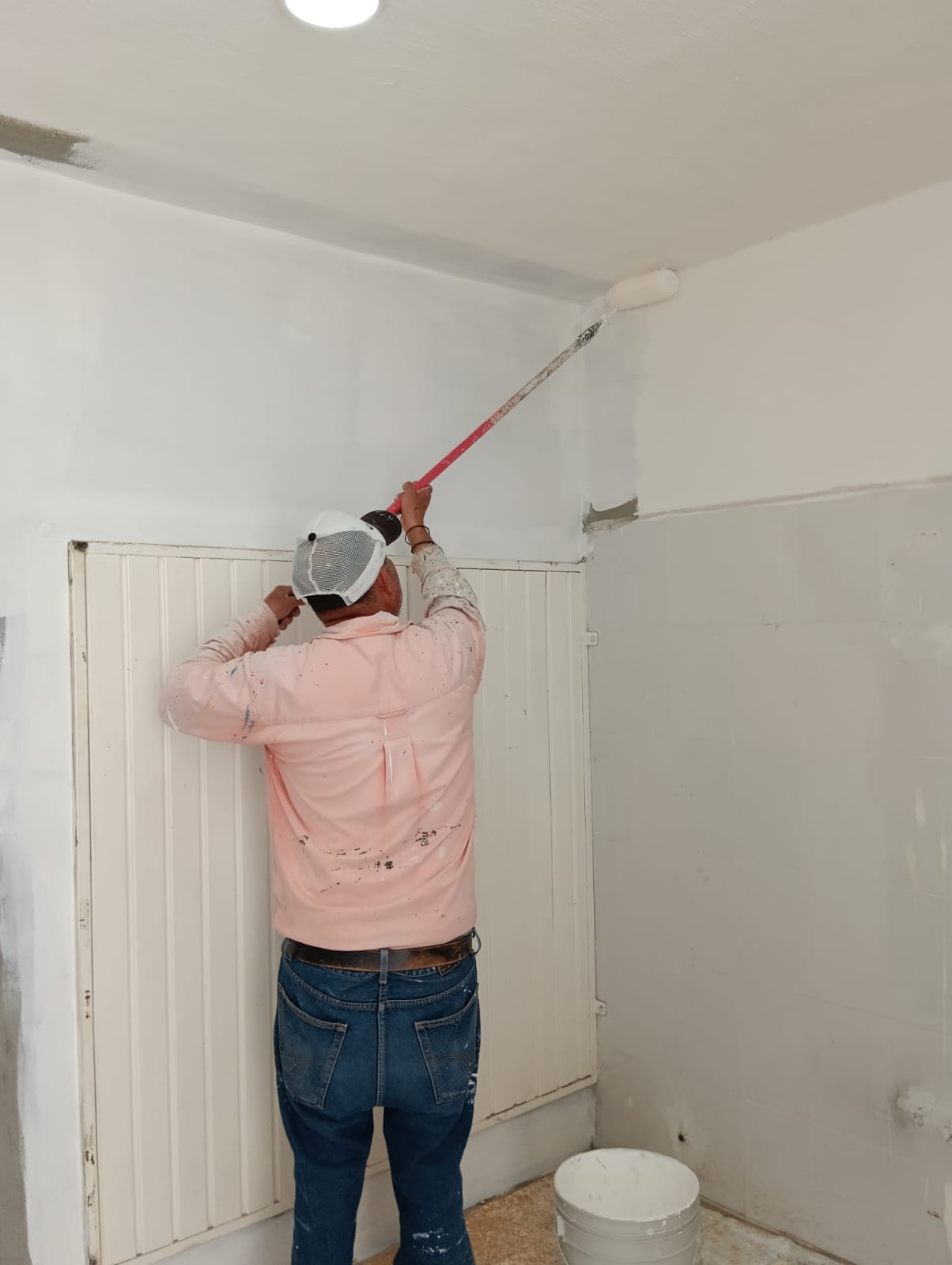 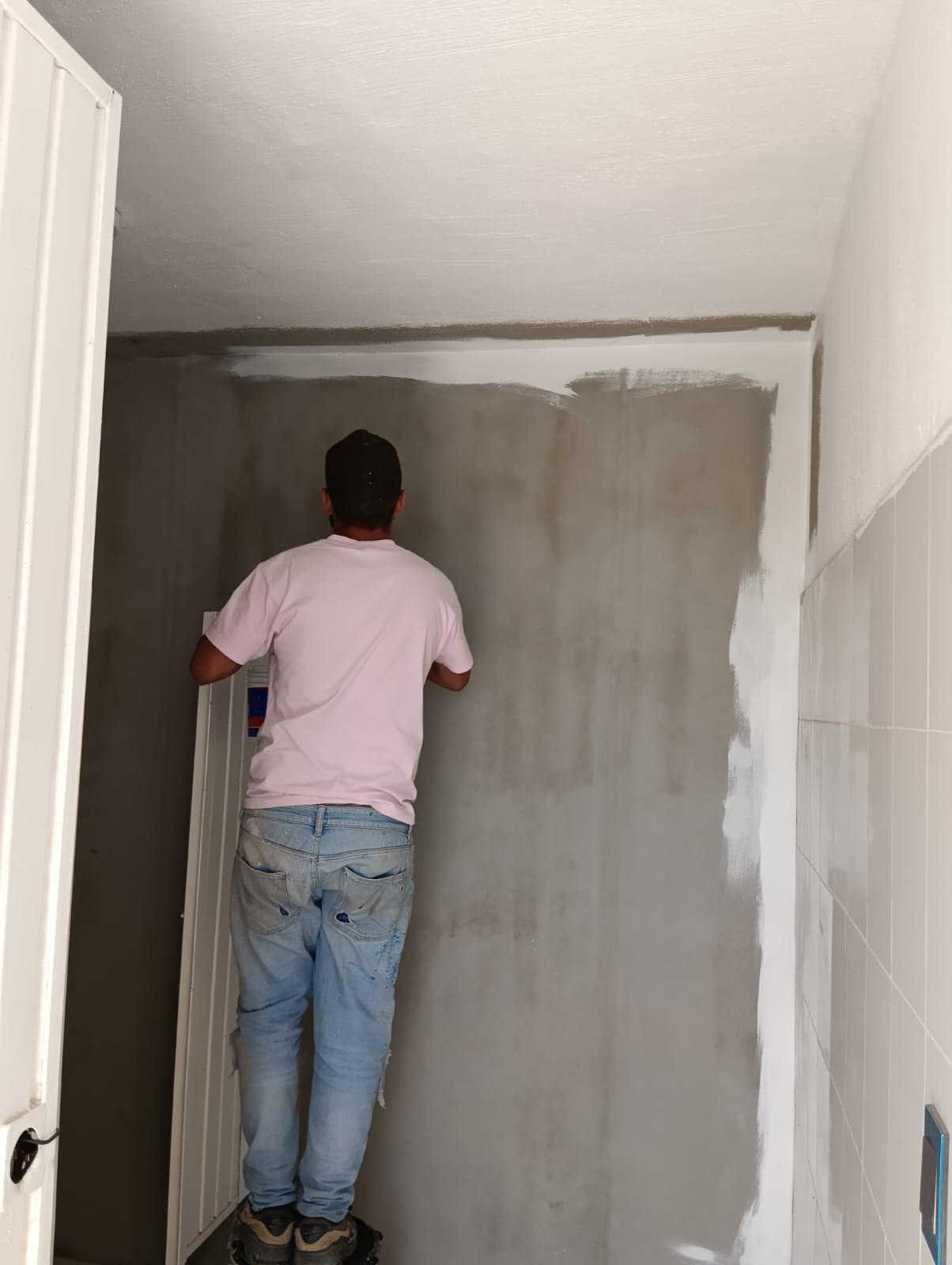 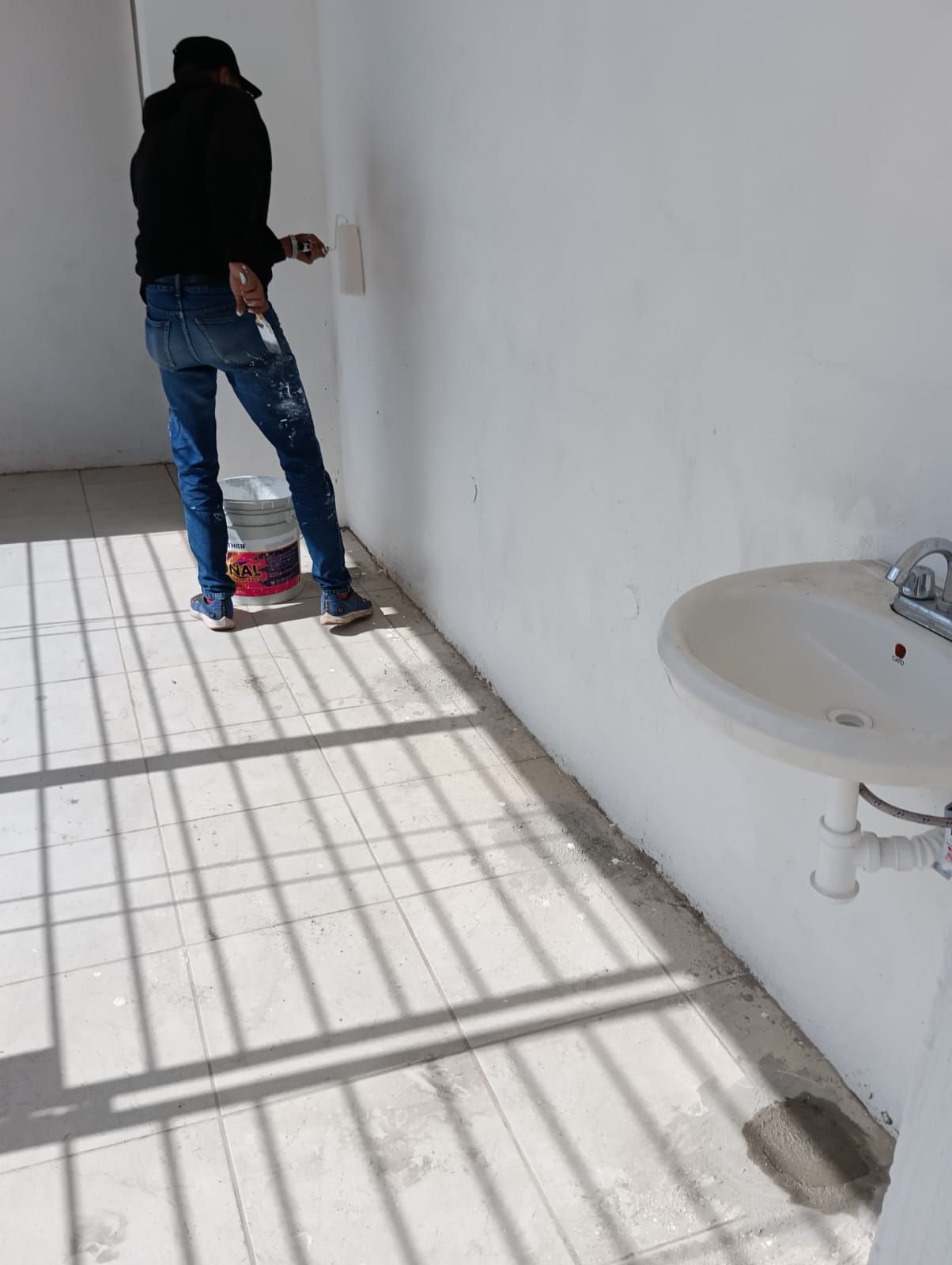